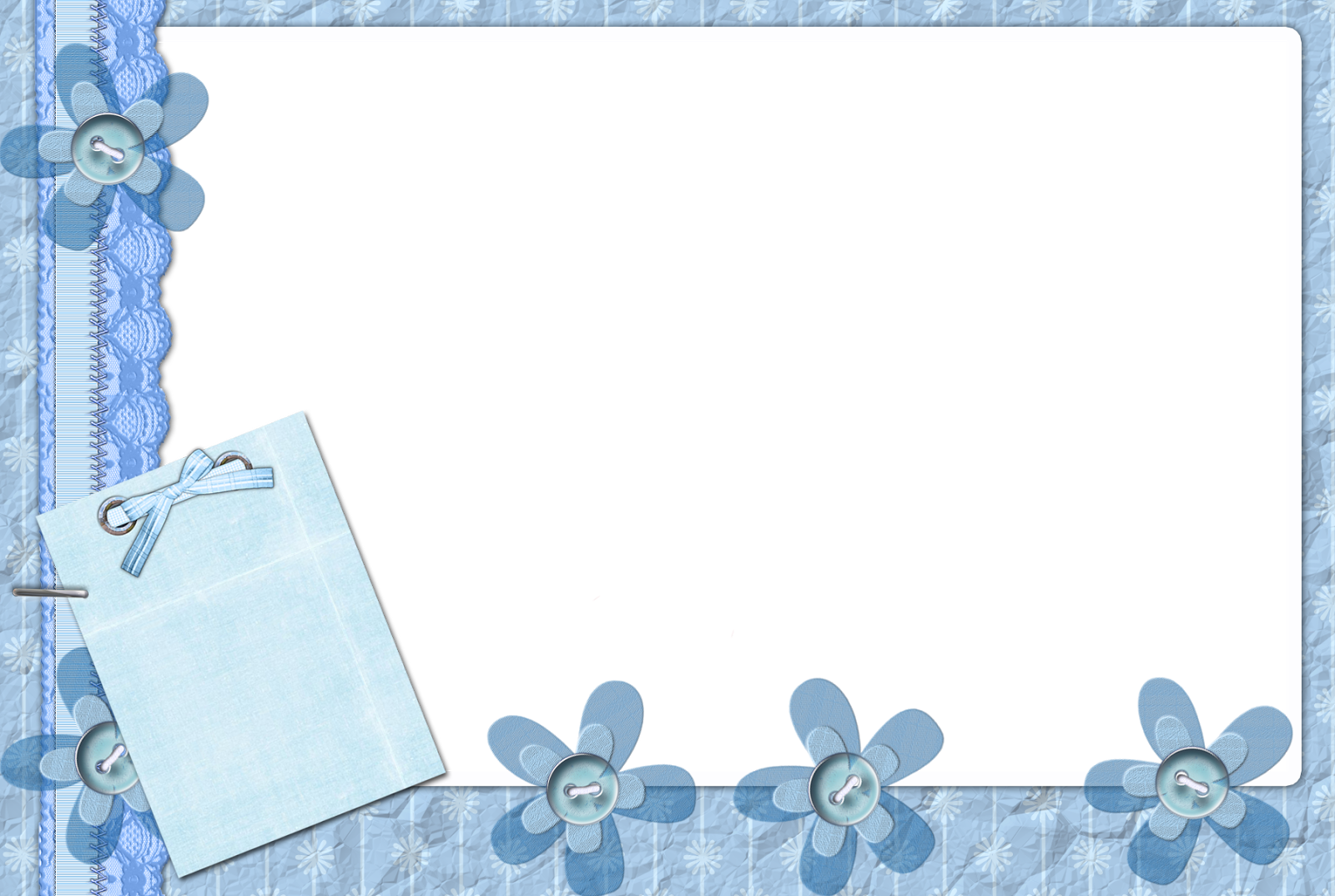 Проект 
«Чудо пуговки»
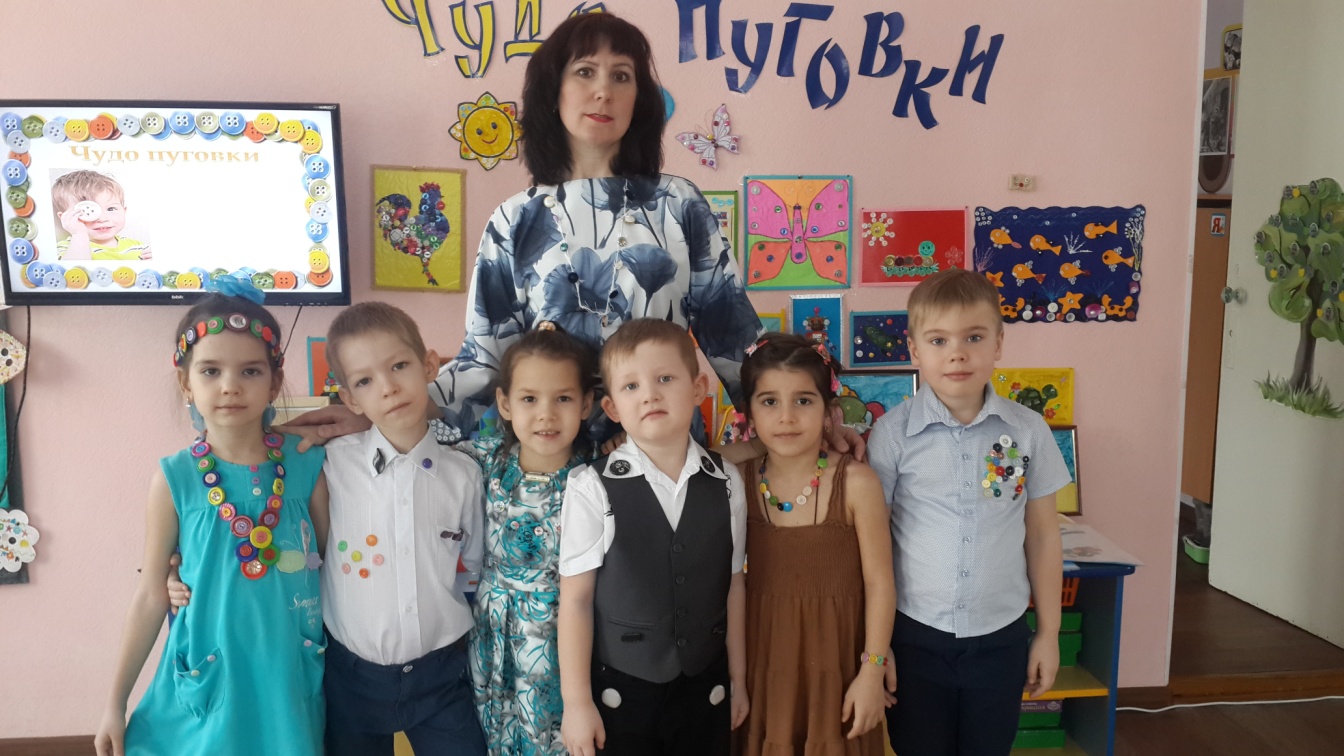 Составила:
воспитатель
МАДОУ
«Детский сад №12» г. Усинска
Мийна Светлана
Разалифовна
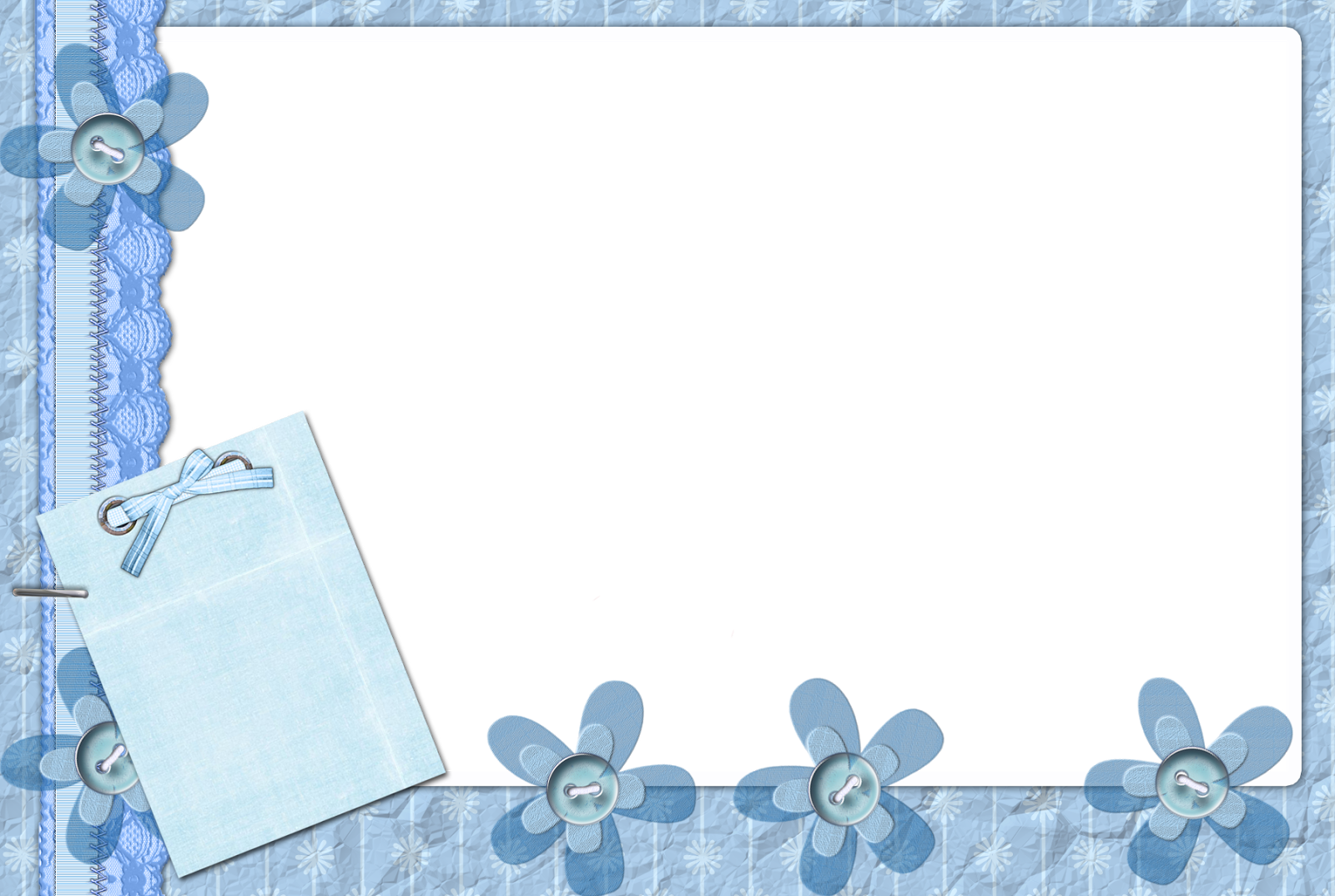 Сроки реализации проекта: январь – май 2017
Участники проекта: дети старшей группы, родители воспитанников, воспитатели.
Продукт проекта: мини-музей пуговиц в группе.
Проблема: у детей недостаточно сформированы знания о пуговицах (история возникновения, материалы из которых их делают, виды пуговиц, функции, значимость).
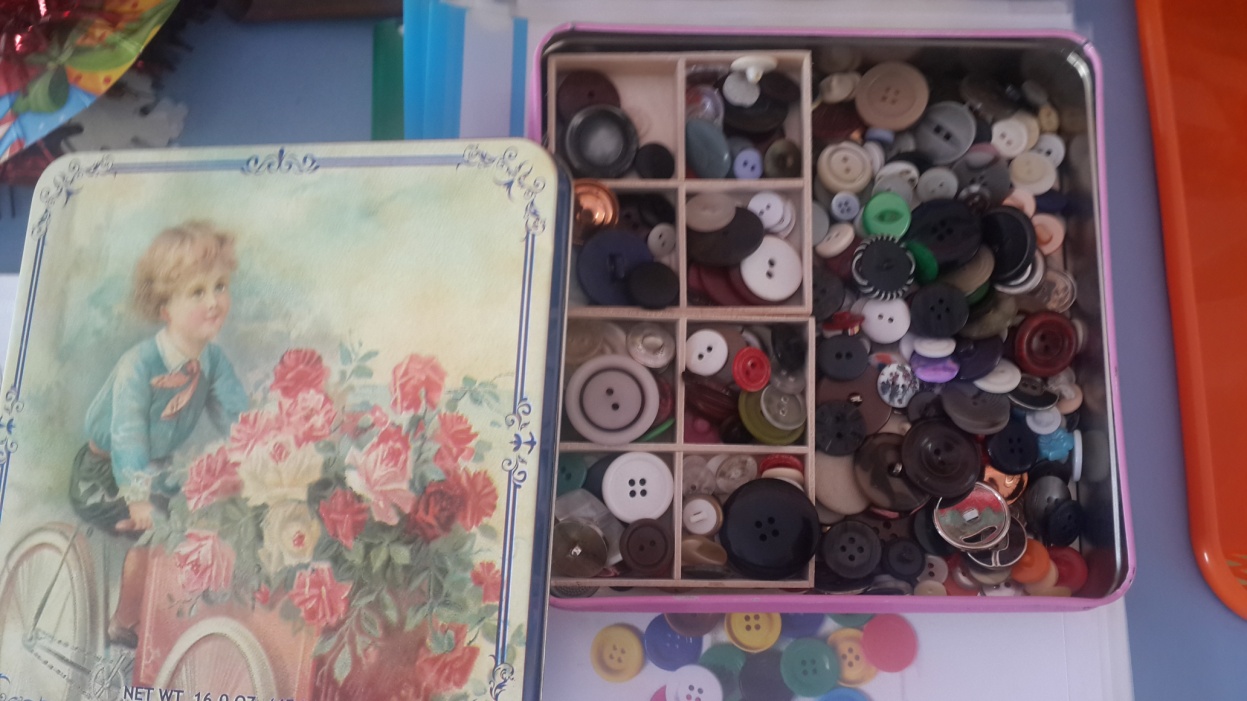 Про пуговку хотите?
Тогда ко мне придите
И слушайте, что я Вам расскажу!
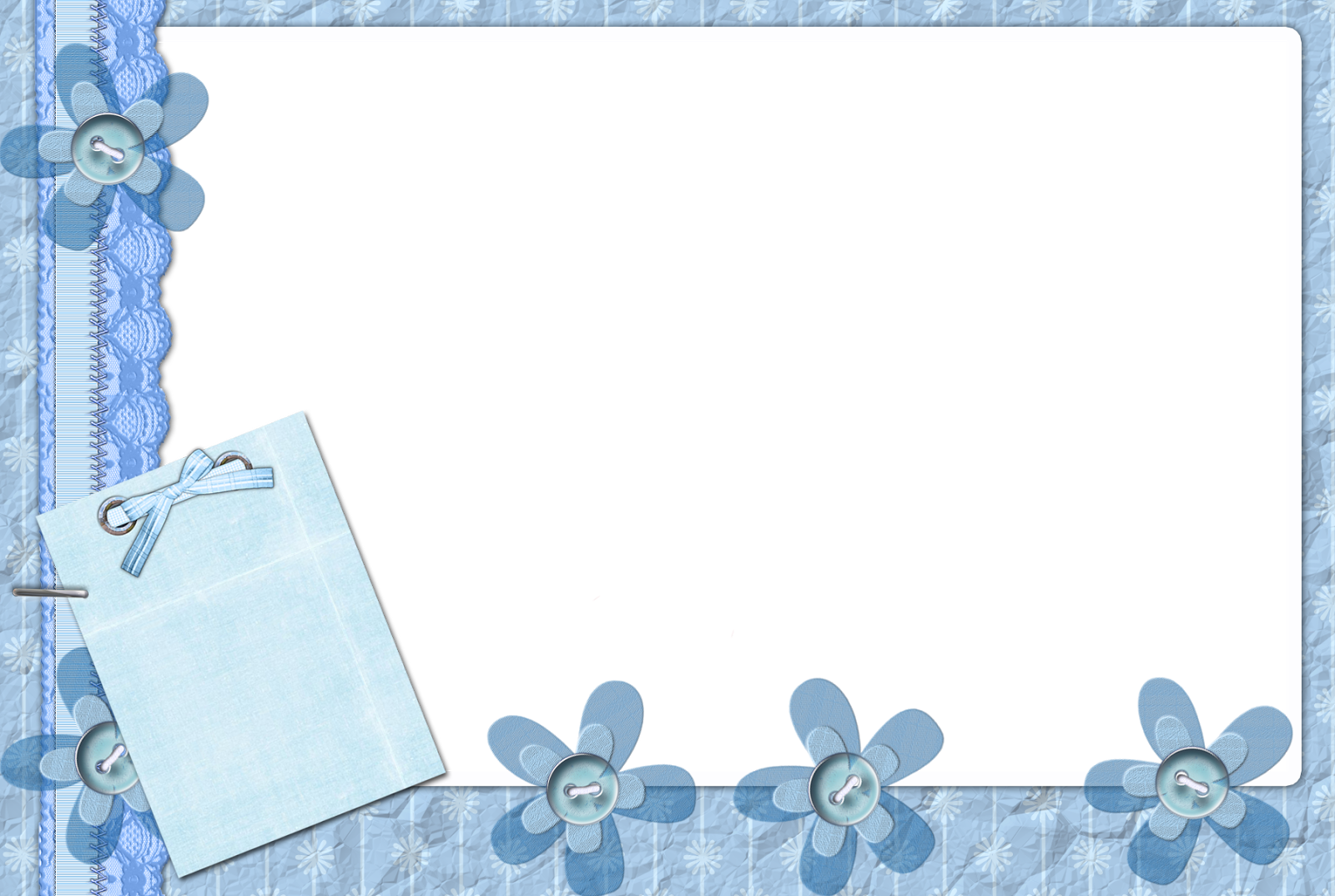 Проектно-исследовательскую работу над этим проектом начали после того, как познакомили детей и родителей с темой «Коллекционирование в детском саду». Родители увлеклись этой темой, вспомнили свои увлечения в детстве, познакомили детей группы со своими коллекциями (монеты, марки, платки, открытки). Дальше дети принесли свои коллекции (различные игрушки, заколки, карточки, сувениры), и провели интересные ознакомительные беседы по своим коллекциям. Родители стали нас благодарить, за то, что мы заинтересовываем как детей, так и взрослых. Говорят: «Вы в нас пробуждаете таланты!» Собрали в группе свою первую коллекцию «Киндер - игрушки». И следующей темой для коллекционирования  на общем собрании решили утвердить – пуговицу, вещь маленькая, но полезная.
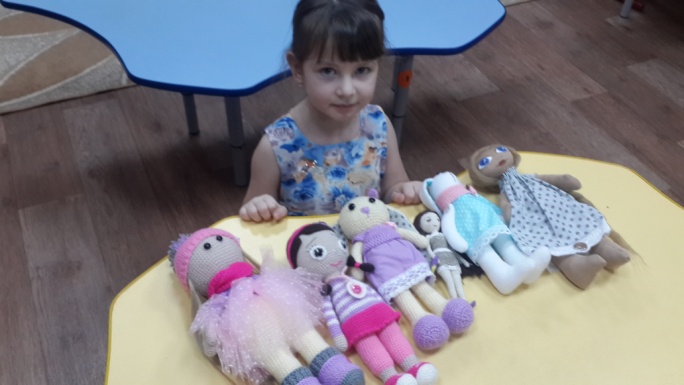 Очень нужная вещица-
Всем на свете пригодится.
Для костюма и для юбки,
Для пальто и полушубка.
Ловко в петельку ныряет,
Что открыто, закрывает.
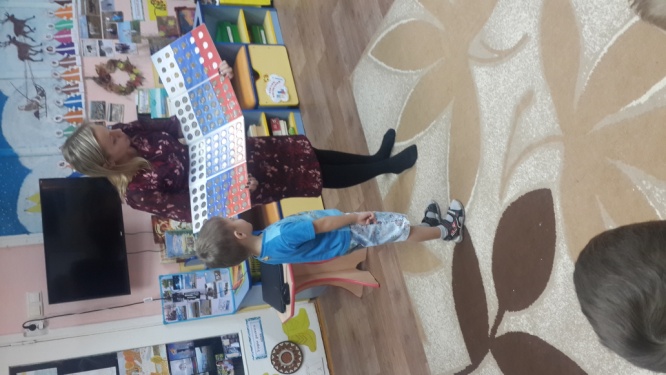 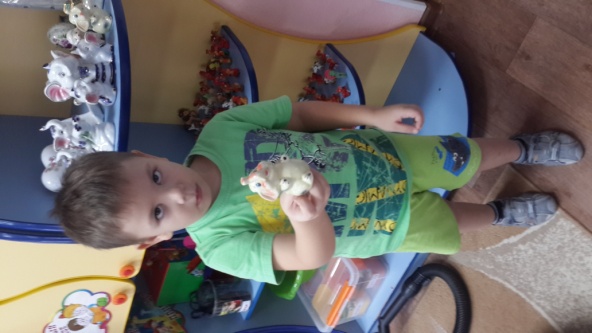 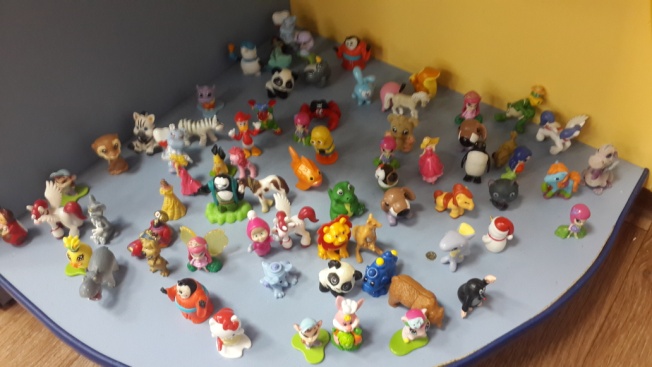 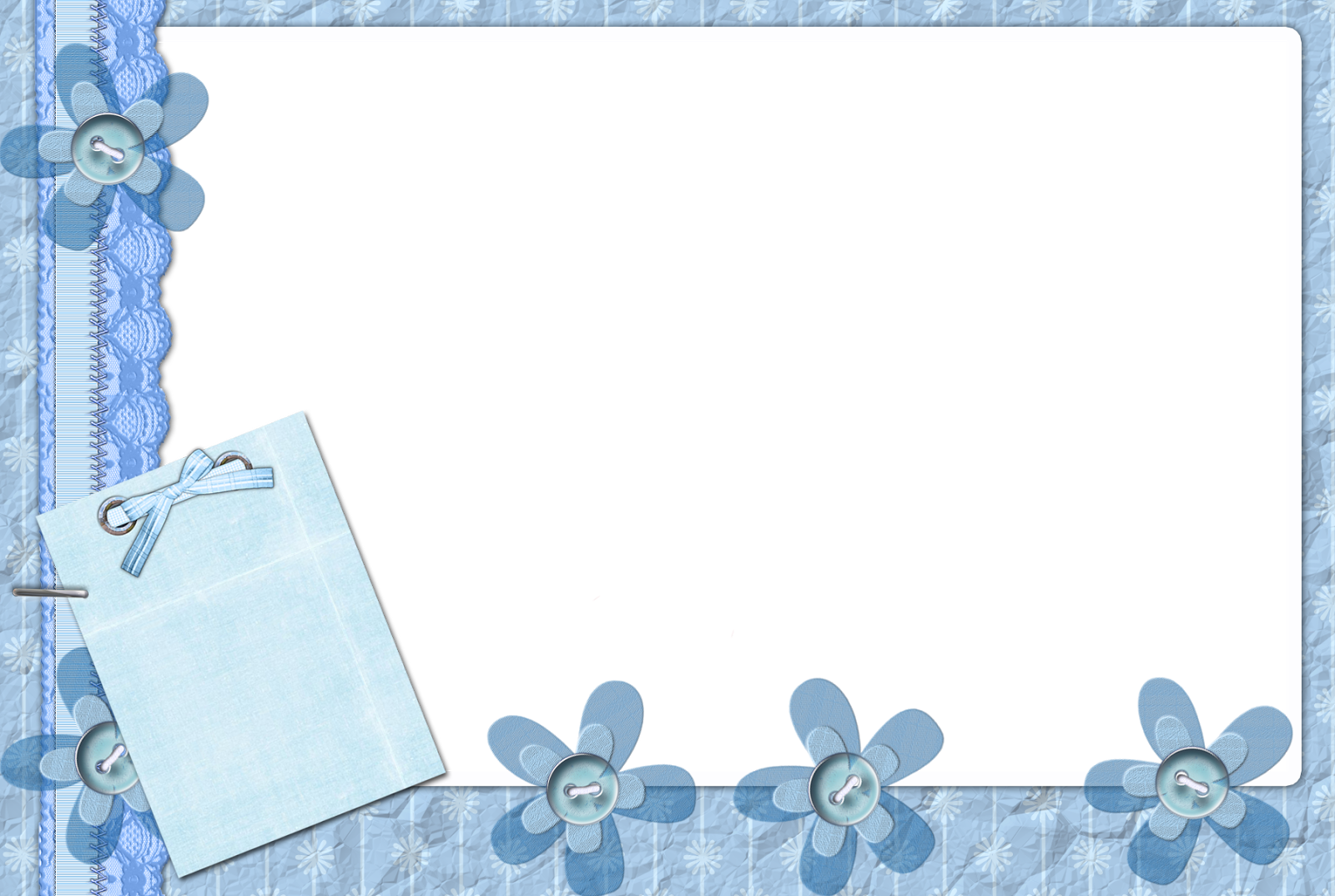 1 этап. Аналитический
Цели проекта:
1. Расширение кругозора детей на основе познавательно-исследовательской деятельности.
2. Развитие связной речи у детей.
3. Формирование у детей естественнонаучных представлений о предметах окружающего мира.
4. Развитие у детей мышления, творческих способностей, мелкой моторики.
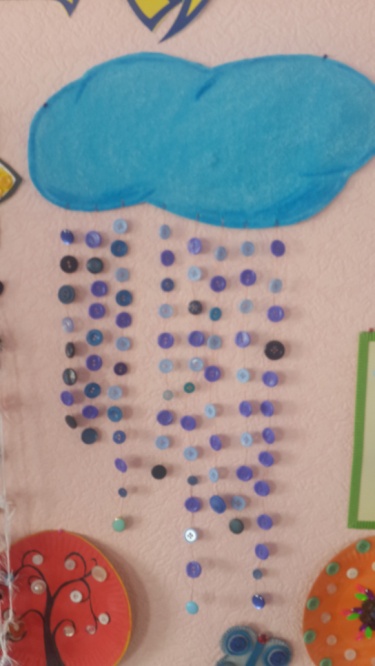 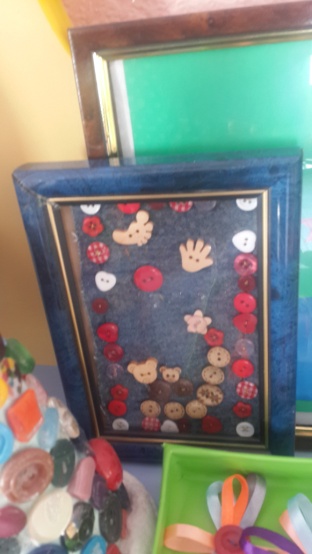 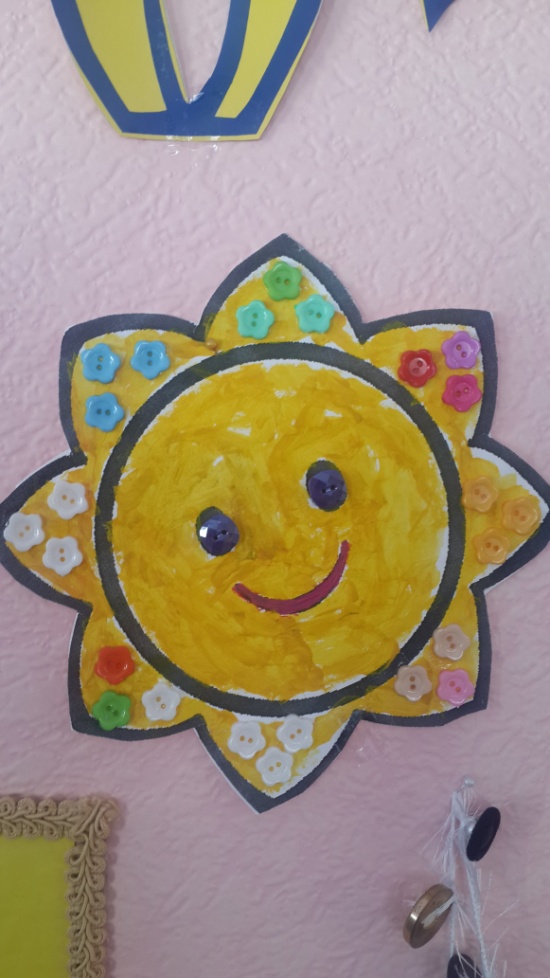 В пыли едва приметная,
Пуговица медная.
Ты потри её сильней.
Якорь светится на ней…
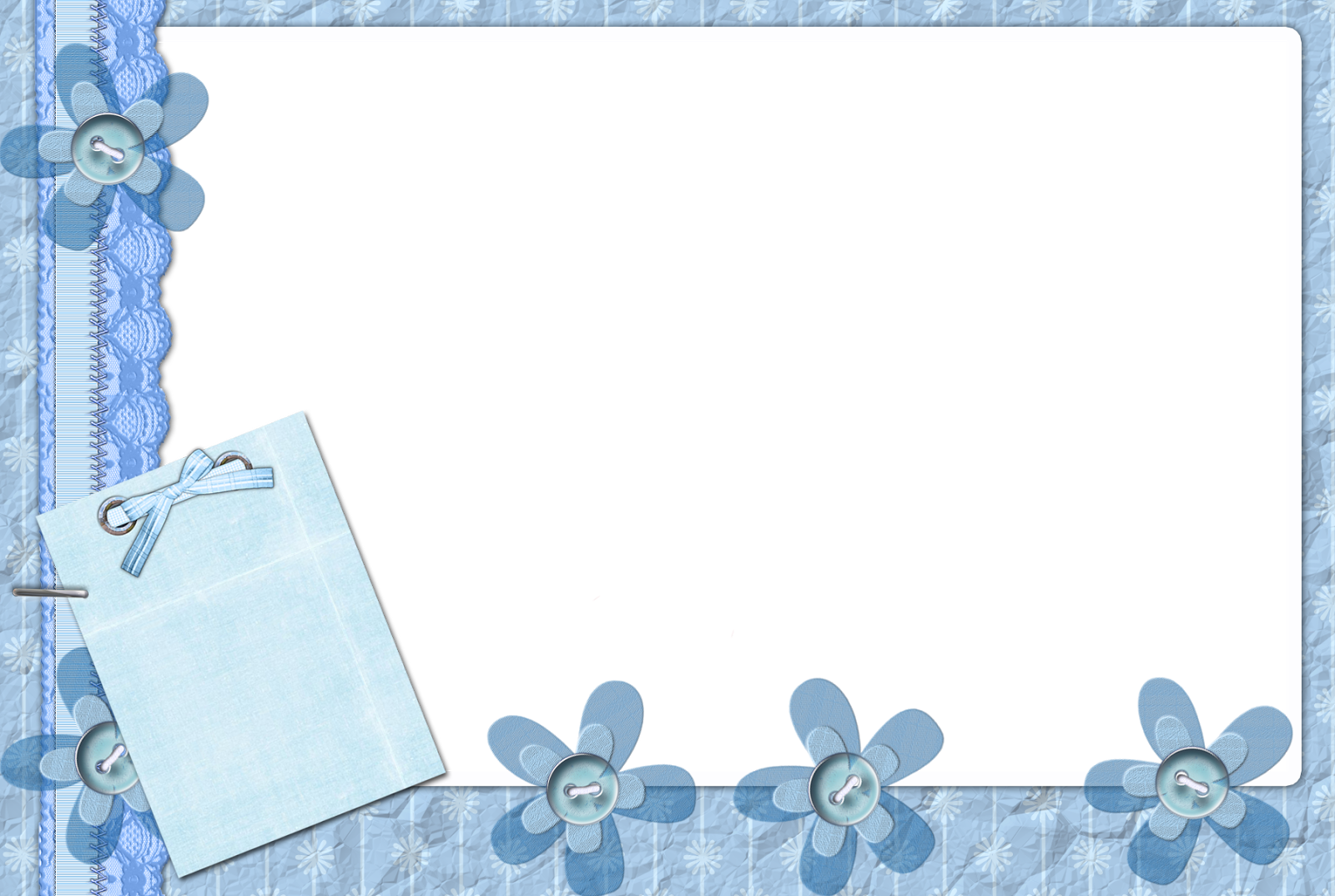 Задачи проекта:
1. Поддерживать стремление детей к поисково-исследовательской деятельности.
2. Развивать коммуникативные навыки, мыслительные и творческие способности у детей.
3. Поощрять самостоятельность в исследовании сенсорных эталонов пуговиц.
4. Формировать представление о многообразии пуговиц, о значении пуговиц для человека.
5. Знакомить детей с историей возникновения пуговиц, с музеями и памятниками пуговиц, с различными способами пришивания пуговиц.
6. Заинтересовать и увлечь детей и родителей идеей коллекционирования пуговиц.
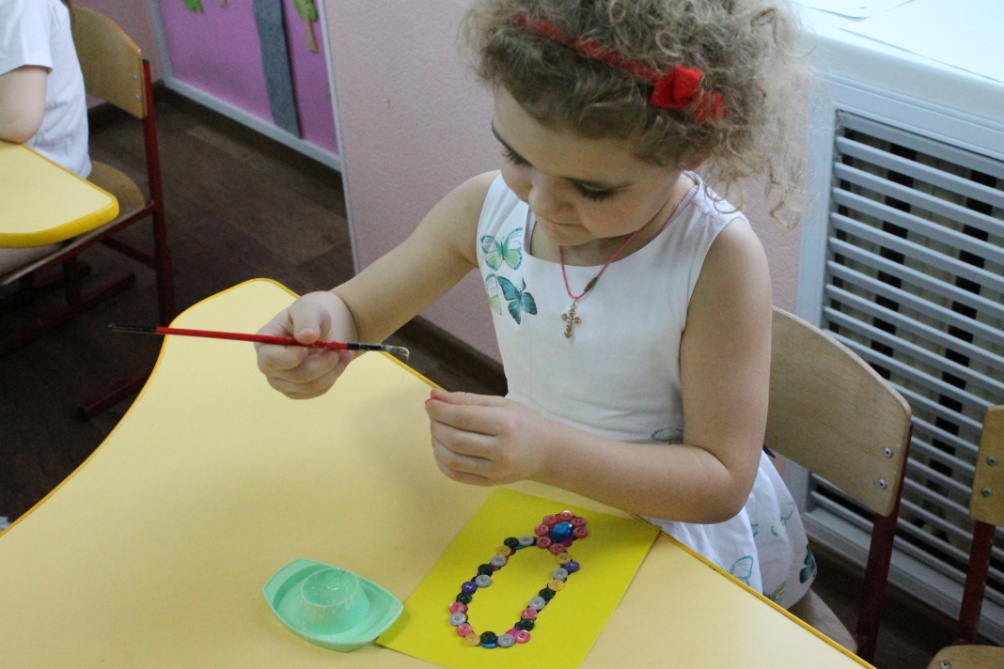 Пришивают её к платью,
И к рубахе, и к пальто.
Без неё твоей одежде
Будет очень нелегко.
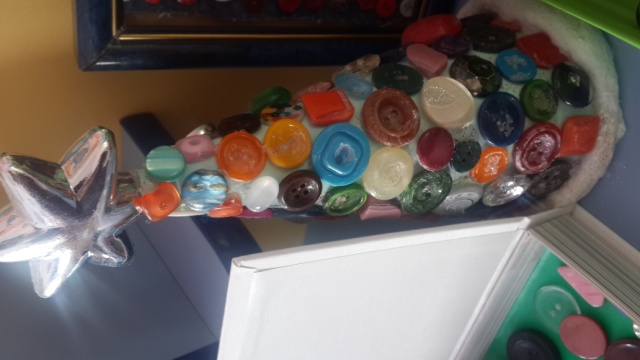 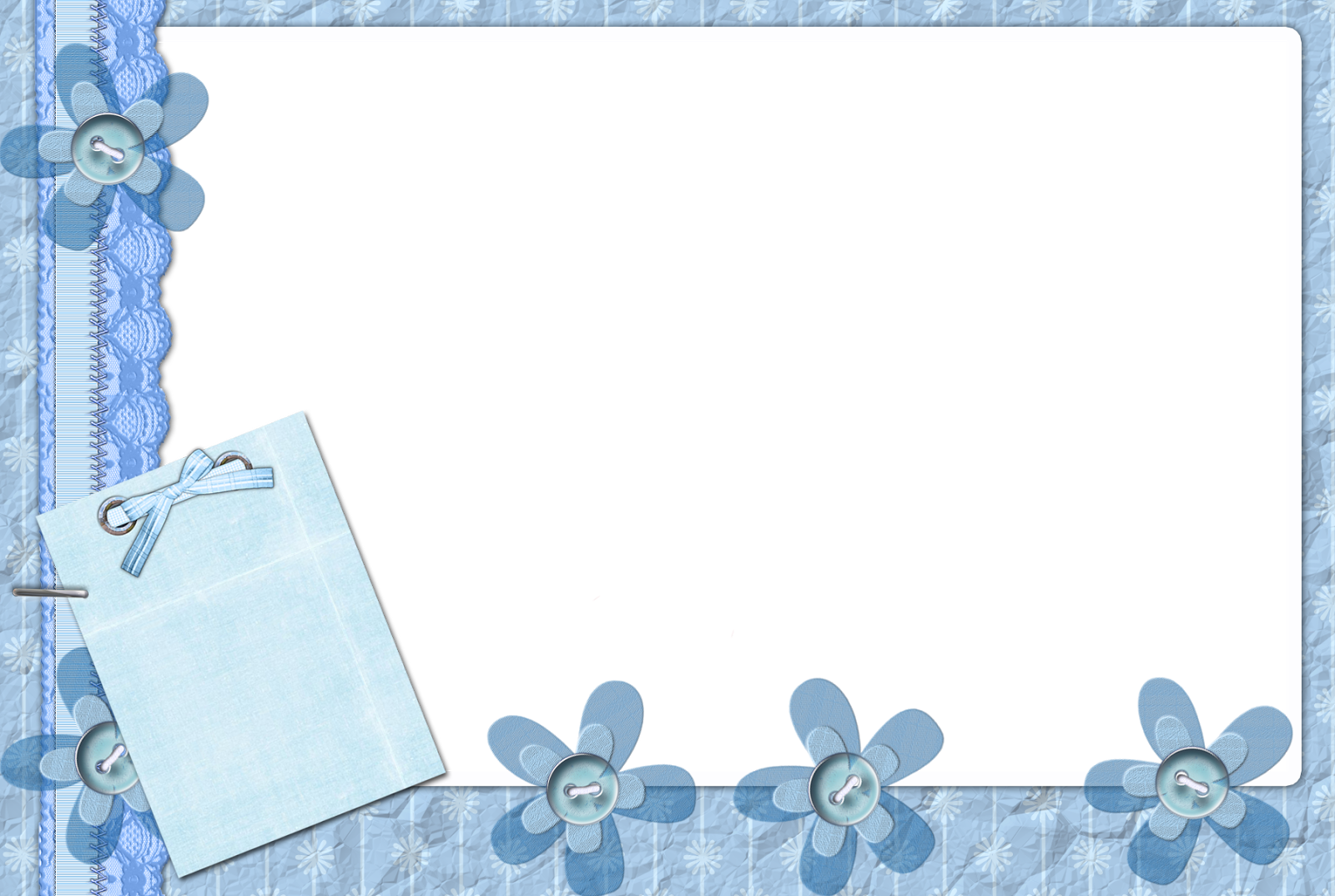 2 этап. Разработка проекта
1. Составить перспективный план работы над проектом.
2. Подобрать познавательную, художественную литературу по теме.
3. Подобрать наглядный материал и материал для изготовления игр по теме.
4. Вовлечь родителей воспитанников в разработку проекта.
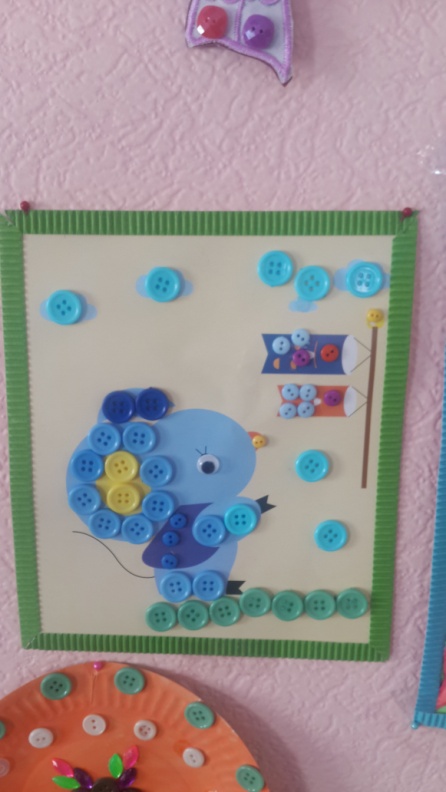 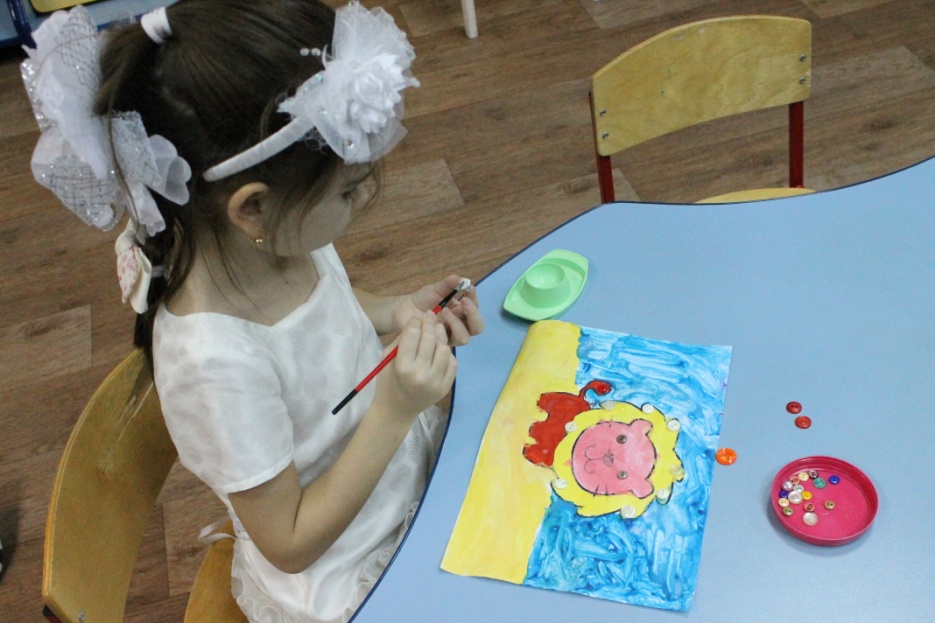 А мода на костюмы
Родила снова думы,
Нашить бы их побольше золотых!
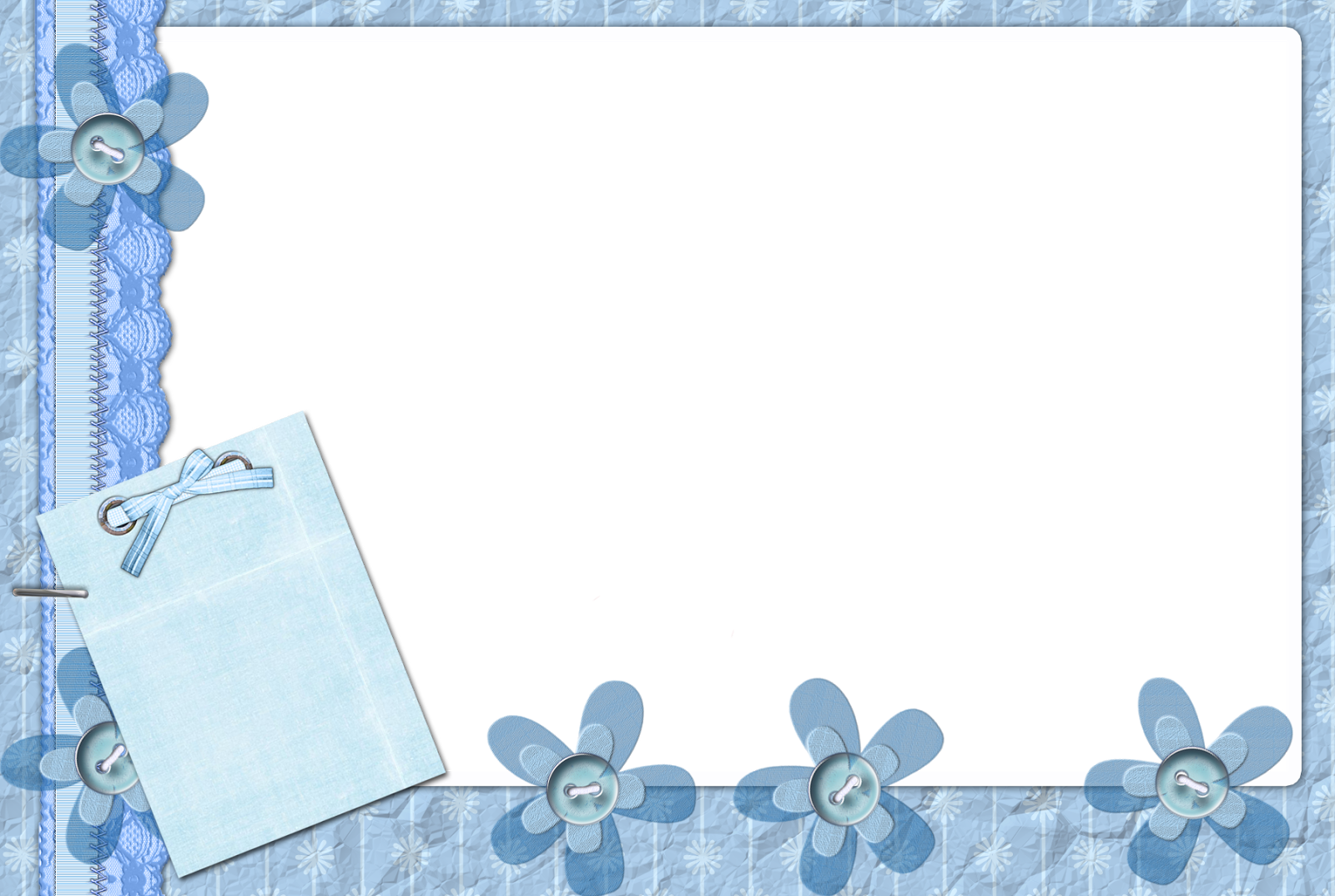 3 этап. Выполнение проекта
Работа с детьми:
1. Чтение стихов, рассказов, интересных фактов, историй о пуговицах.
2. Просмотр презентаций о музеях и памятниках посвящённых пуговицам, об истории возникновения пуговиц, о разнообразии пуговиц и о способах их пришивания.
3. Экскурсия в магазин «Флагман». Познакомить детей с разнообразием пуговиц и их назначением.
4. Чтение и заучивание пословиц и поговорок, загадок о пуговицах, сочинение сказок о пуговицах.
5. Мини - доклады детей по презентациям и коллекциям пуговиц.
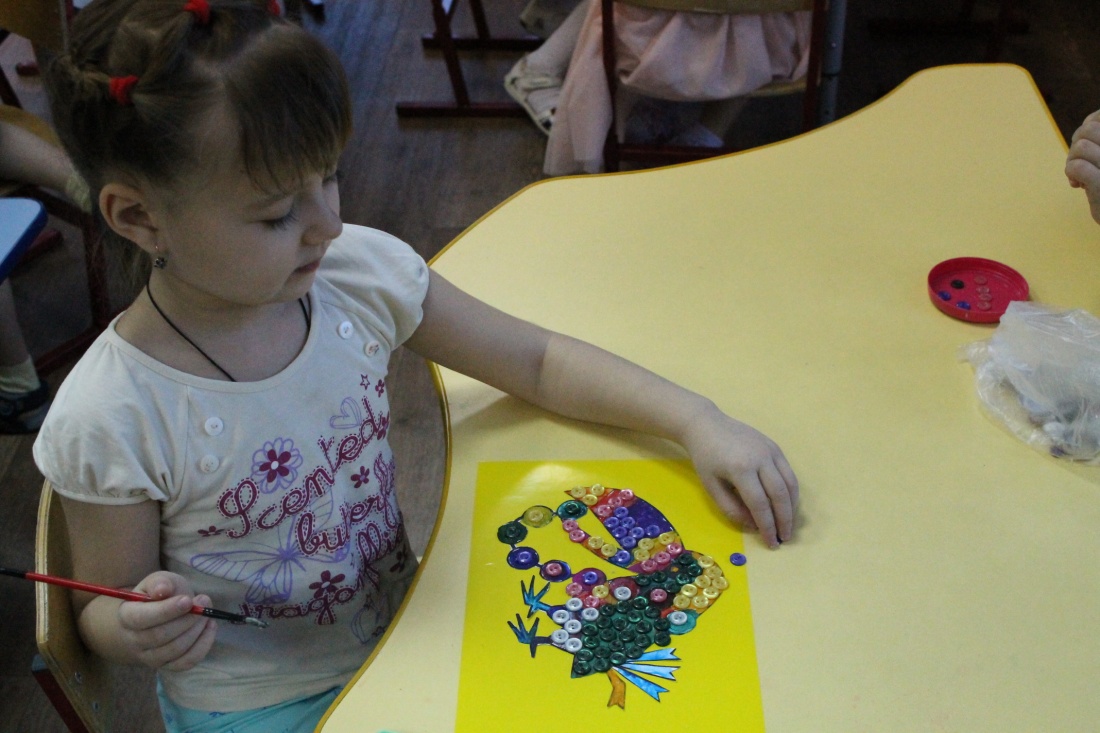 У короля когда-то
Смотрелось всё богато,
Их было десять тысяч на наряд!
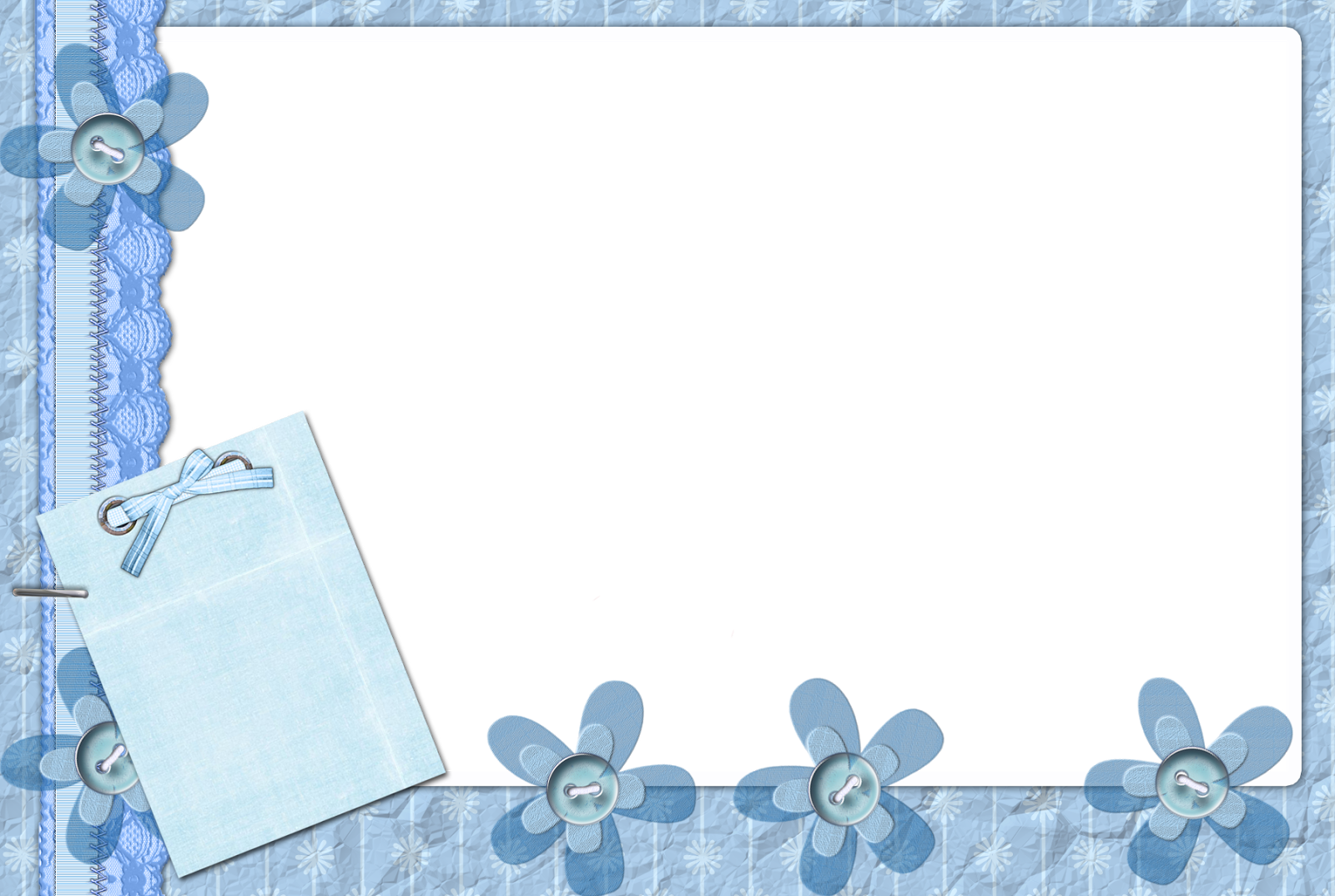 6. Игровая деятельность.
Дидактические игры: «Найди шляпки грибочкам», «Крестики – нолики», «Сложи узор», «Продолжи цепочку», «Выложи картинку из пуговиц», «Выложи картинку по образцу», «Каждой пуговке – своё место», «Найди пуговицу, какую скажу», «Опиши пуговицу, а мы её найдём», «Пришей пуговицу», «Собери бусы или браслет из пуговиц».
Подвижные игры: «Метание в цель», «Колечко – колечко», «Кто быстрее соберёт пуговицы».
Сюжетно-ролевые игры: «Магазин пуговиц», «Музей пуговиц», «Маленькие дизайнеры», «Ателье».
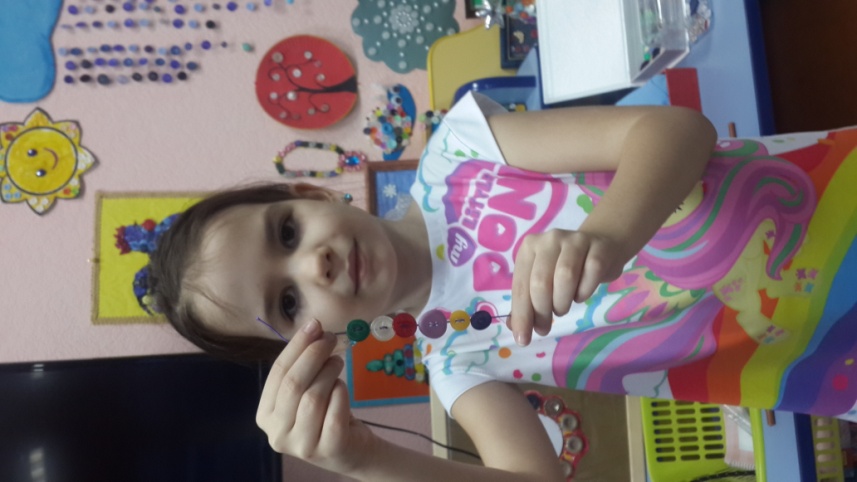 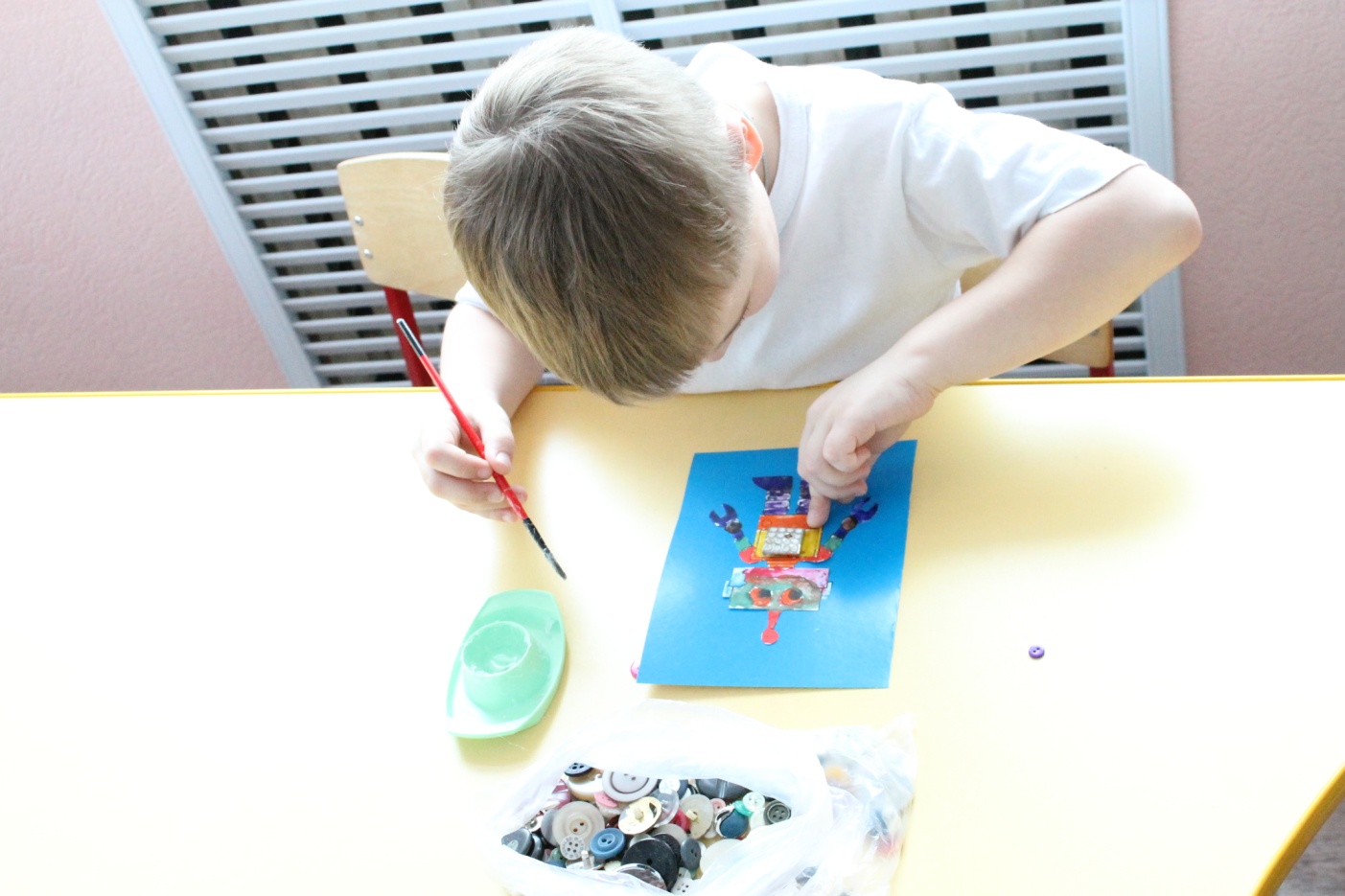 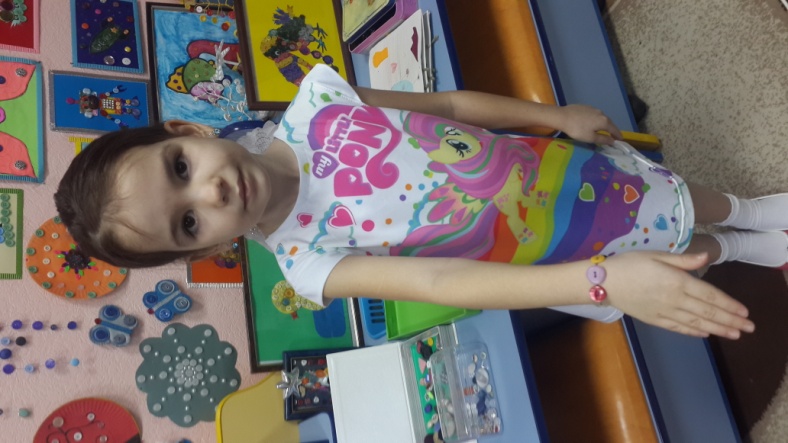 Прямо взять и насмешить:
Пару пуговиц пришить.
Круглый шарик вместо носа,
Рот  - лежащий знак вопроса.
Бант - бумажка от конфет.
И, пожалуйста, – портрет!
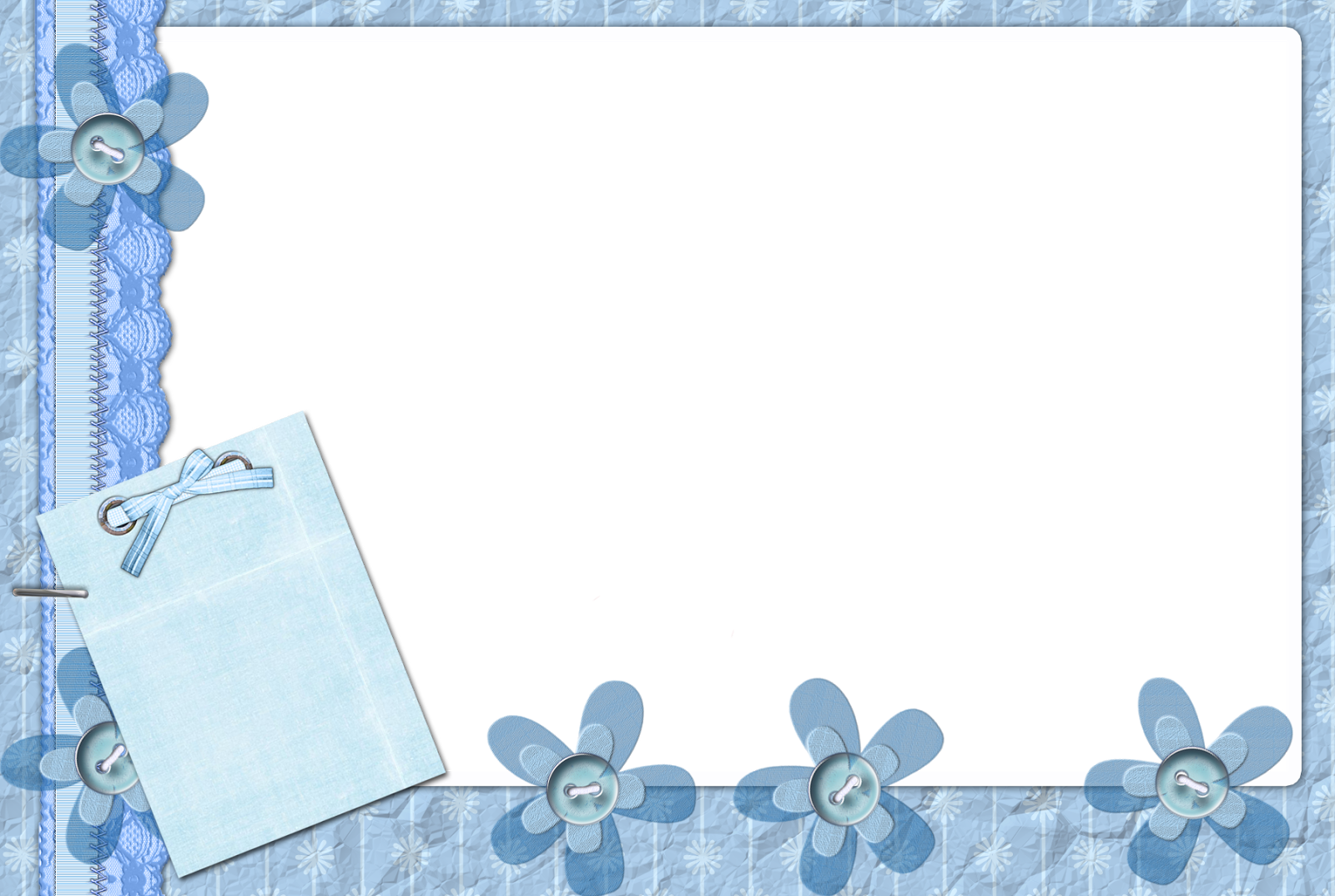 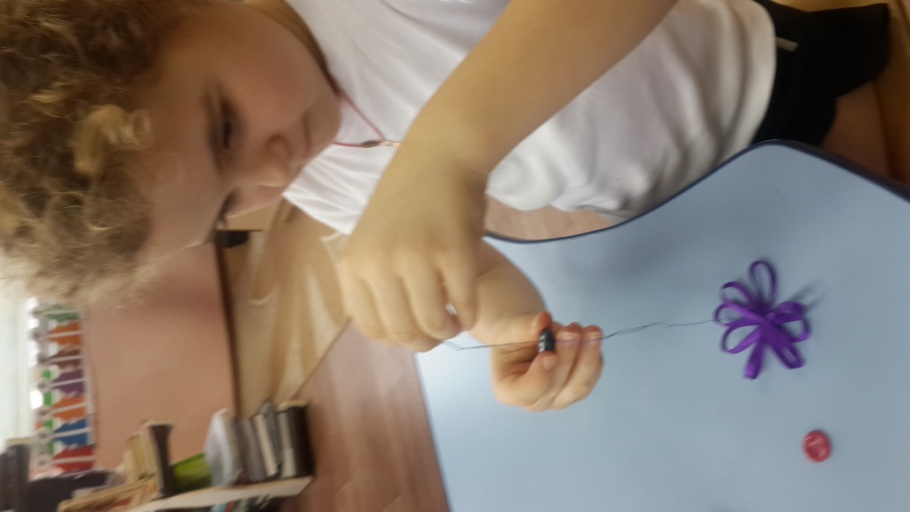 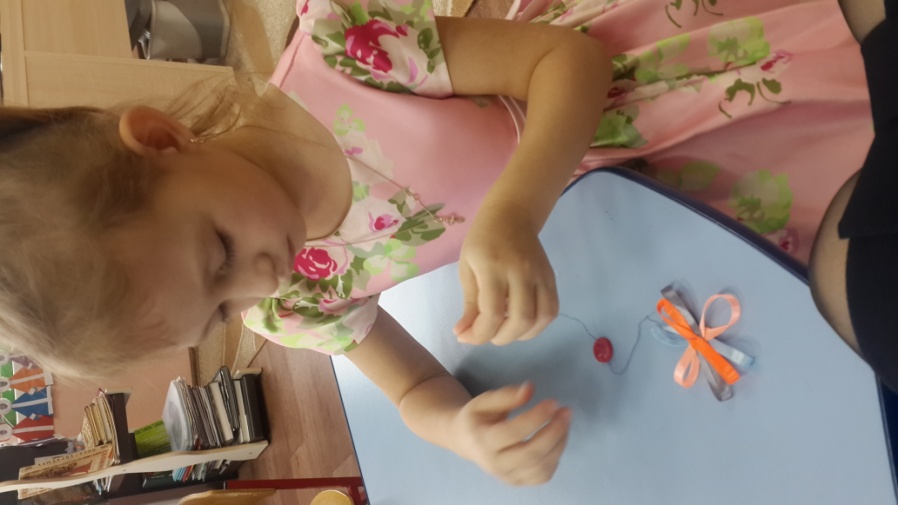 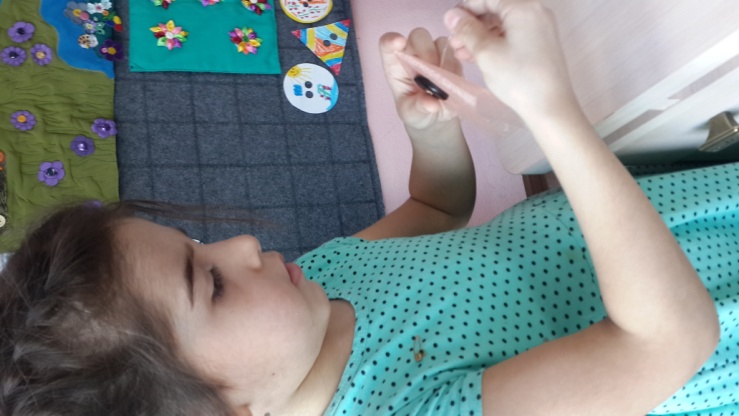 Собираю пуговки
Я в ладошку.
Говорю испуганным:
- Ах, вы, крошки!
Успокойтесь,
Я тихонечко вас пришью!
Ни одну я пуговку
Не уколю!
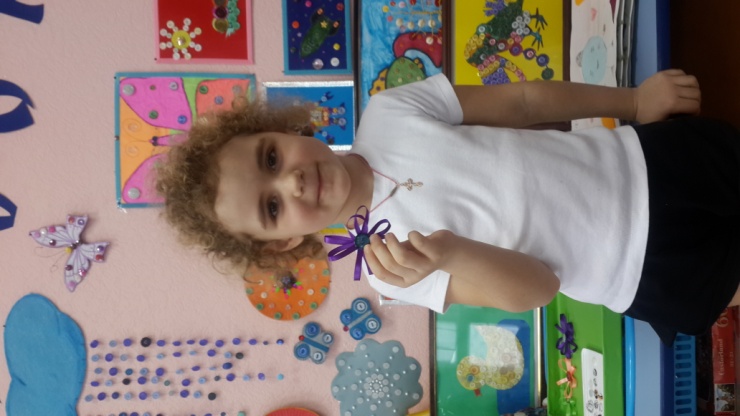 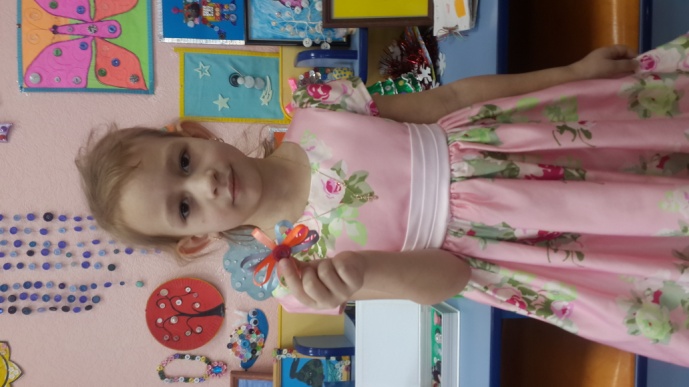 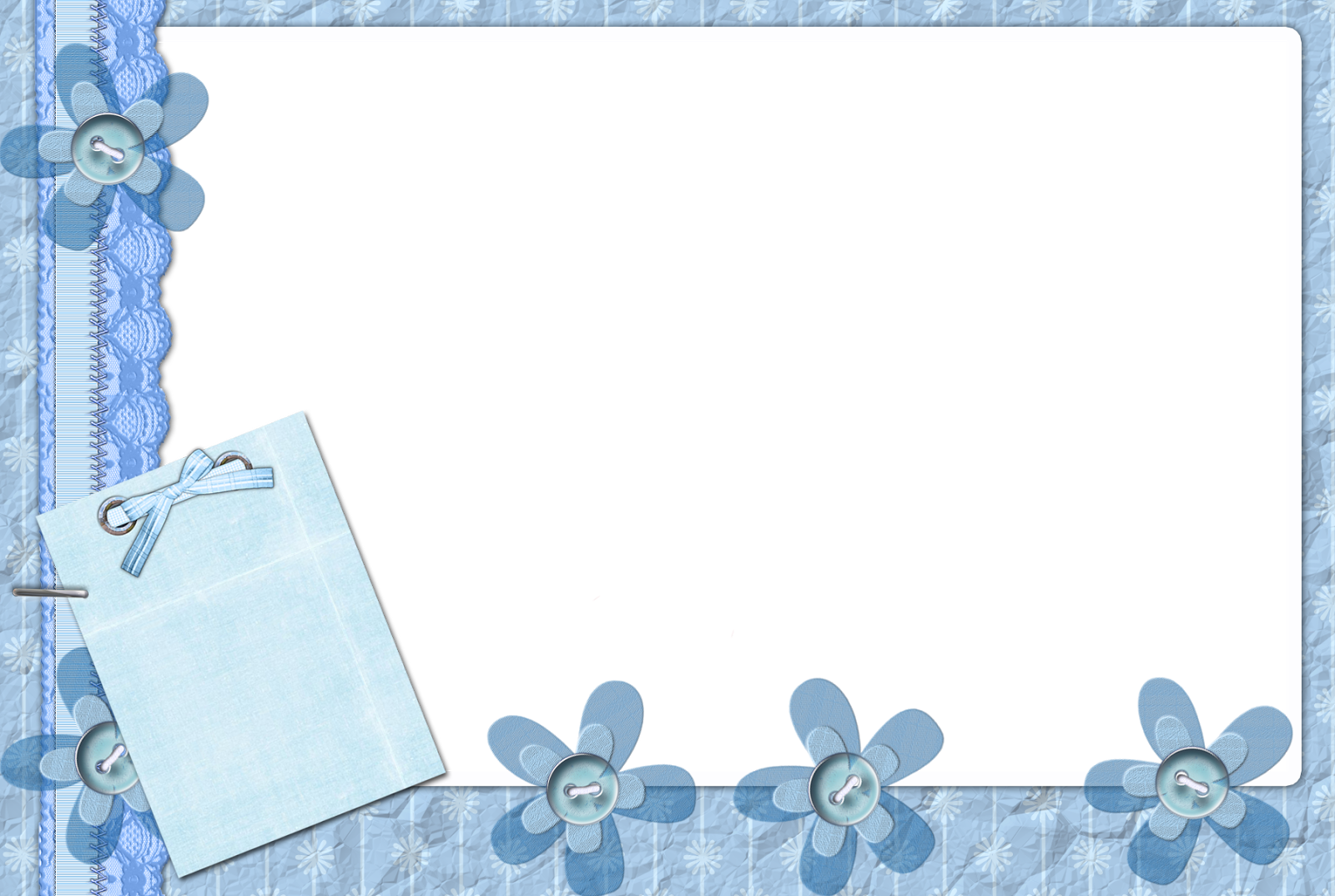 7. Продуктивная деятельность.
Рисование: «Раскрась пуговицу» (мелки, гуашь, карандаши), раскрашивание картинок для поделок из пуговиц, «Необычная пуговица», «Сказочная страна» (штамп).
Лепка: «Придумай и вылепи свою пуговицу» (глина), пластилинография «Рябинка», «Снеговик», «Укрась тарелочку», «Укрась вазу для мамы», «Зимний лес».
Ручной труд и конструирование: «Рамочка для фотографий», «Гусеница», «Пингвин», «Солнышко», «Бабочка», «Укрась одежду пуговицами», «Бусы», «Браслеты», «Цветы», «Вертолёт», «Ракета», «Пирамидка», «Красивая тарелочка», «Ёлочки», «Робот», «Тучка с дождиком», «Уточка».
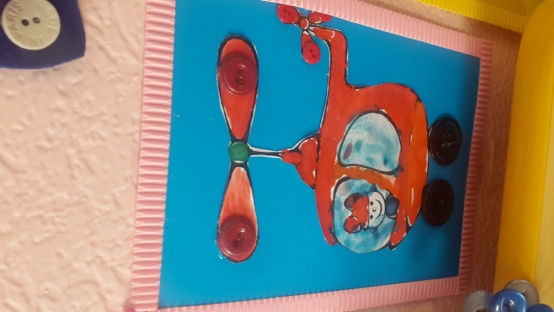 Разноцветные тонкие палочкиОчень любят брать детские пальчики,С ними вместе мы сможем опятьВсе, что нравится нарисовать!
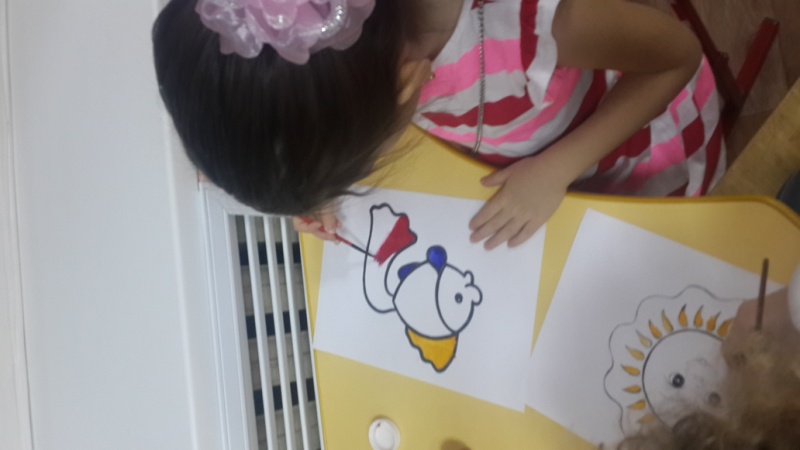 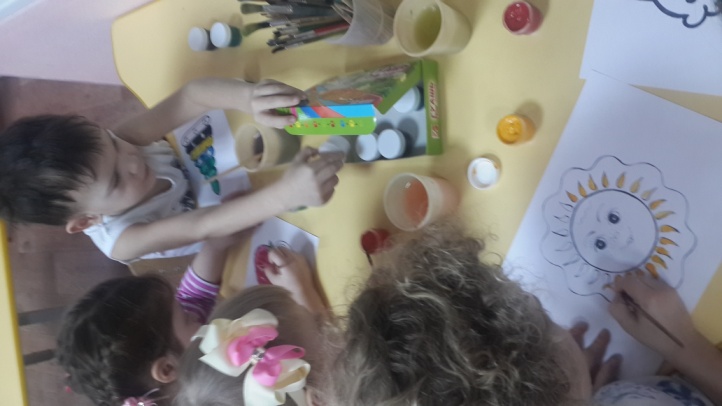 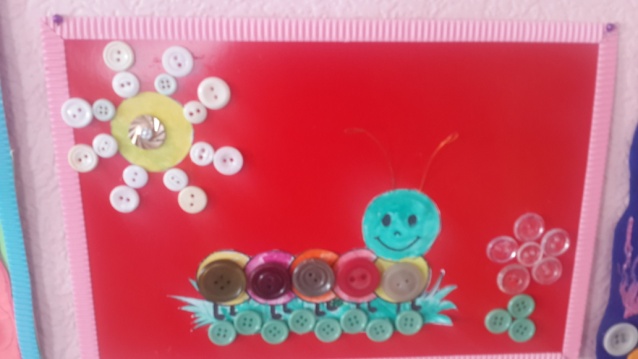 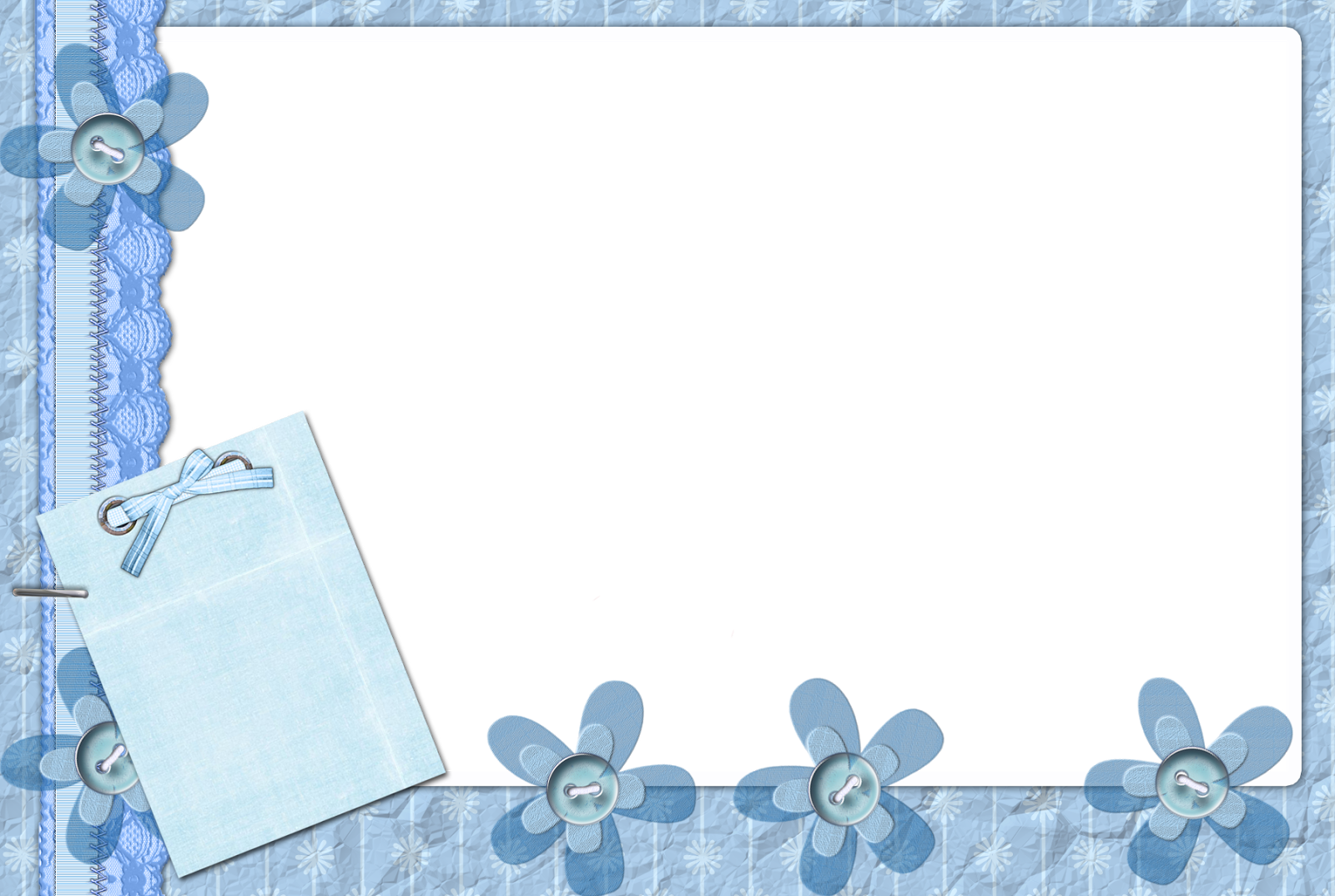 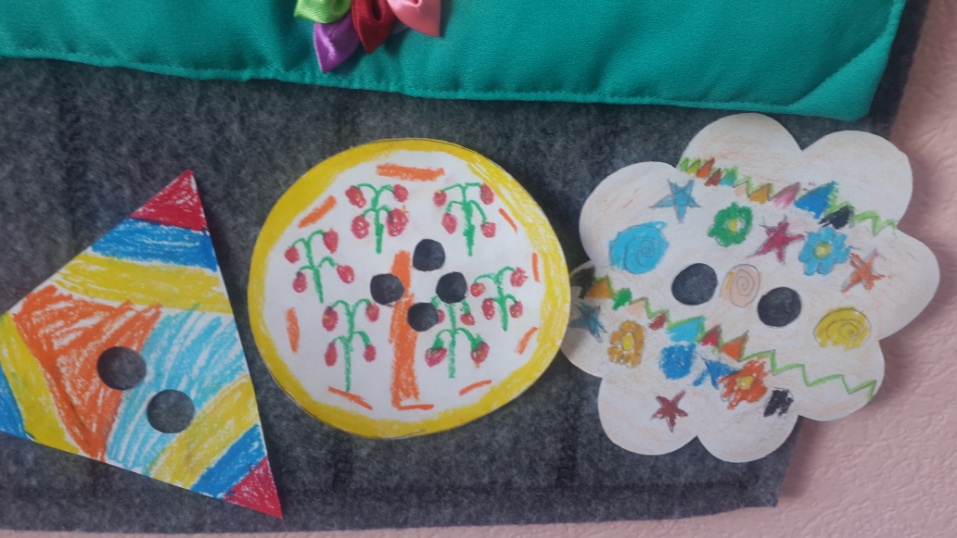 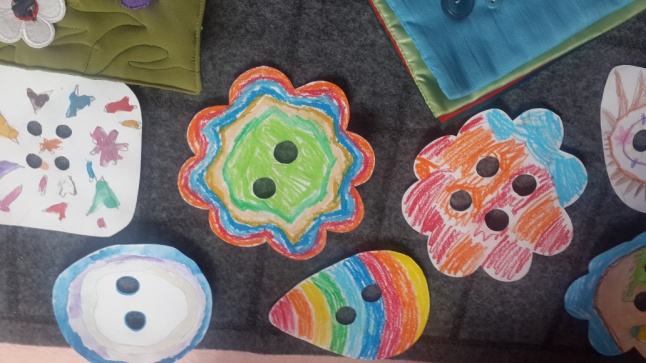 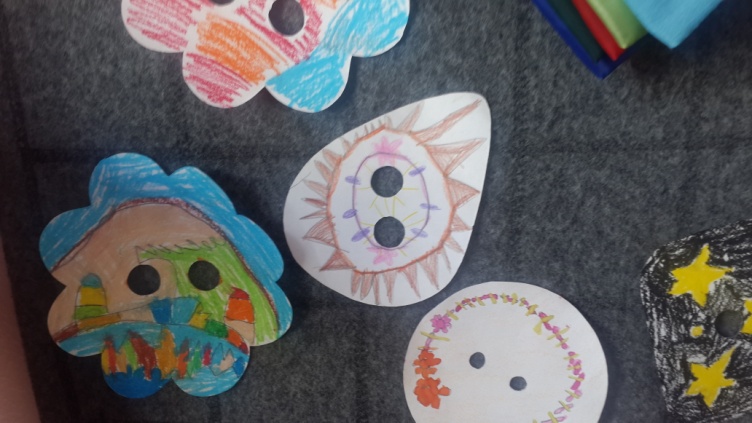 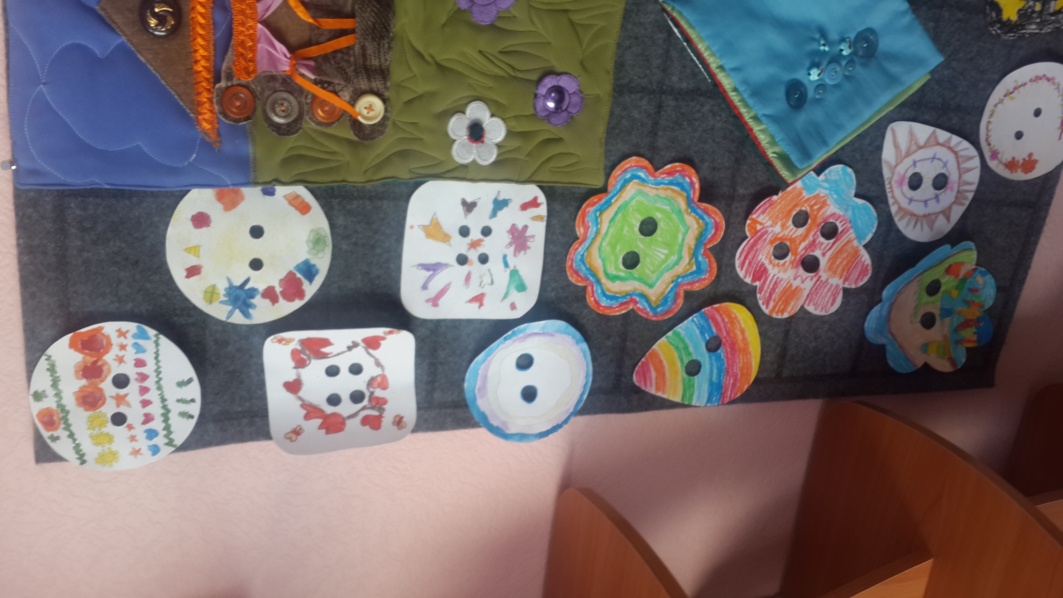 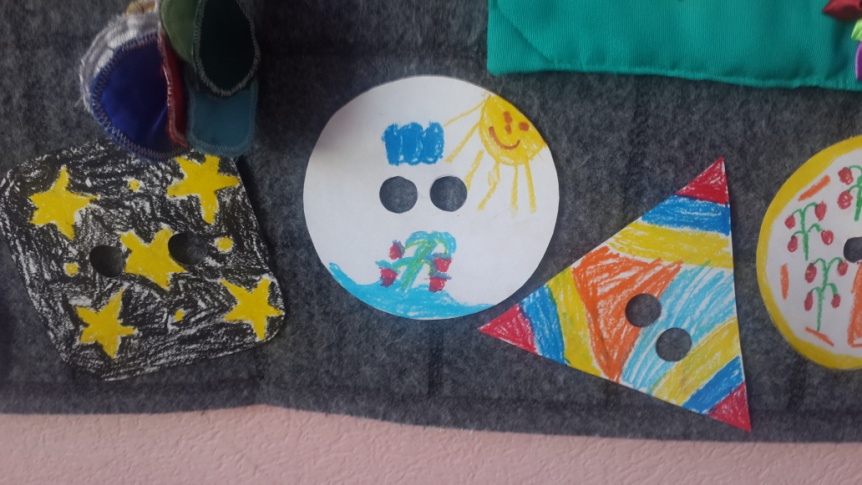 Дизайнерские
пуговицы!
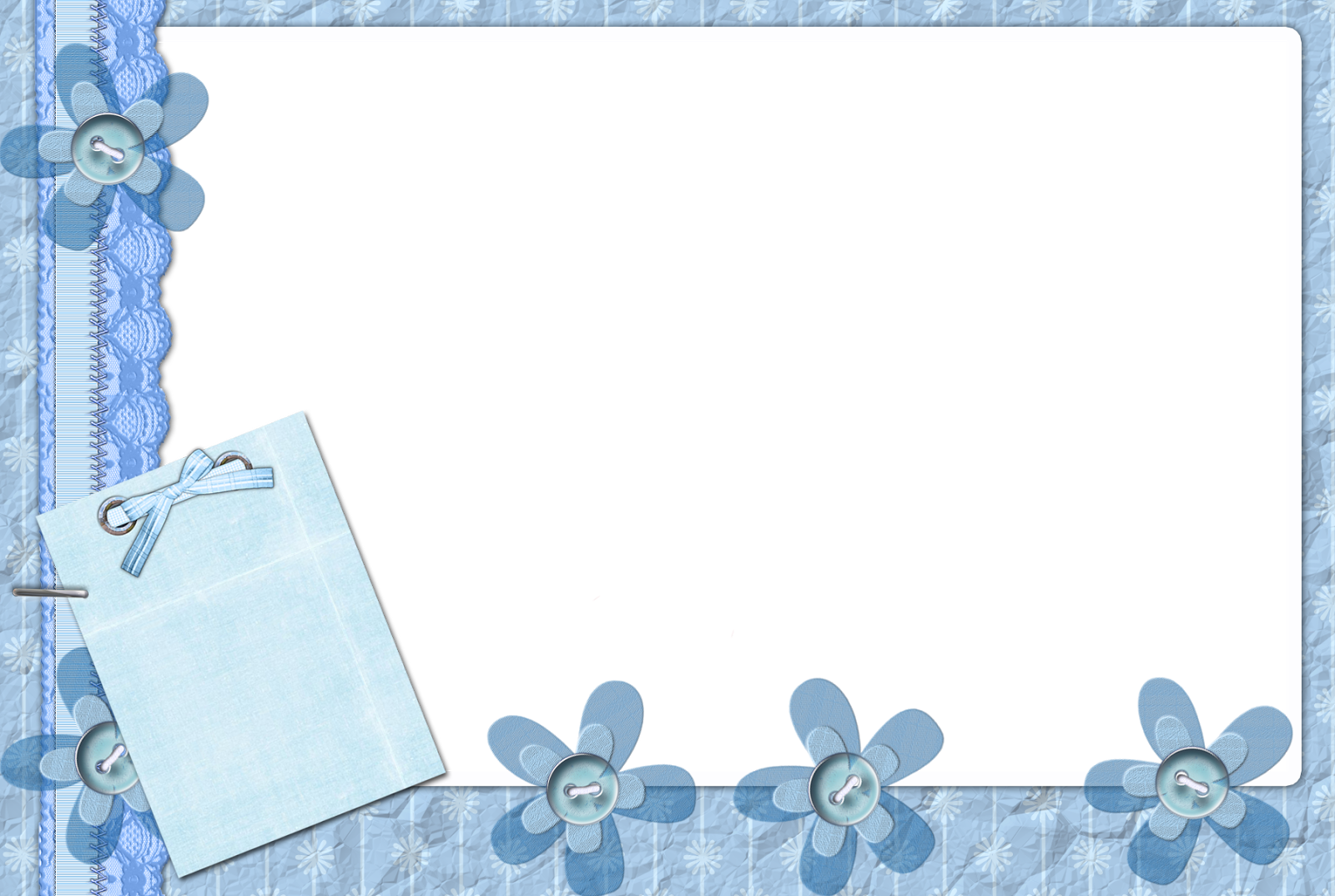 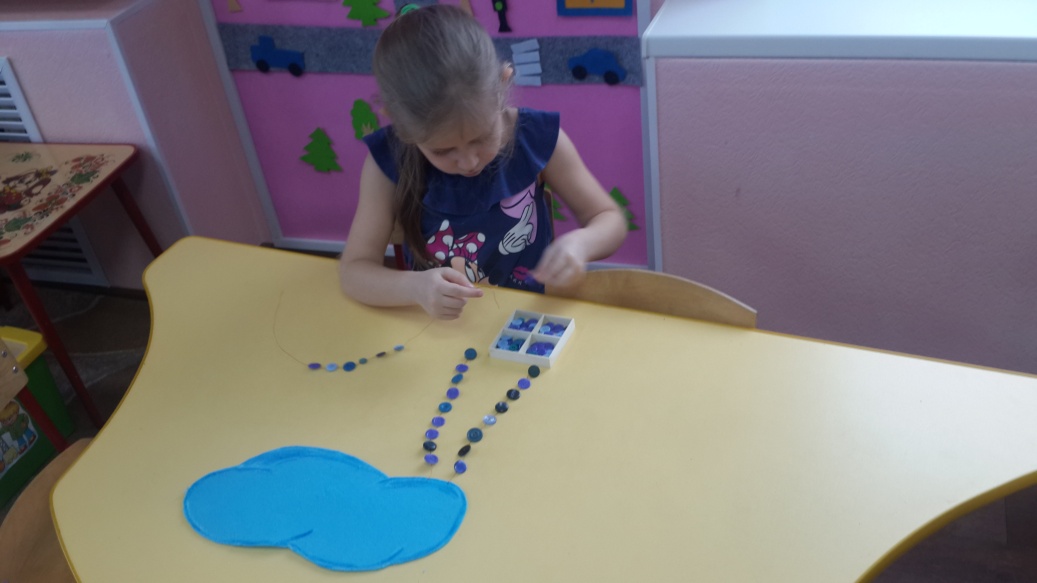 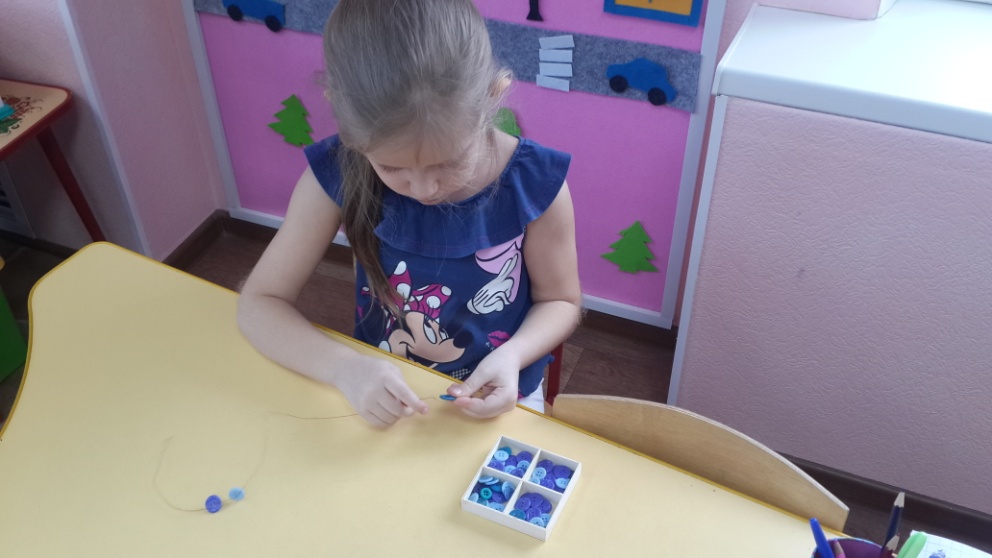 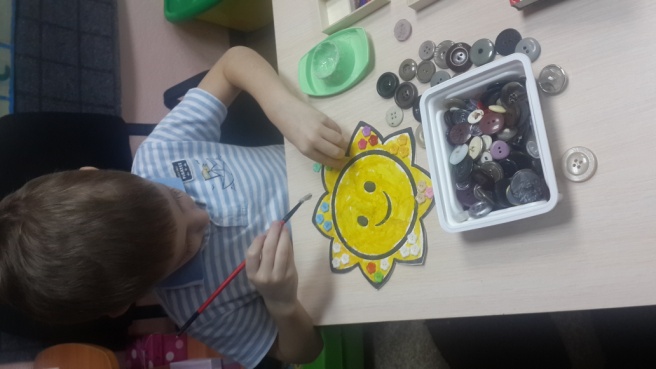 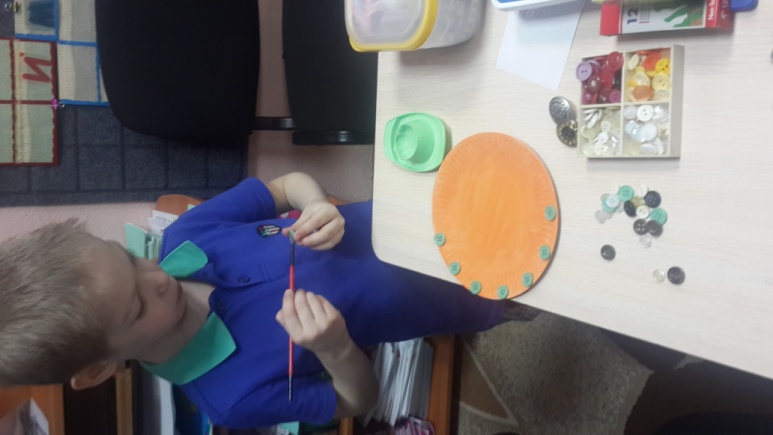 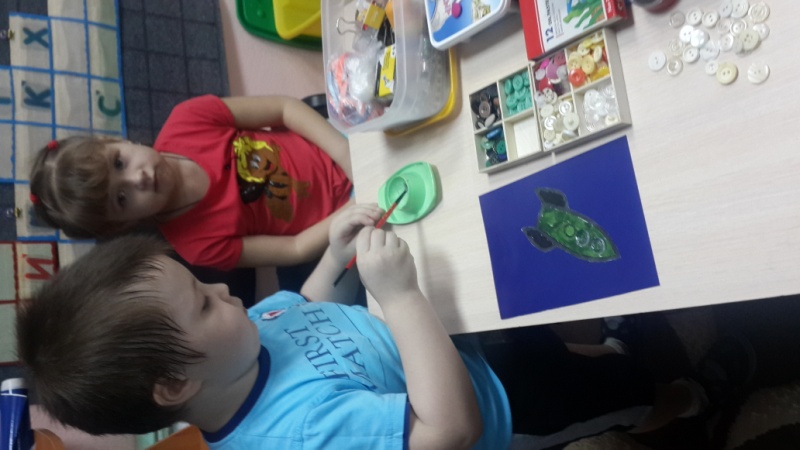 Как же могла случитьсяТакая большая беда?Оторвалась пуговица.Раз и навсегда…
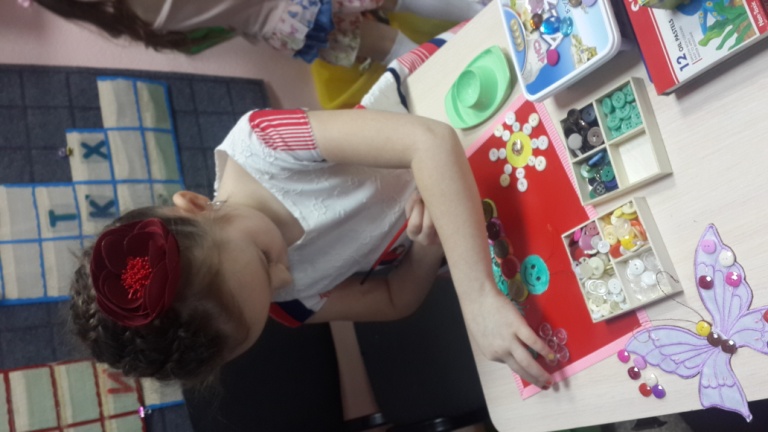 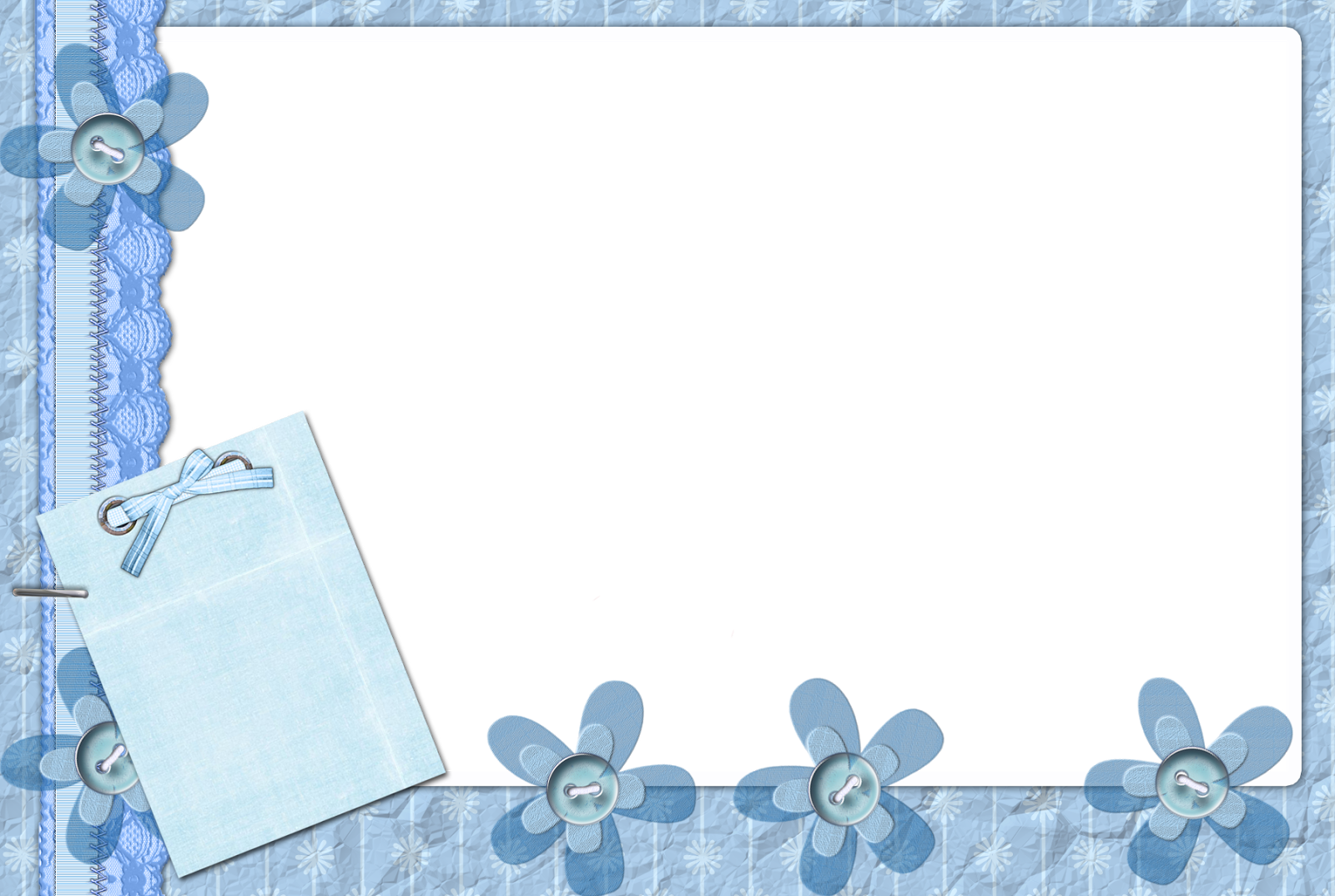 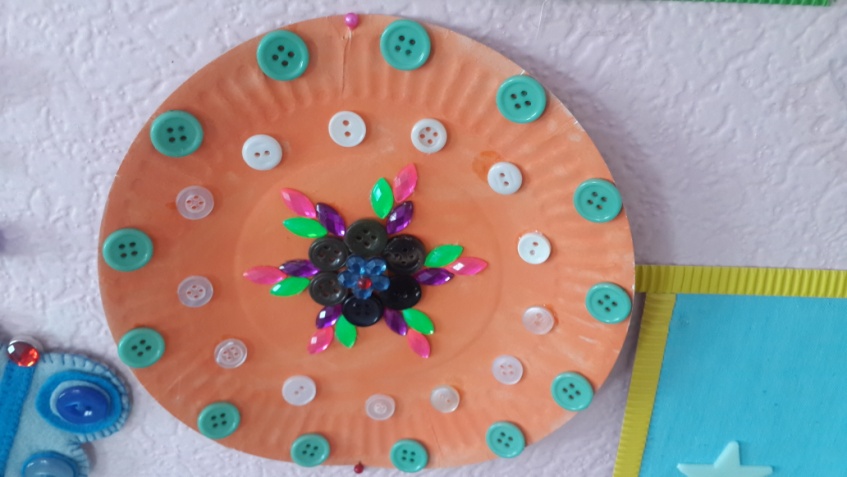 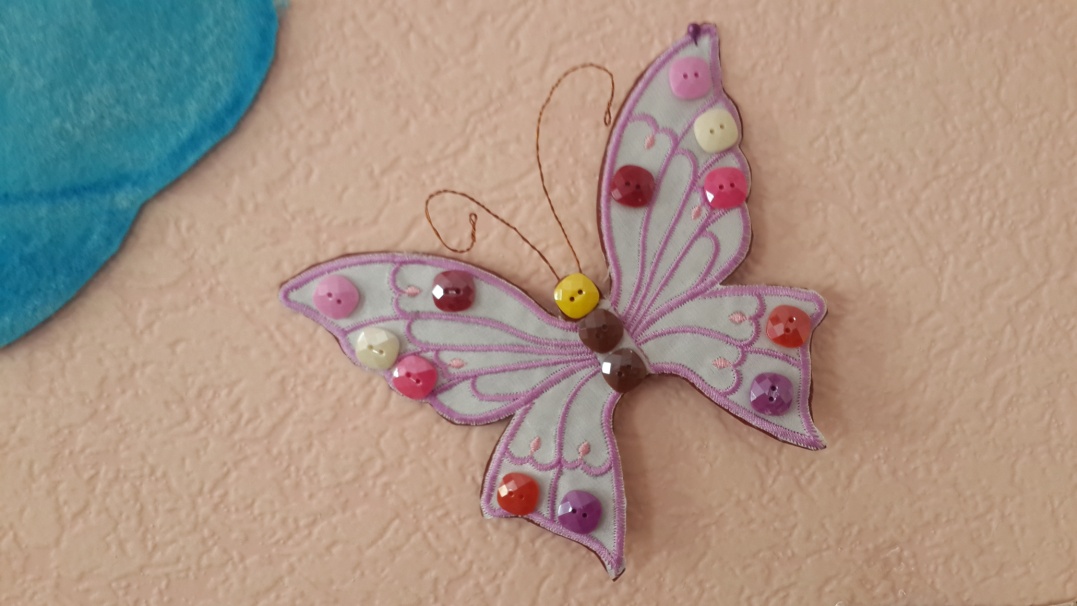 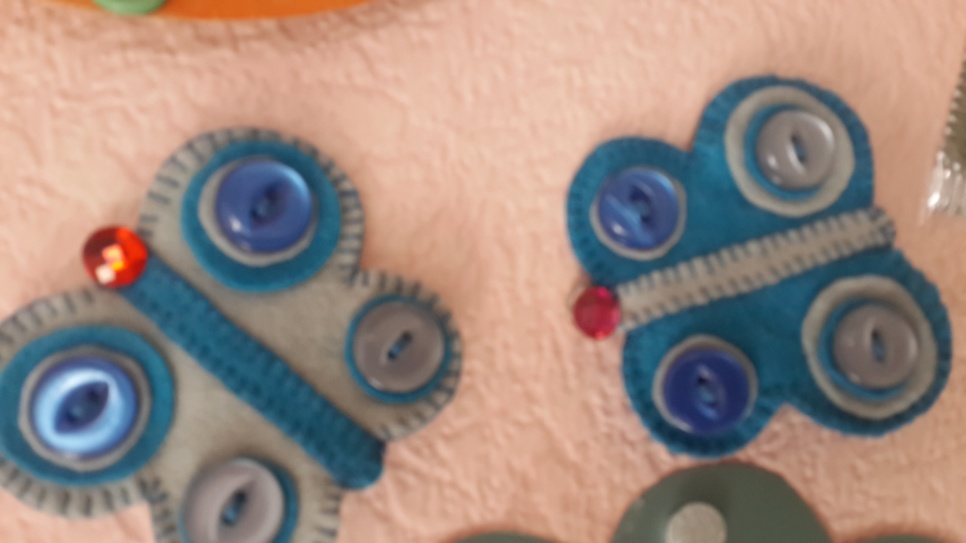 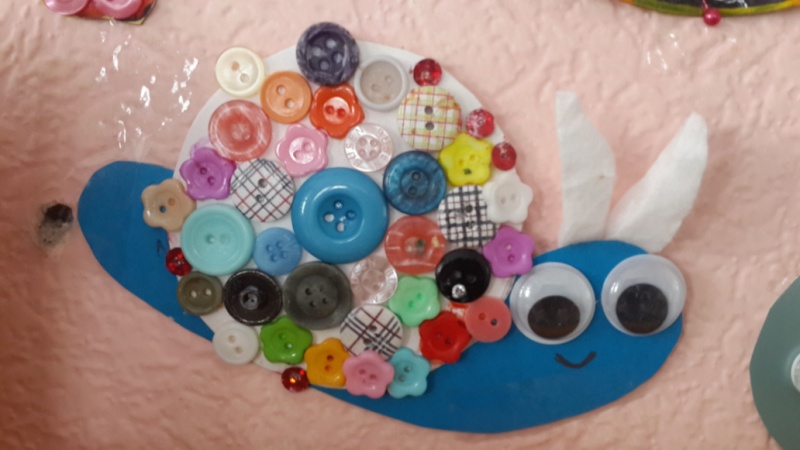 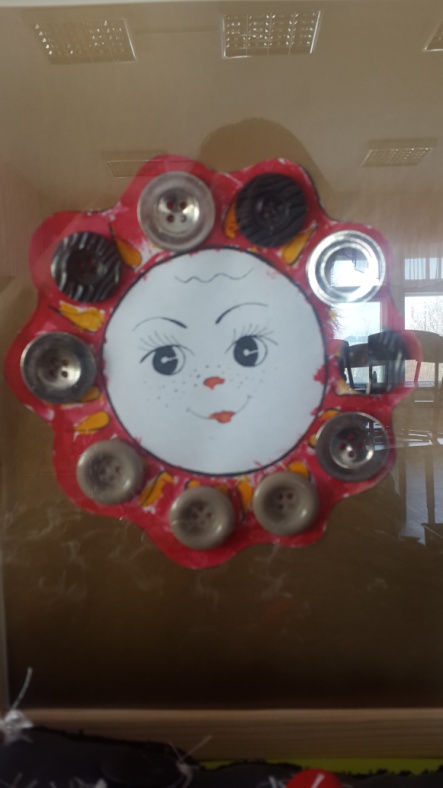 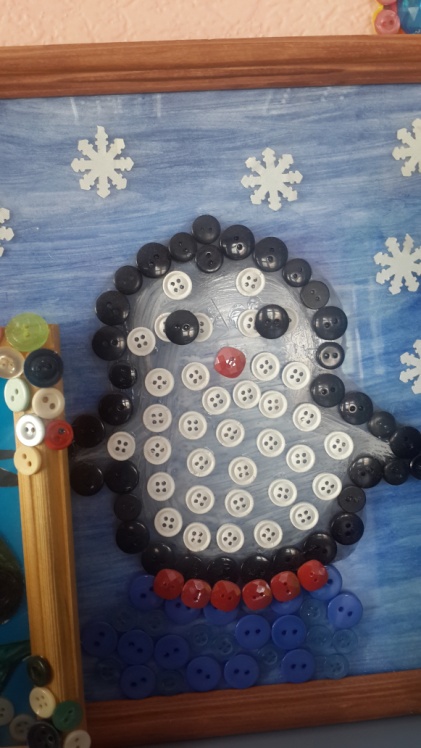 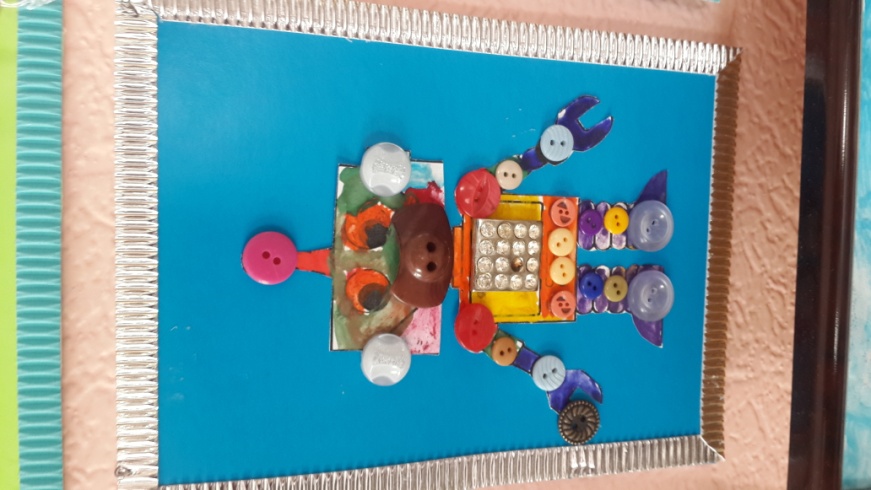 Работы детей
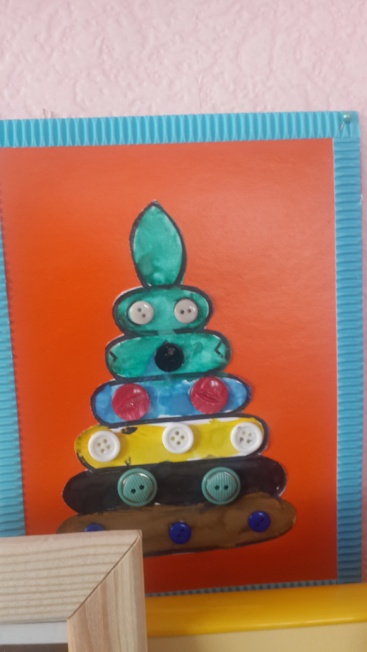 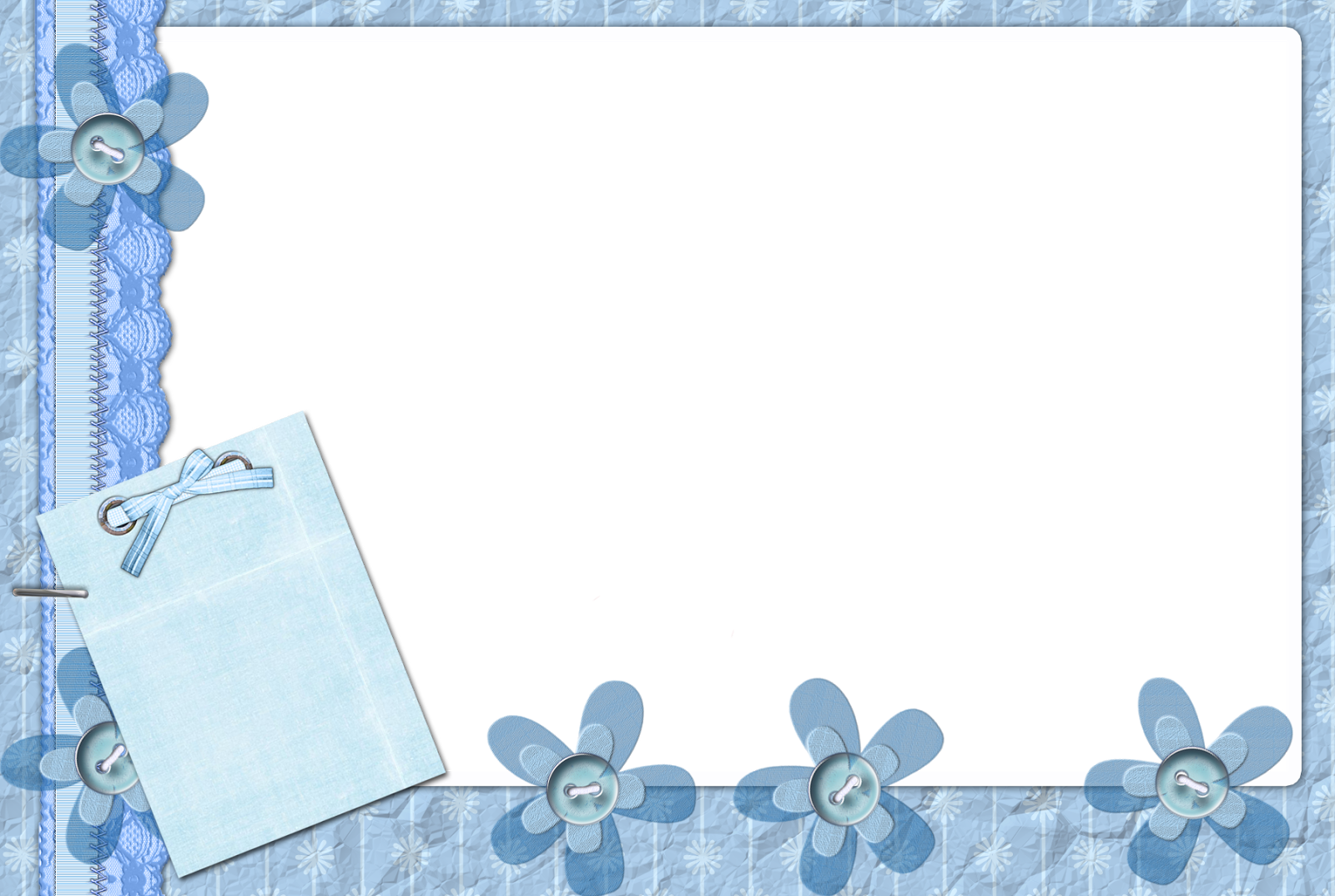 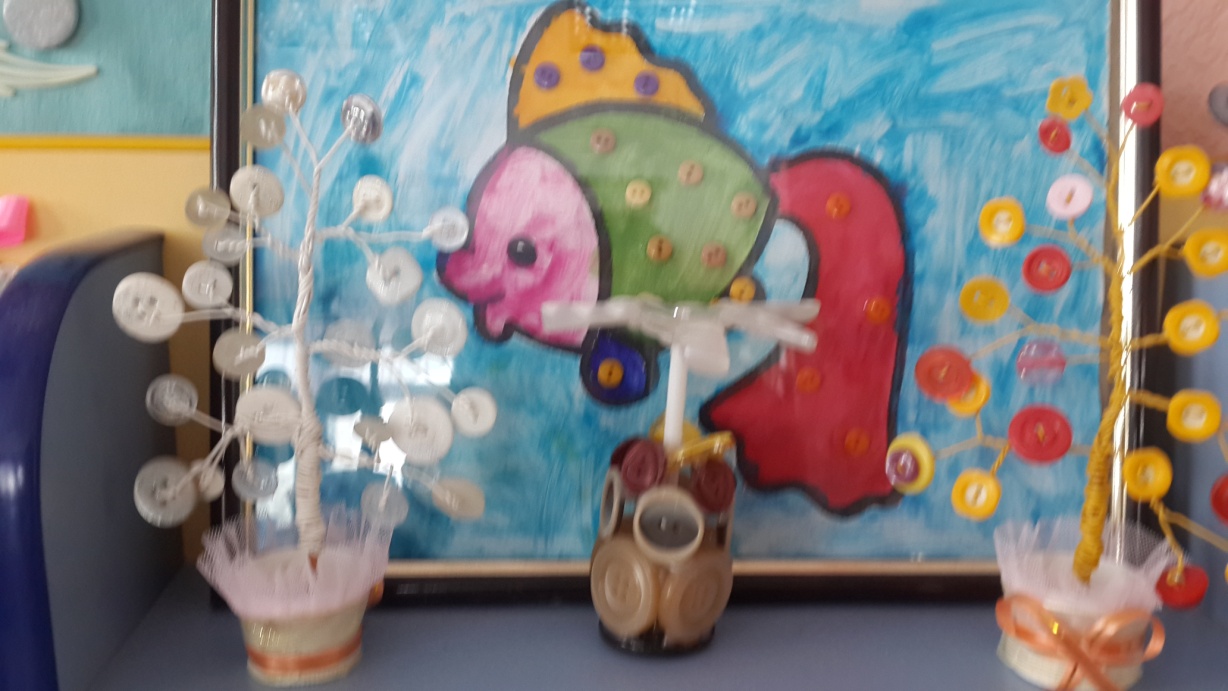 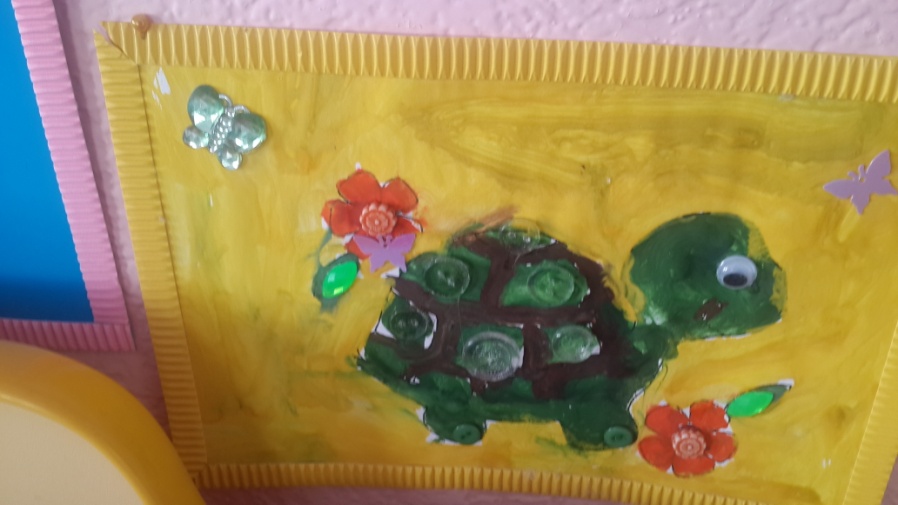 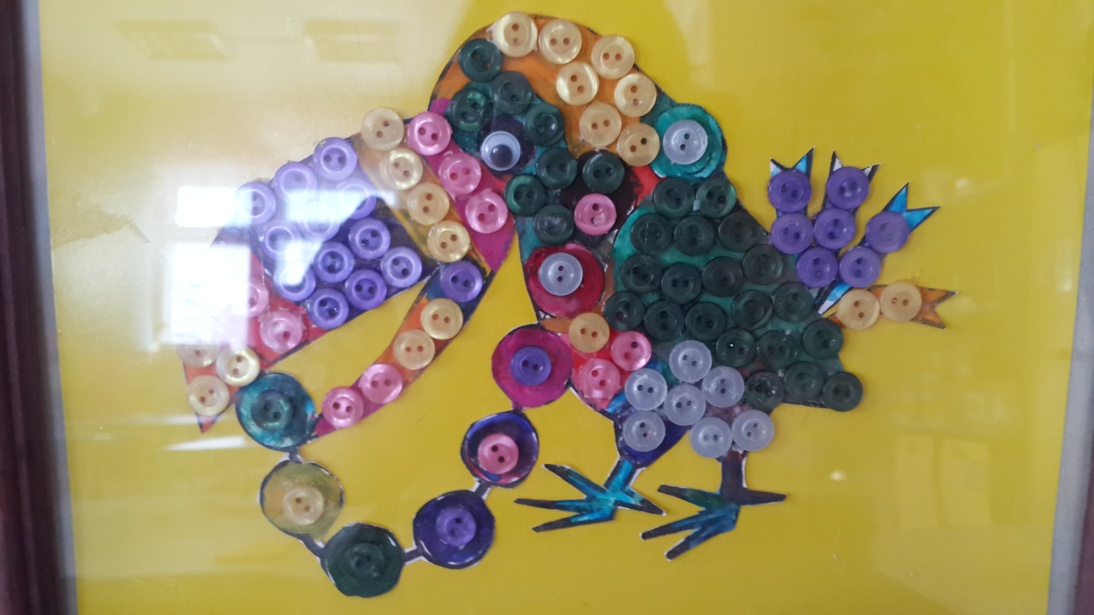 Ах! Пуговицам рады,
Они ведь, как награда
И украшеньем были для других!
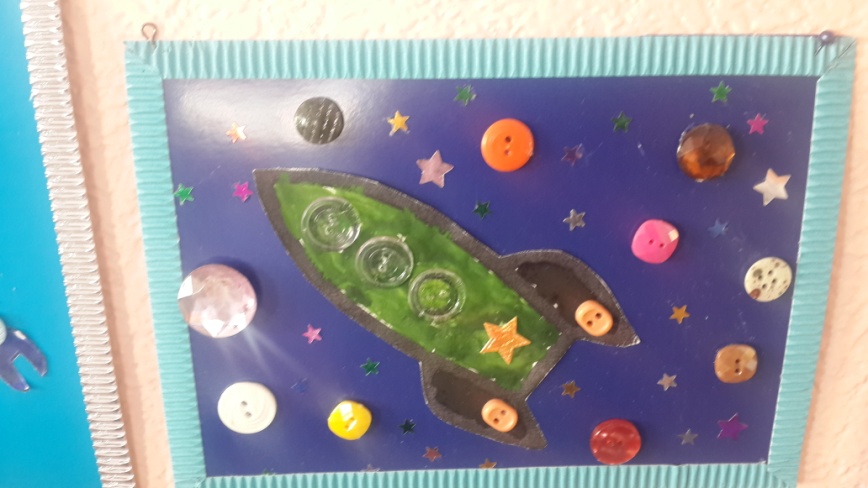 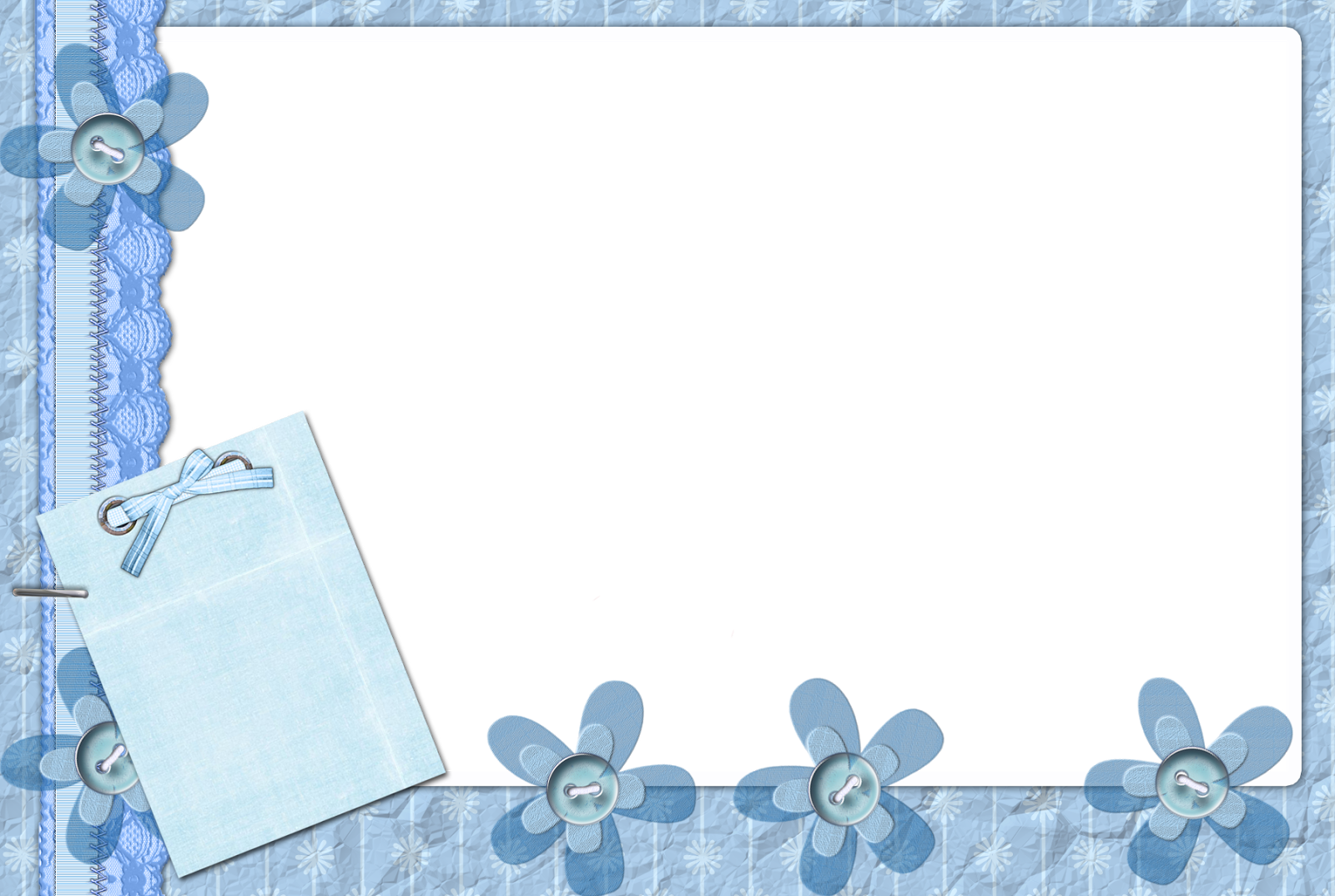 Дети сочиняли сказки о пуговицах
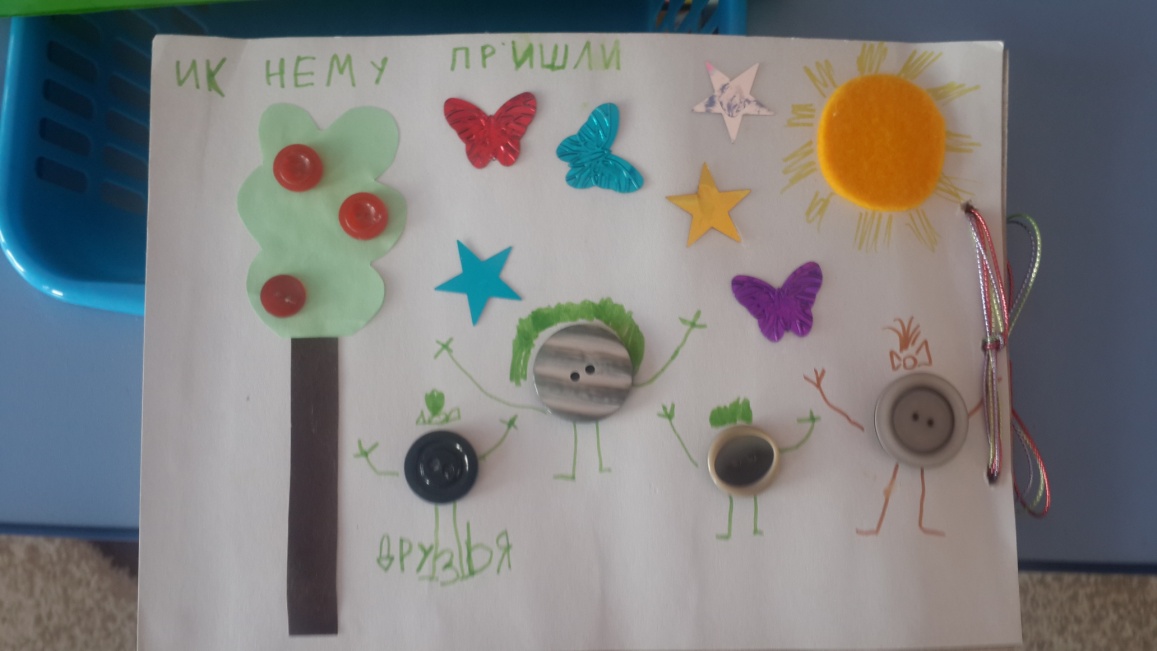 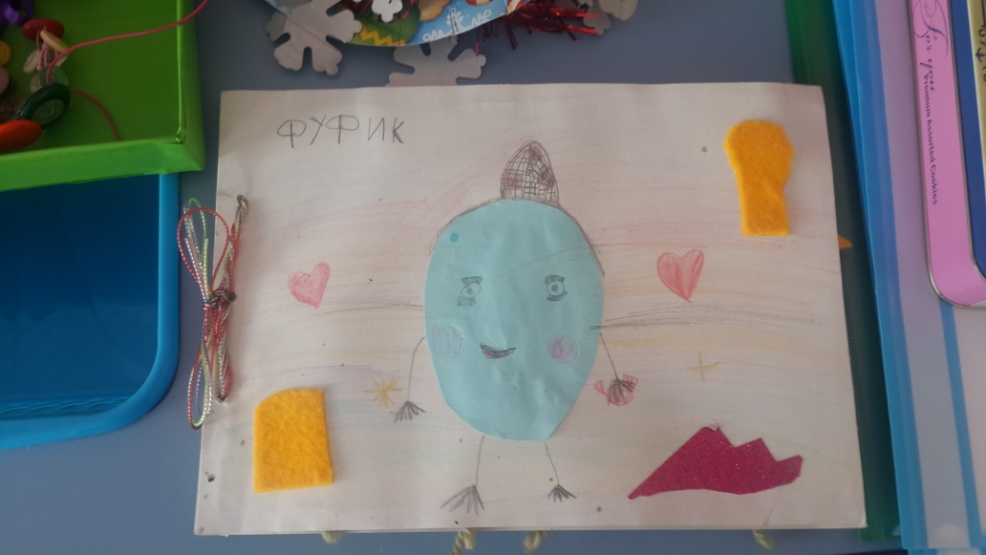 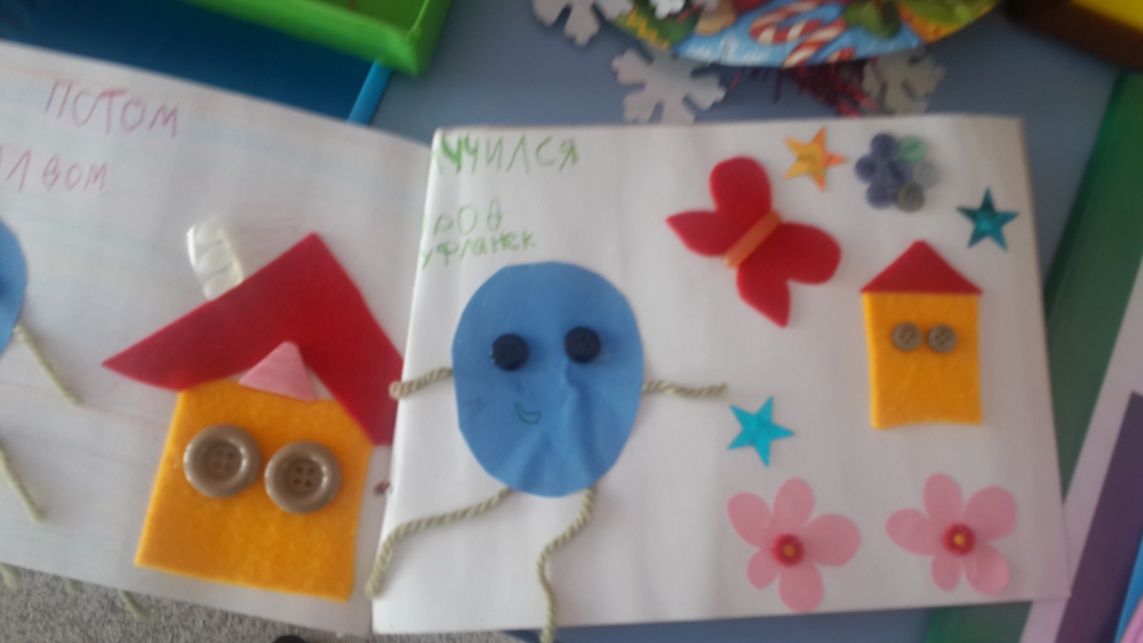 В сказке радость побеждает,Сказка учит нас любить.В сказке герои оживают,Начинают говорить.
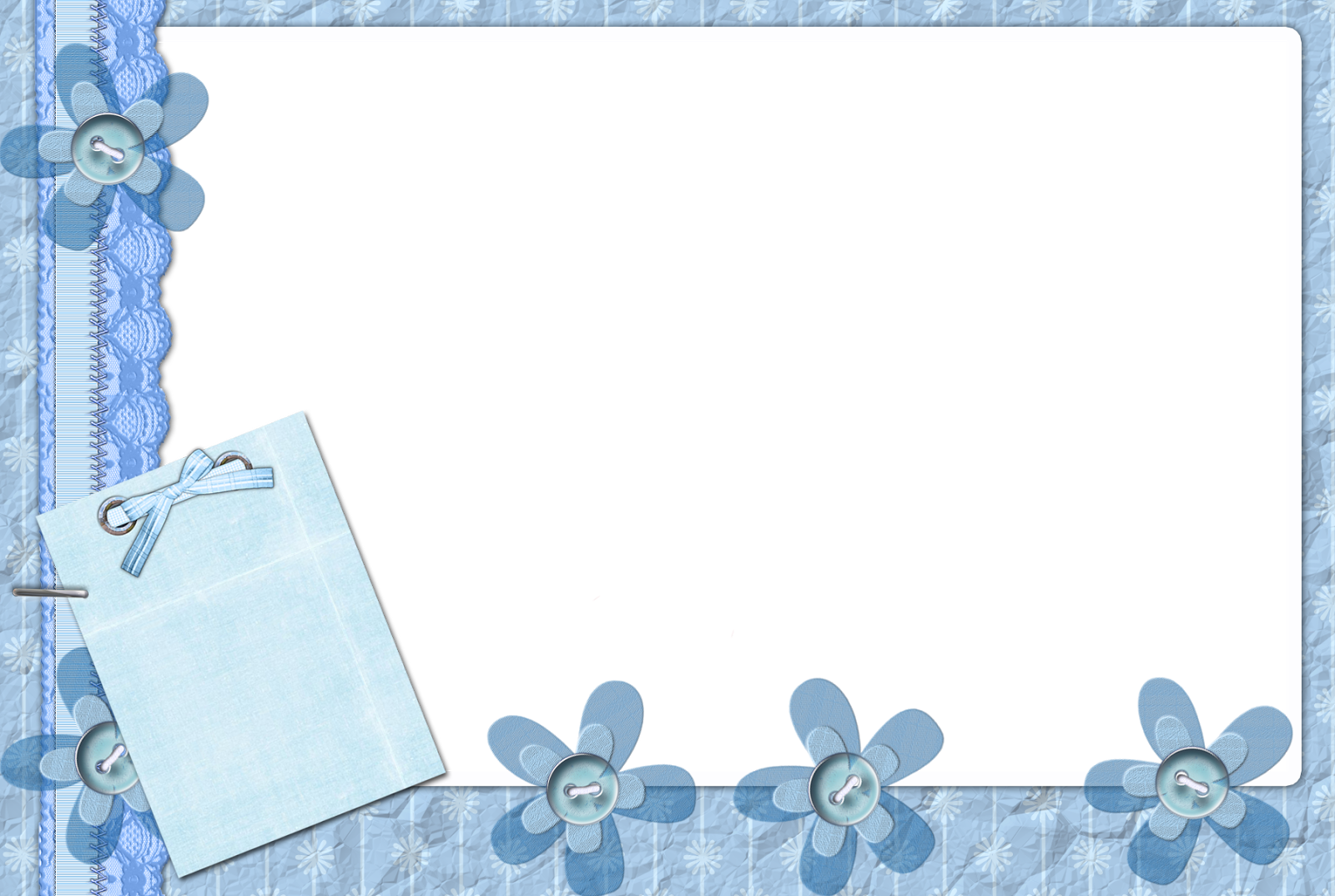 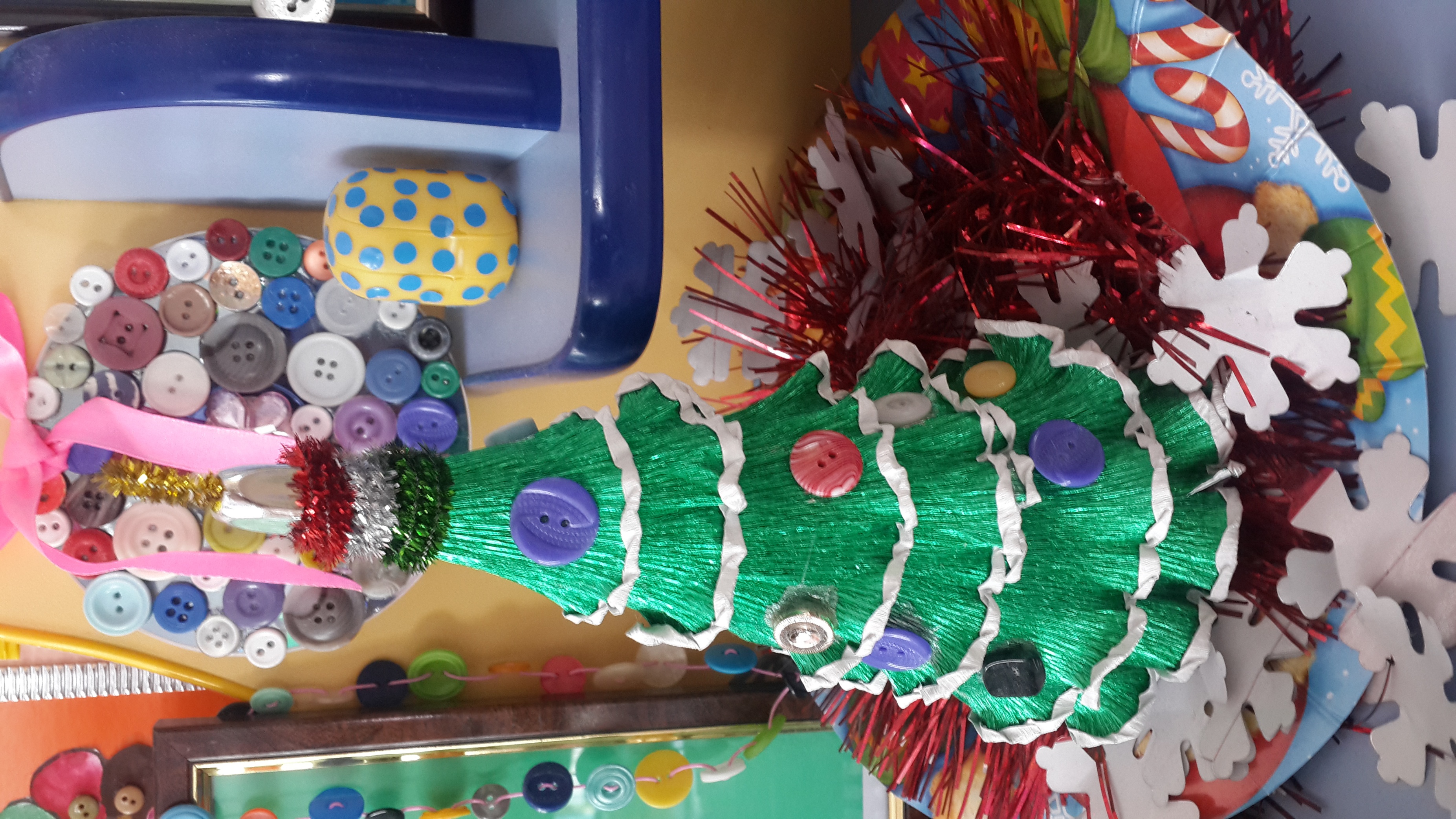 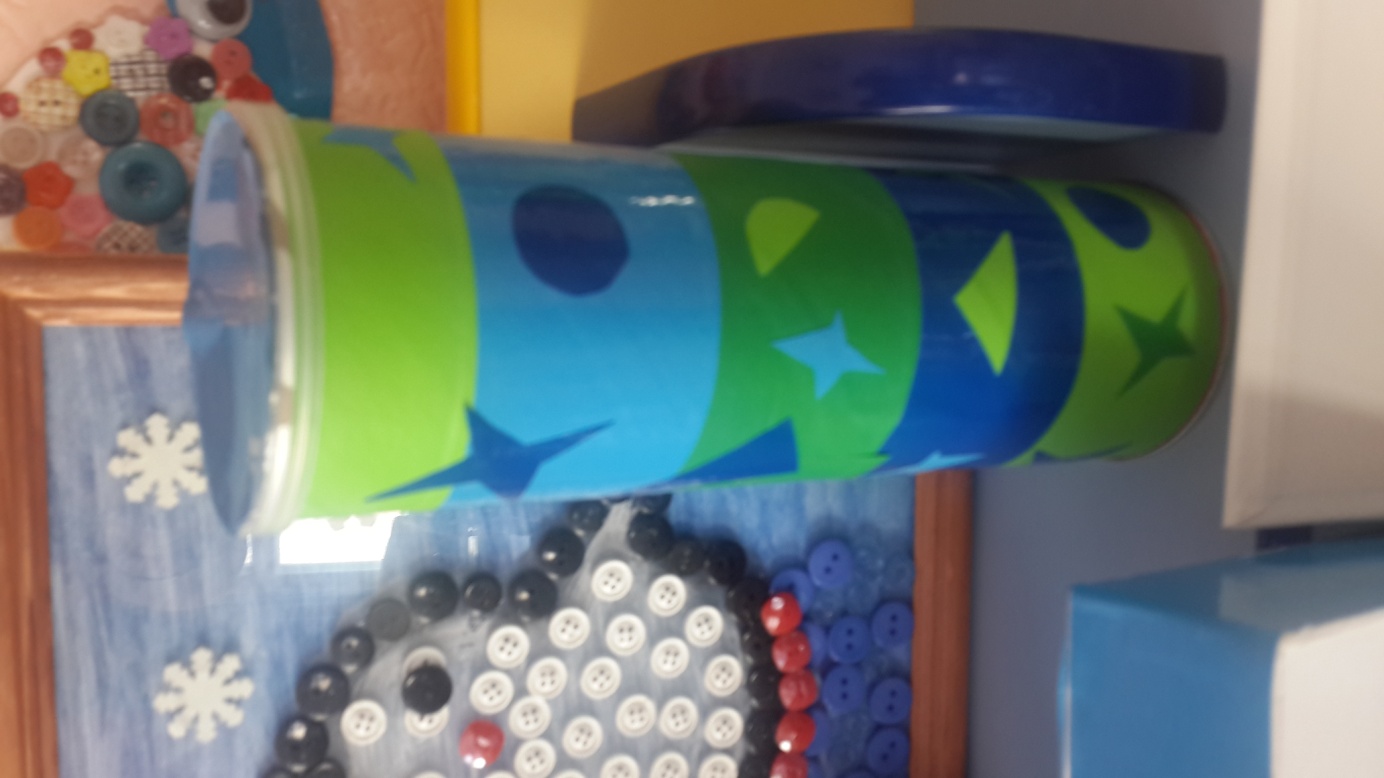 Музыкальные
инструменты
 с пуговицами придумали и сделали сами ребята.
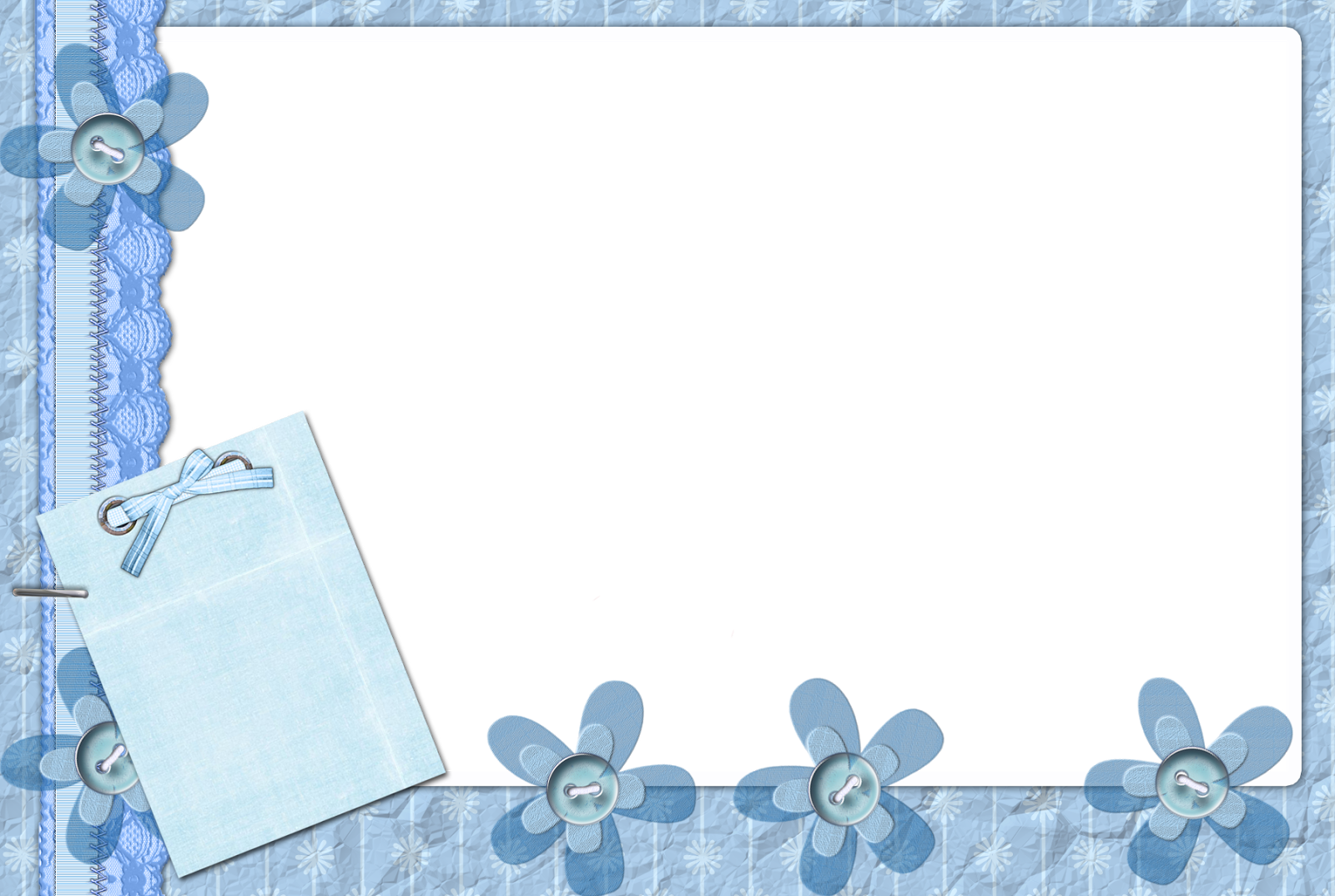 8. Экспериментально-поисковая деятельность:
Проведение опытов и экспериментов на темы «Из чего сделана пуговица?» (материалы и их свойства); «Подбери пуговицы» (виды пуговиц).
Рассматривание пуговиц с использование лупы, микроскопа. Сравнение результатов.
Оформление мини – коллекций с пуговицами.
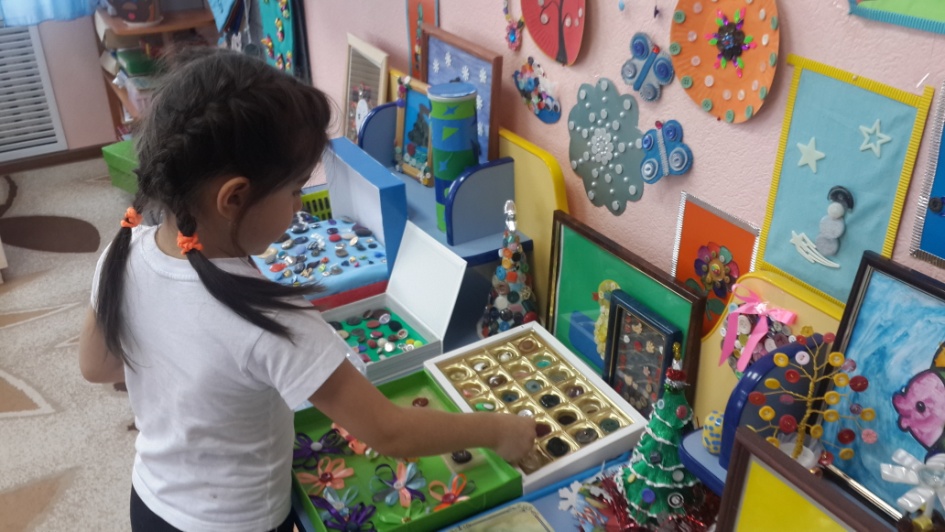 Лабораторию открыли,
Опыты мы проводили.
Много нового узнали
И не капли не устали!
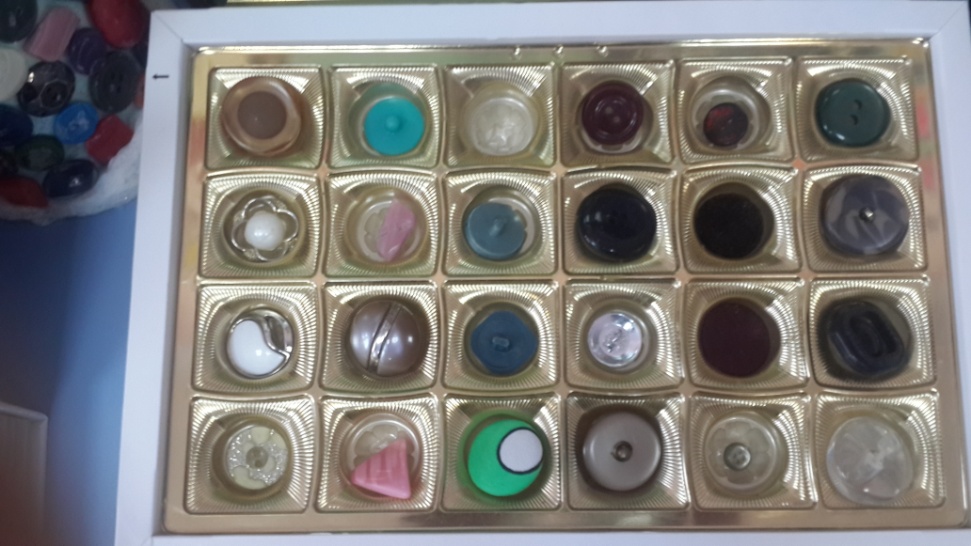 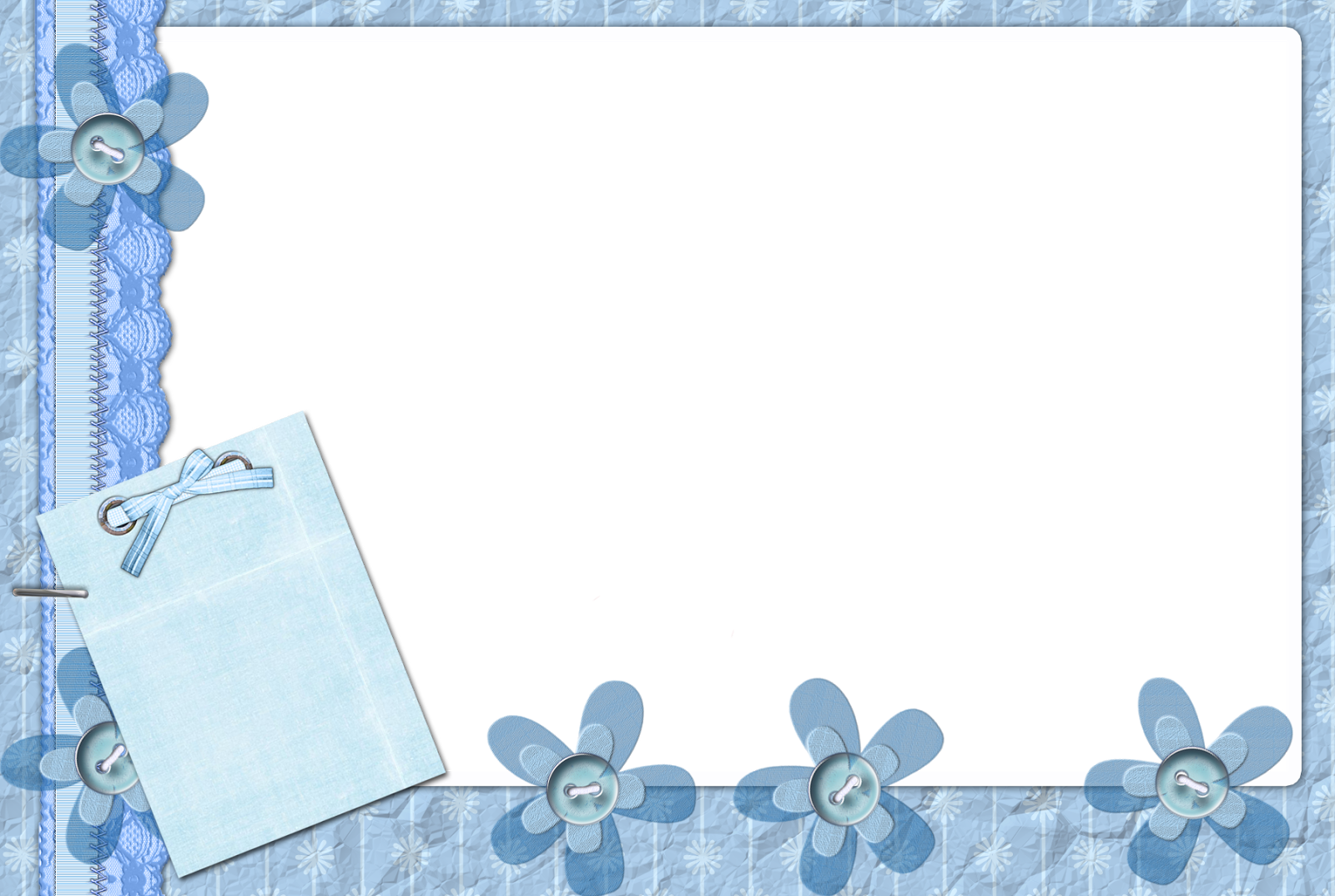 Работа с родителями:
1. Оформление альбомов «Стихи о пуговицах», «Пословицы и поговорки», «Игры с пуговицами», «Истории о пуговицах», «С древних времён до наших дней».
2. Изготовление поделок из различного материала с использованием пуговиц.
3. Изготовление игр с пуговицами, украшений для девочек.
4. Экскурсия в магазин пуговиц.
5. Составление мини-коллекций пуговиц.
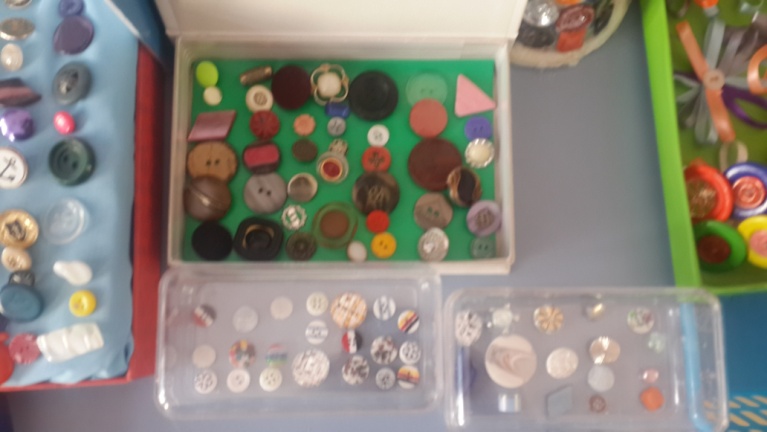 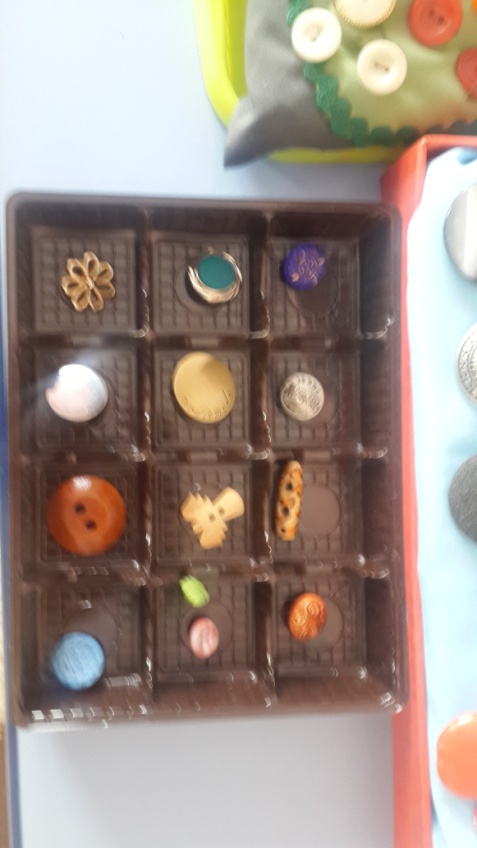 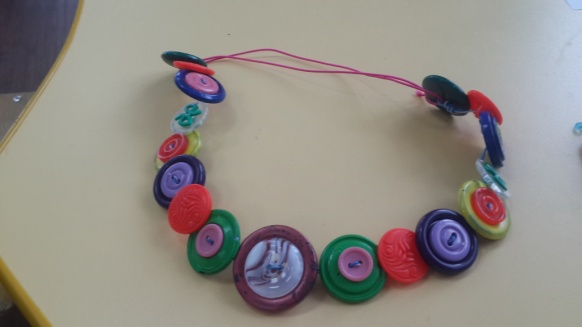 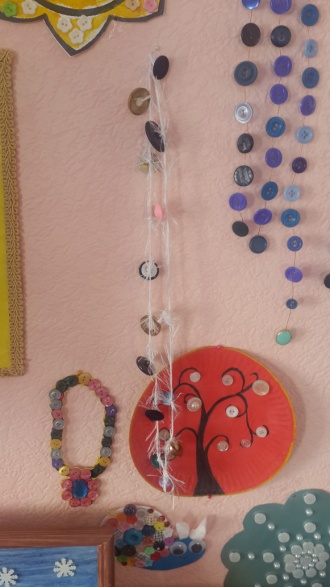 Пуговка раз, пуговка два,Это не сложно, поверь, я права.Не хочешь одеться? Но надо, дружок!Гулять мы идем, а там ветерок.
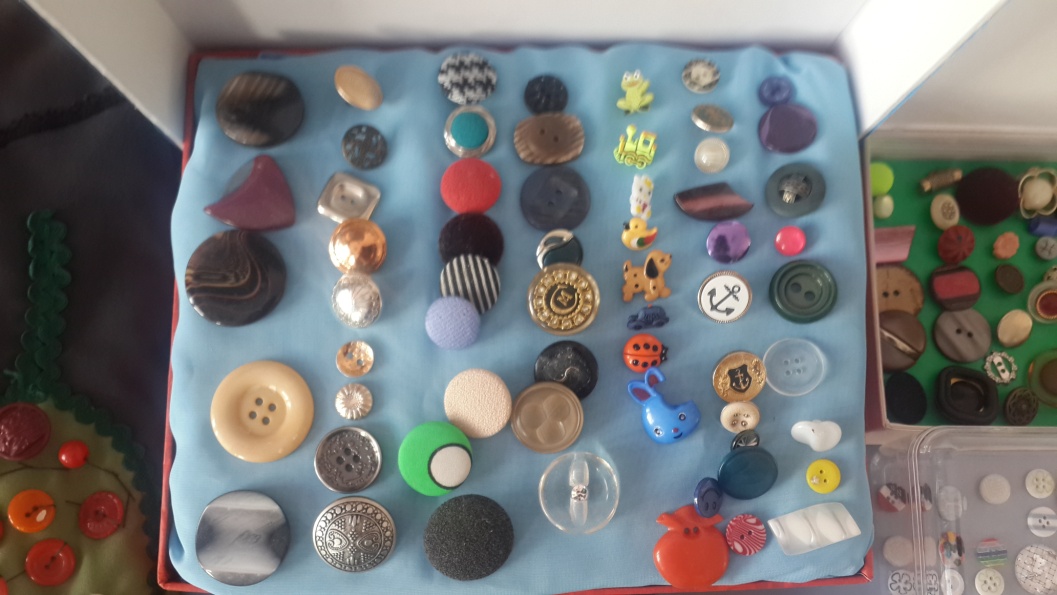 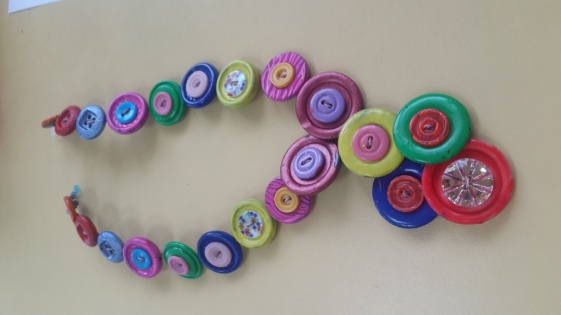 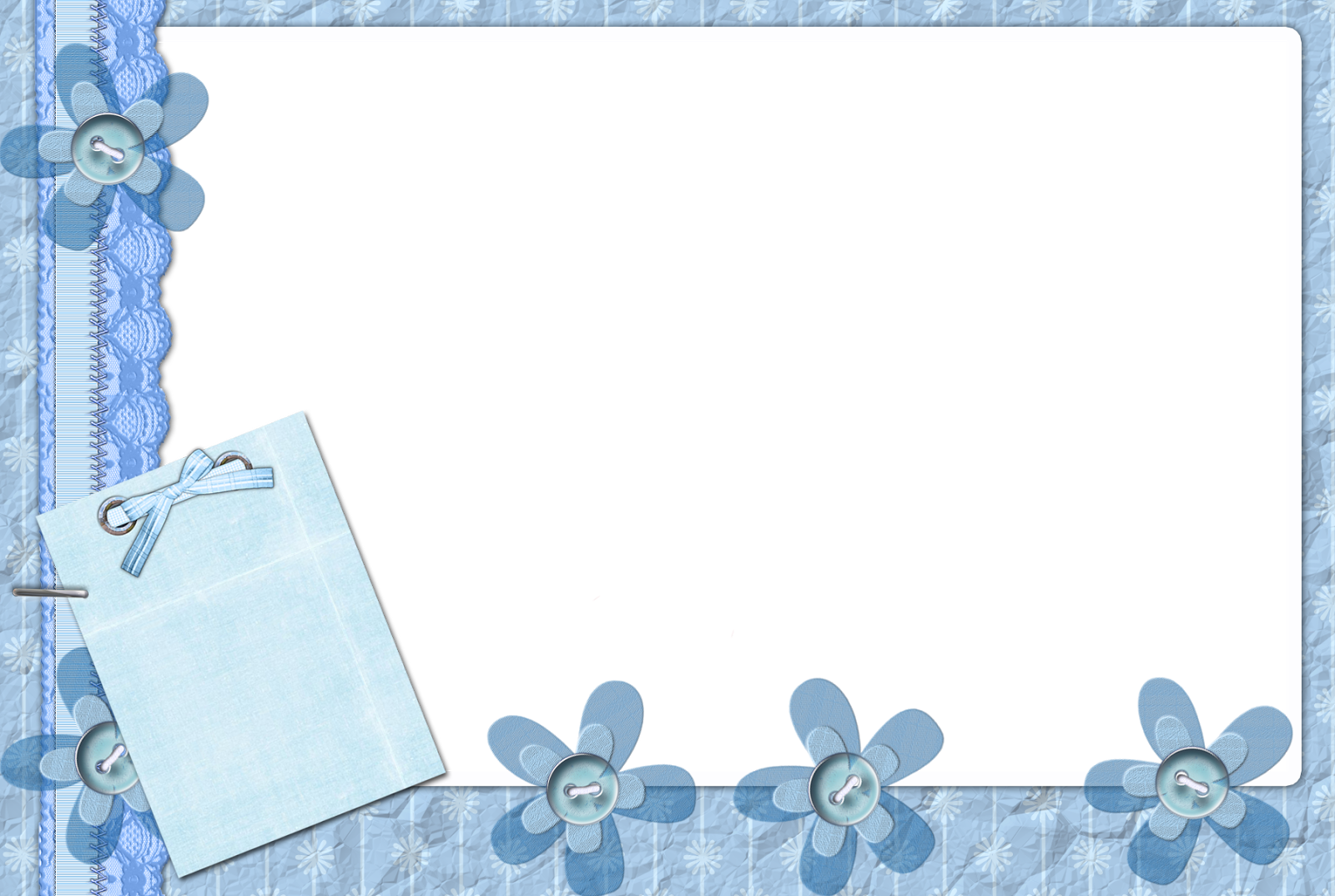 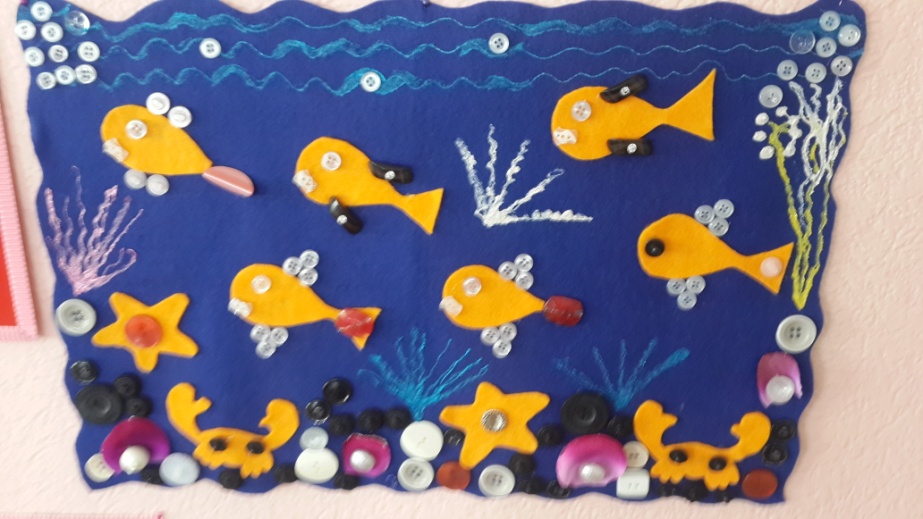 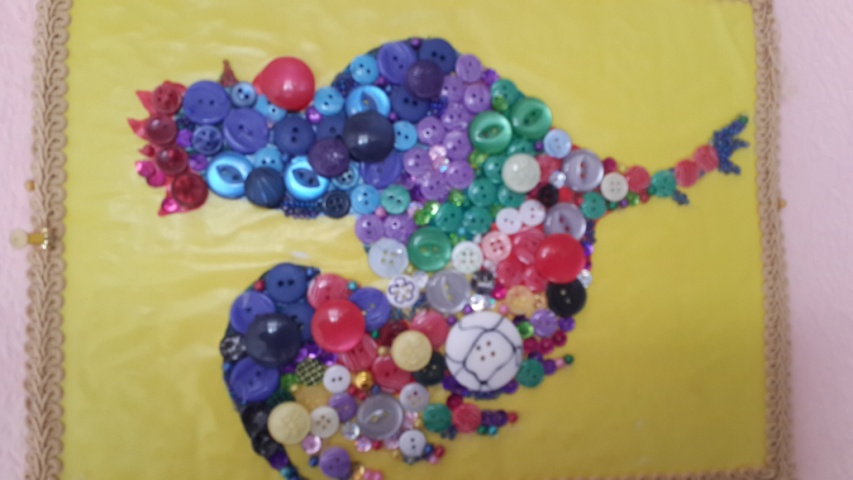 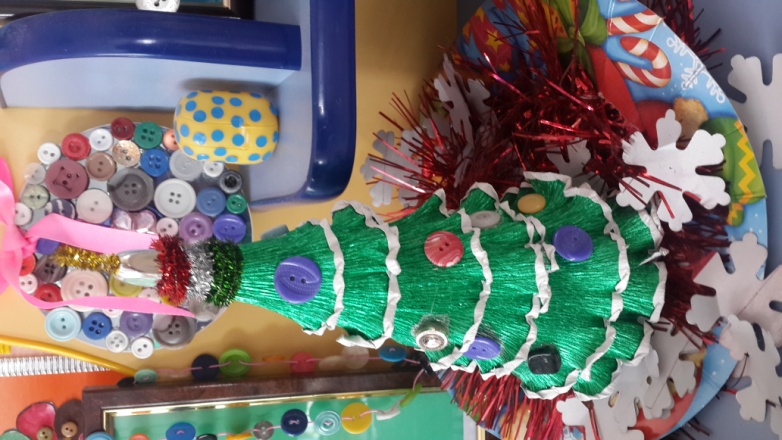 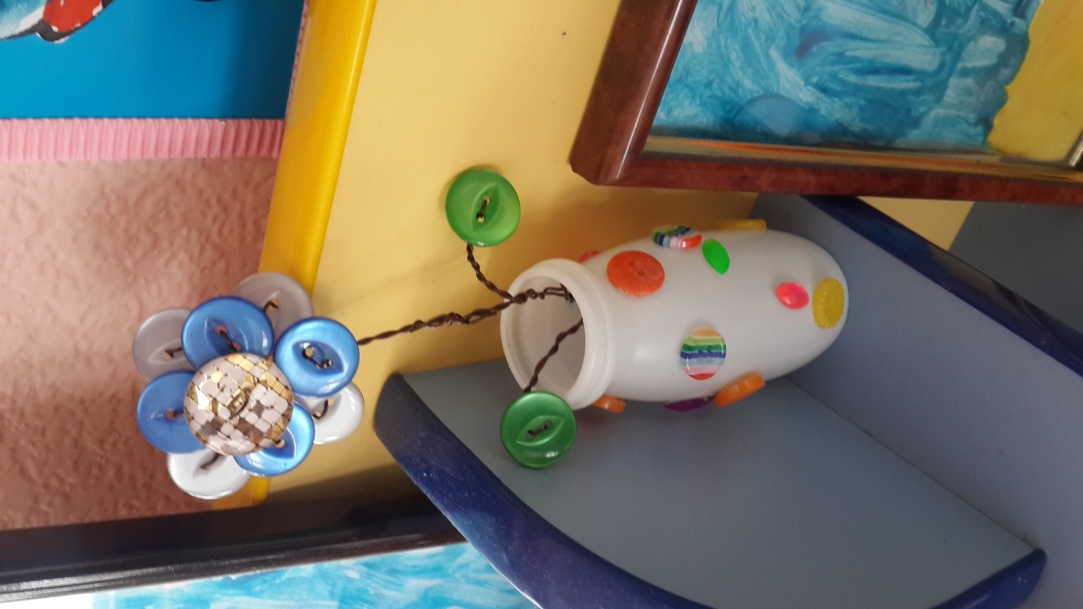 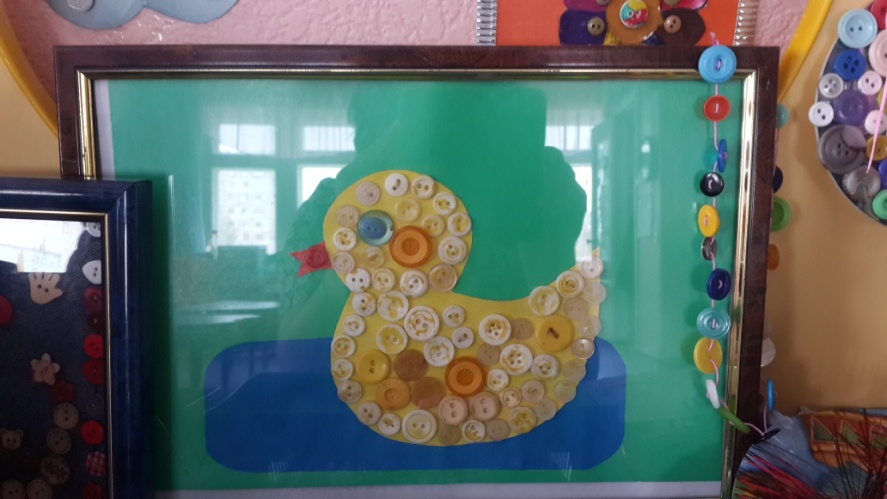 Поделки делали 
ребята со своими родителями.
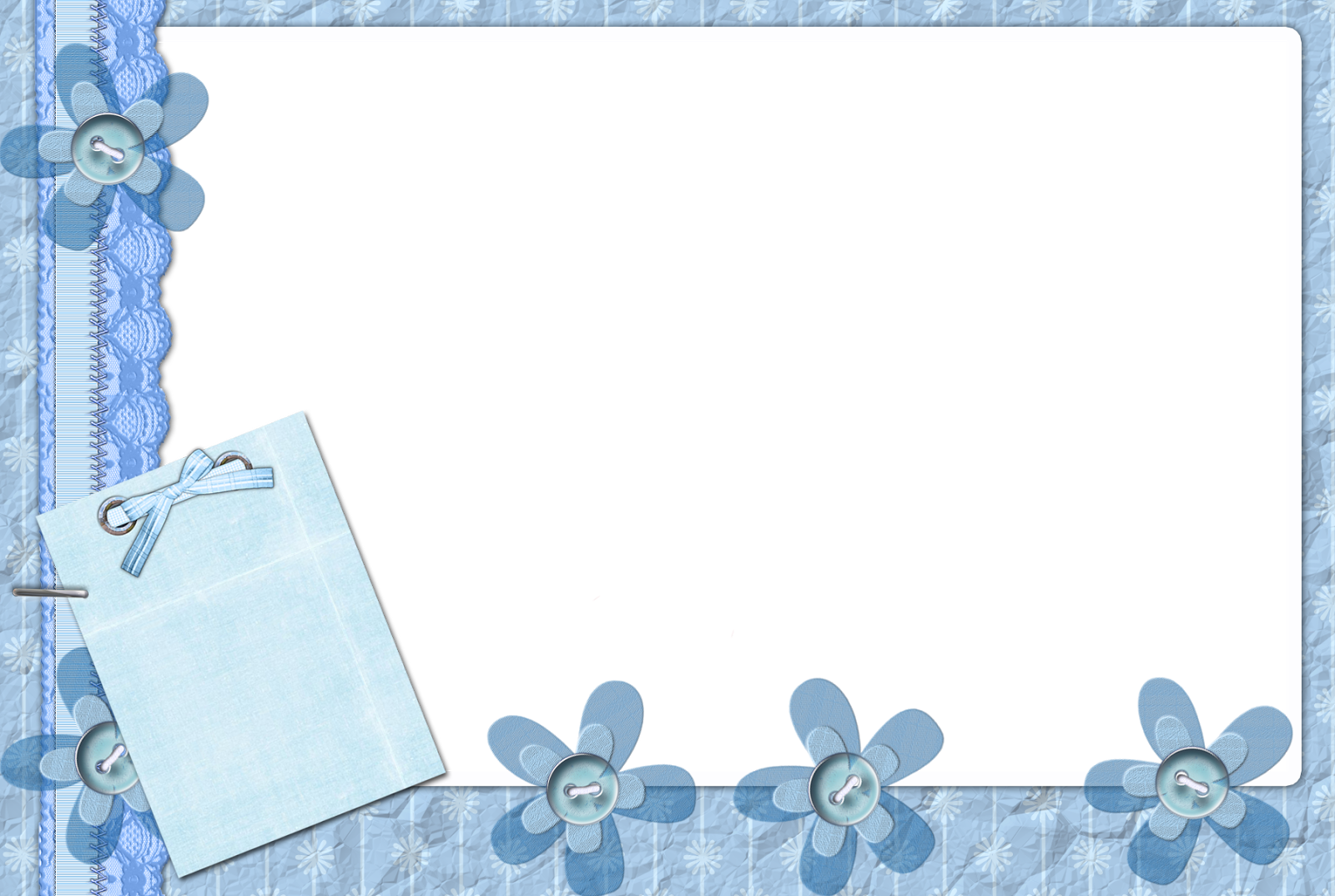 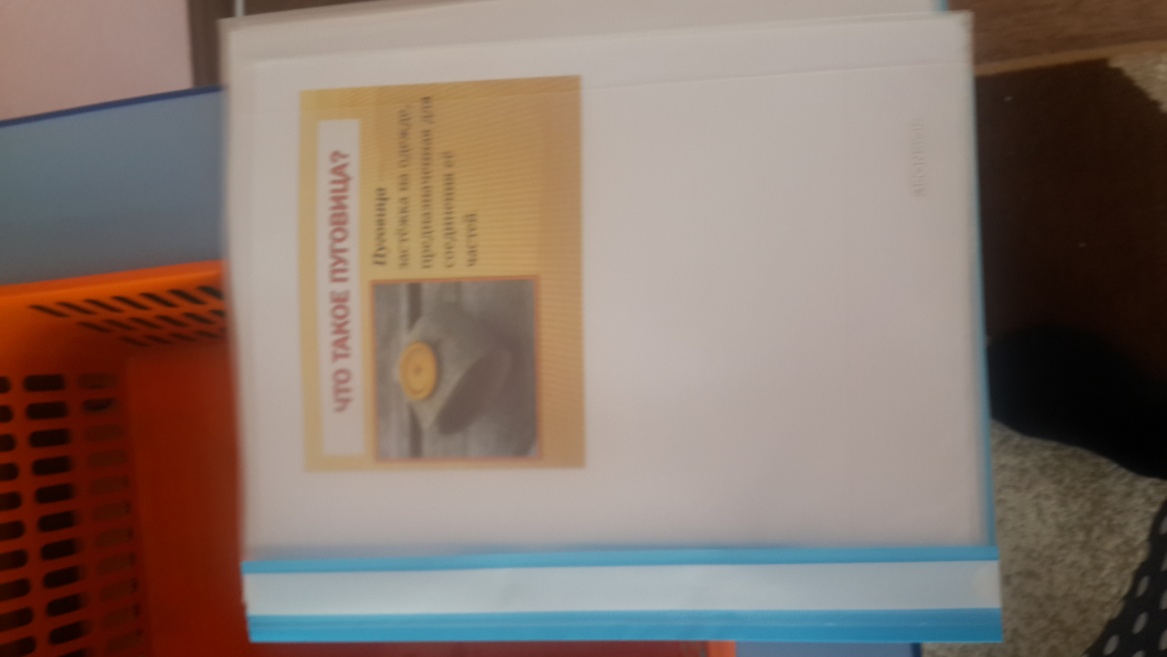 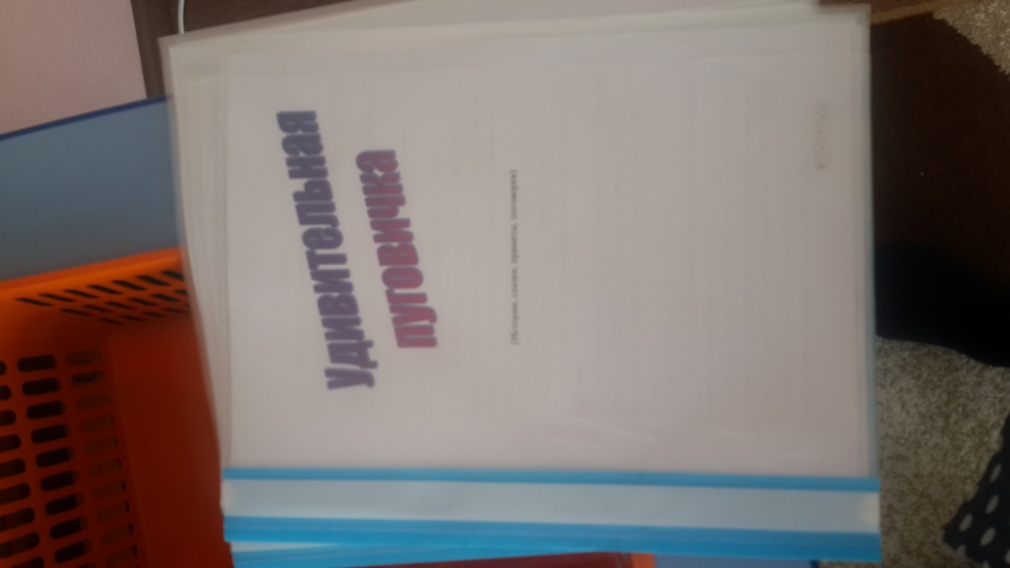 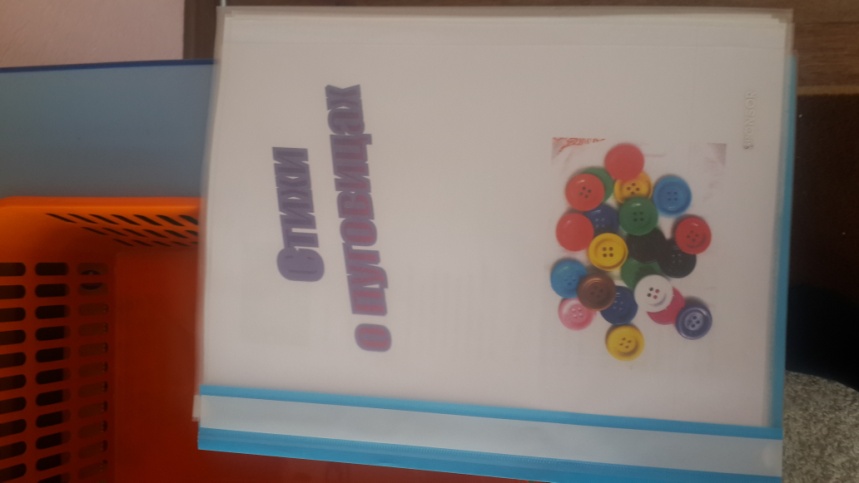 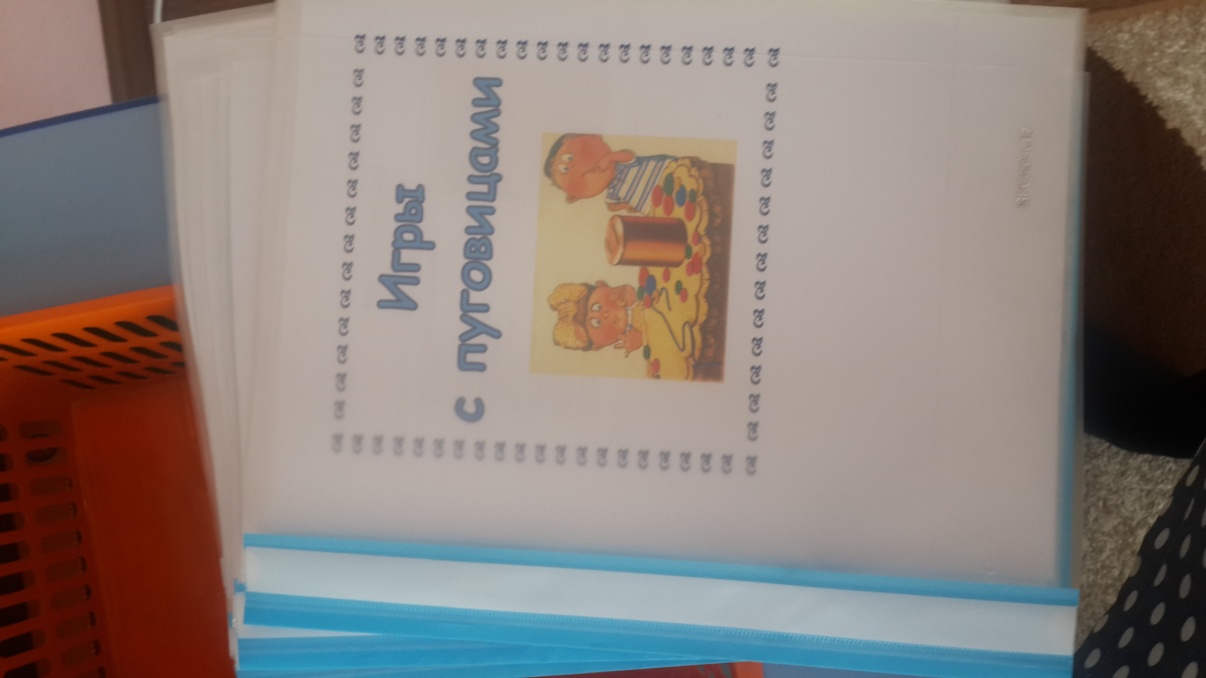 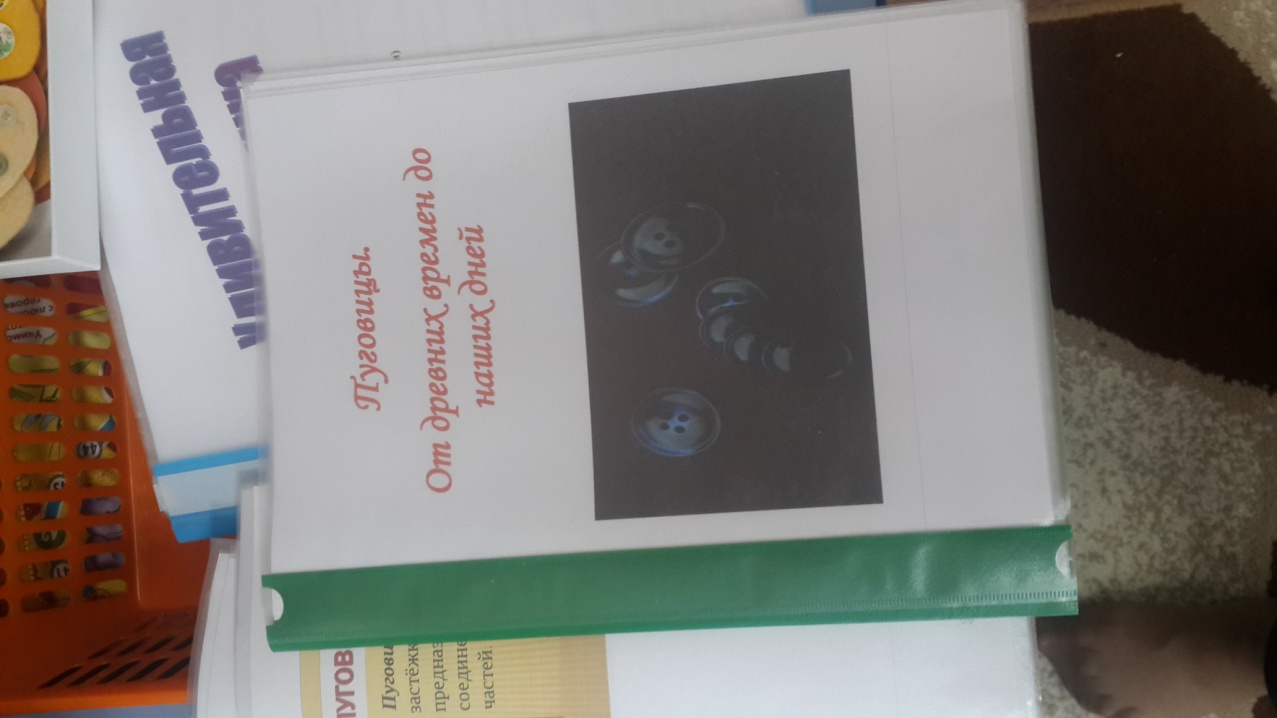 Альбомы оформили родители с воспитателями.
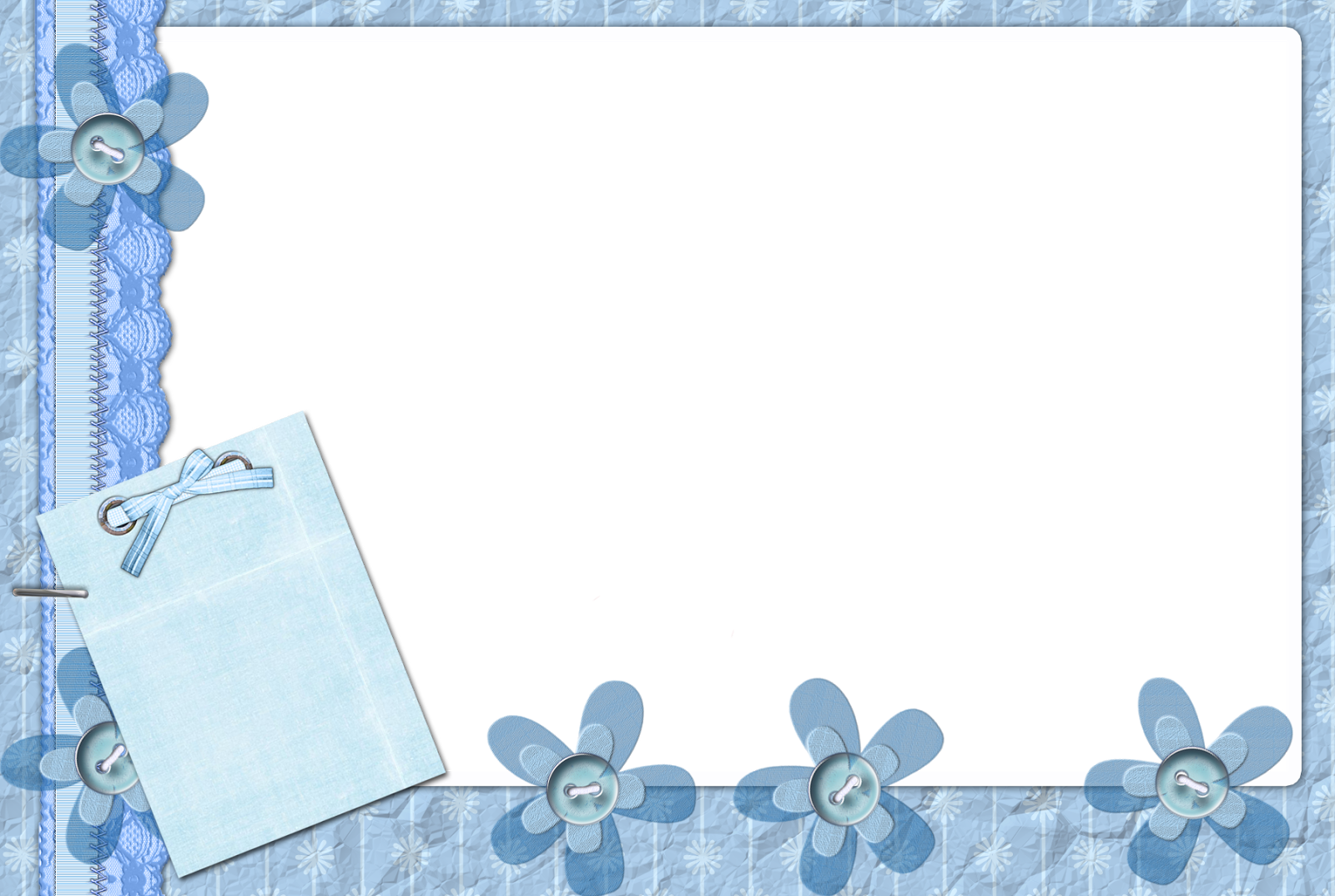 Игры детей с пуговицами
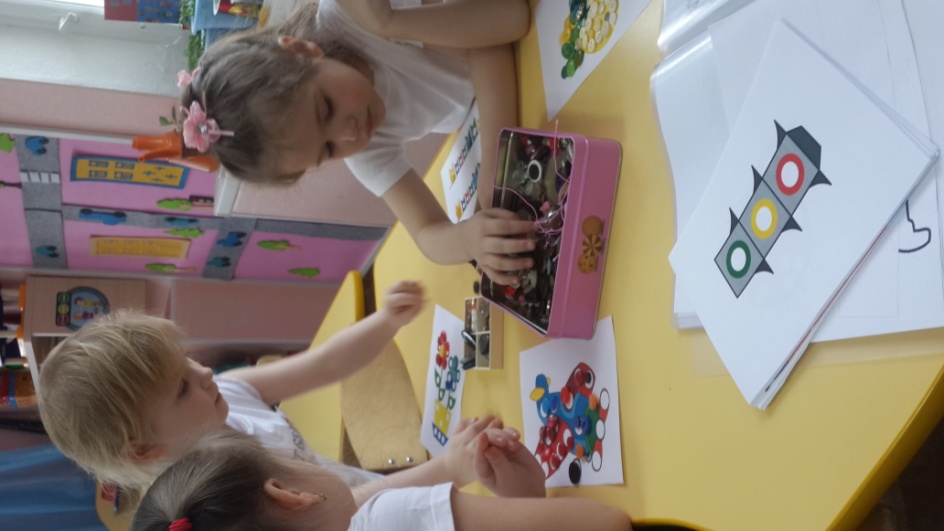 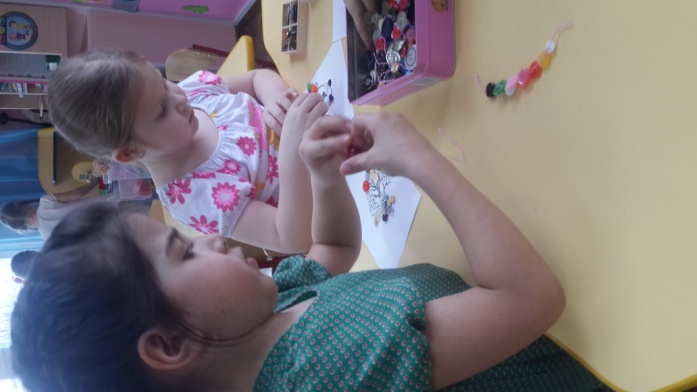 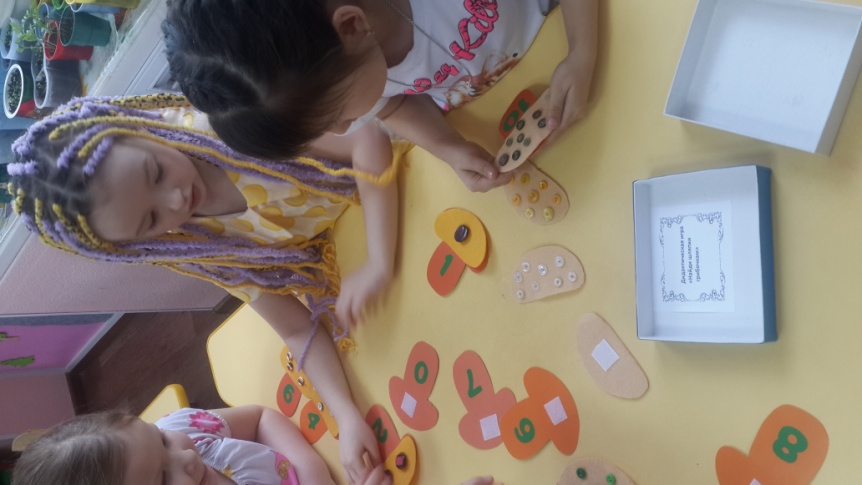 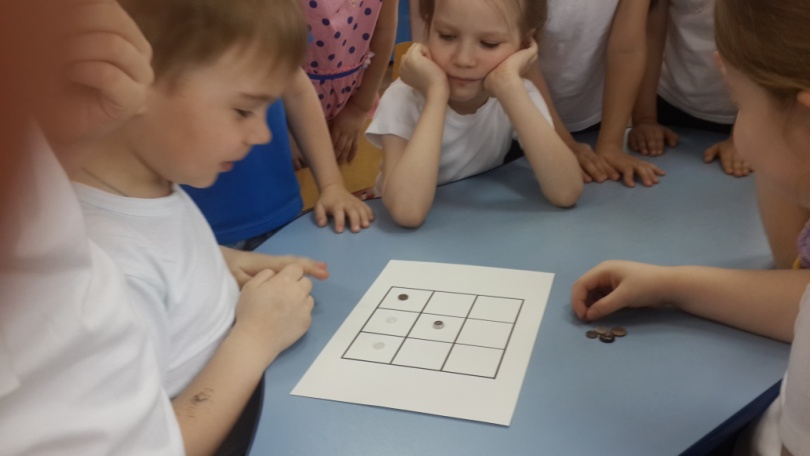 Испугались пуговки,Растерялись,  Раскатились по углам,Разбежались.
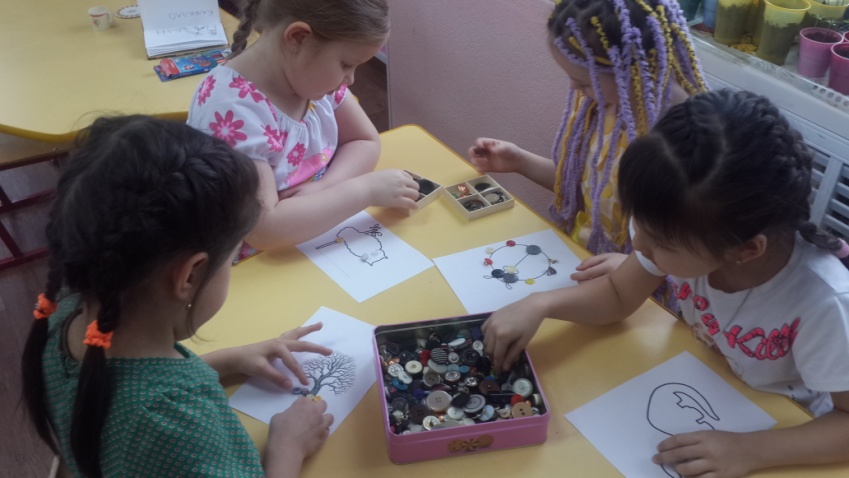 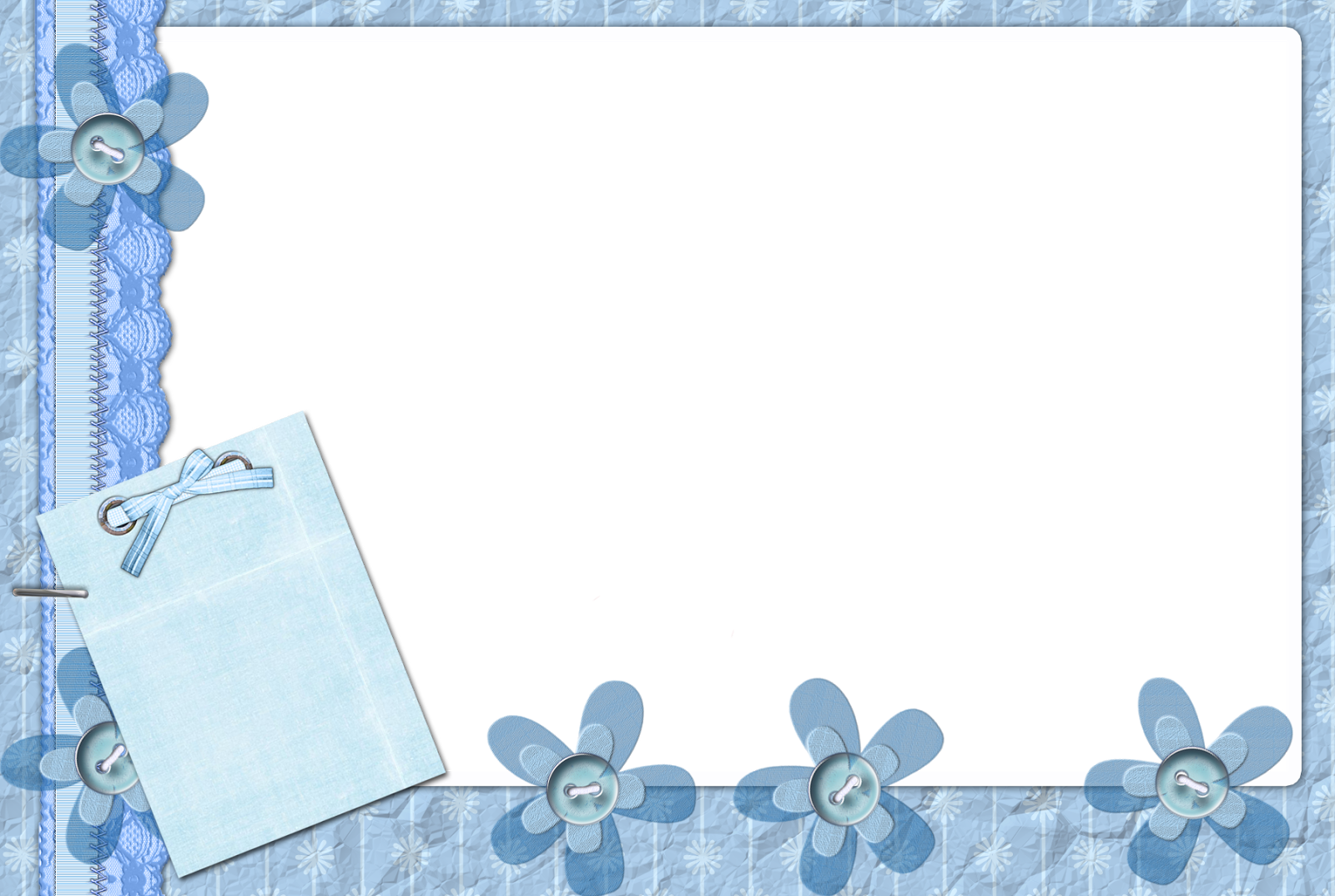 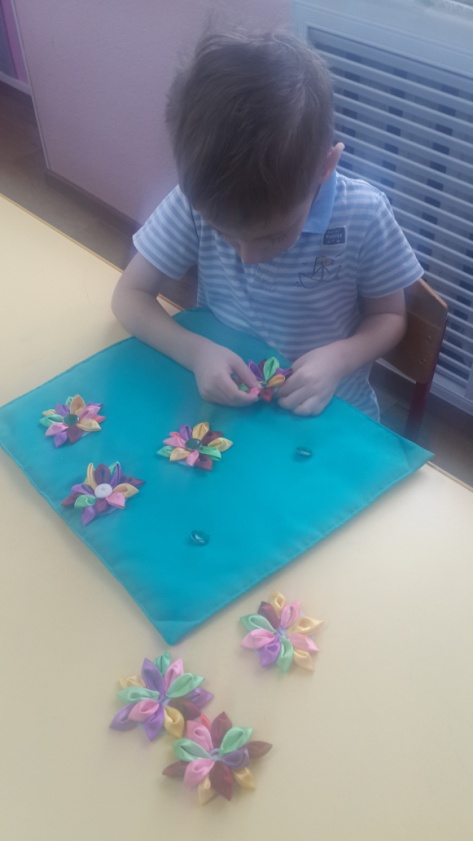 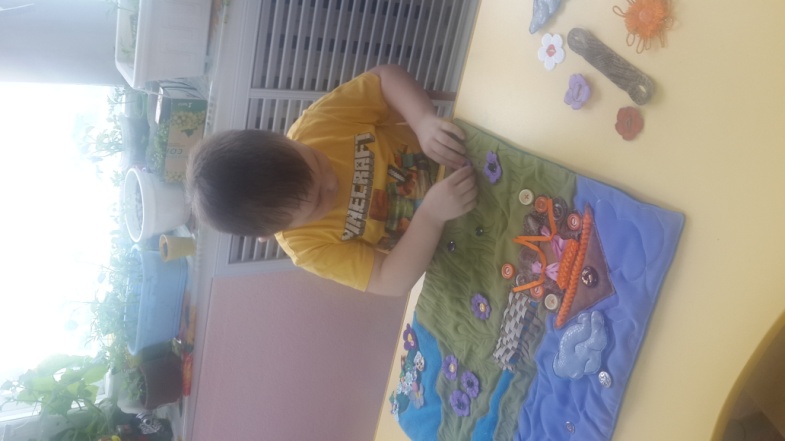 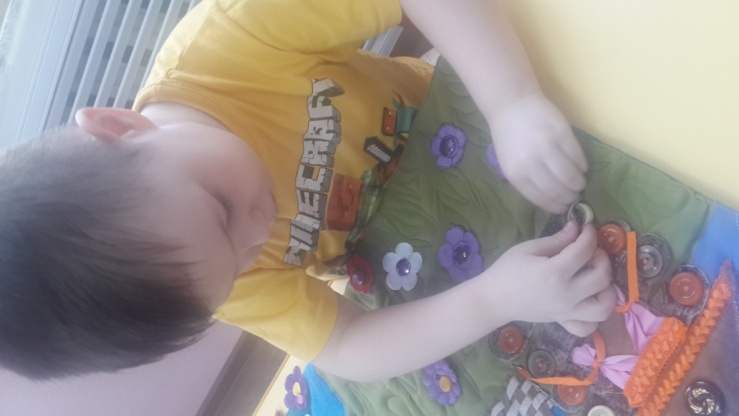 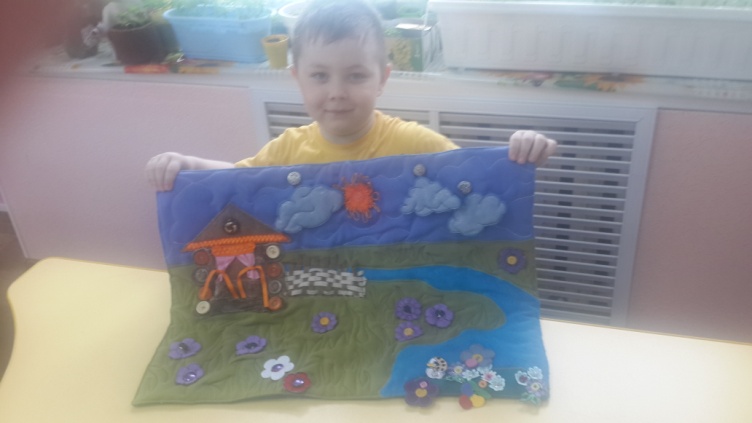 Юра пуговки пришил.Он потратил много сил.Пуговицы-кнопочки из маминой коробочки.
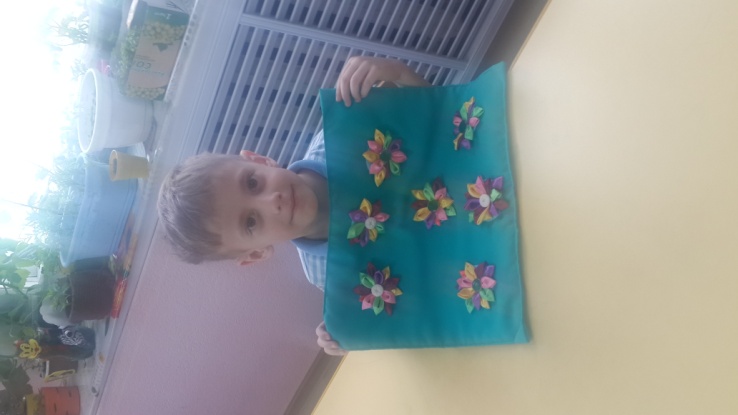 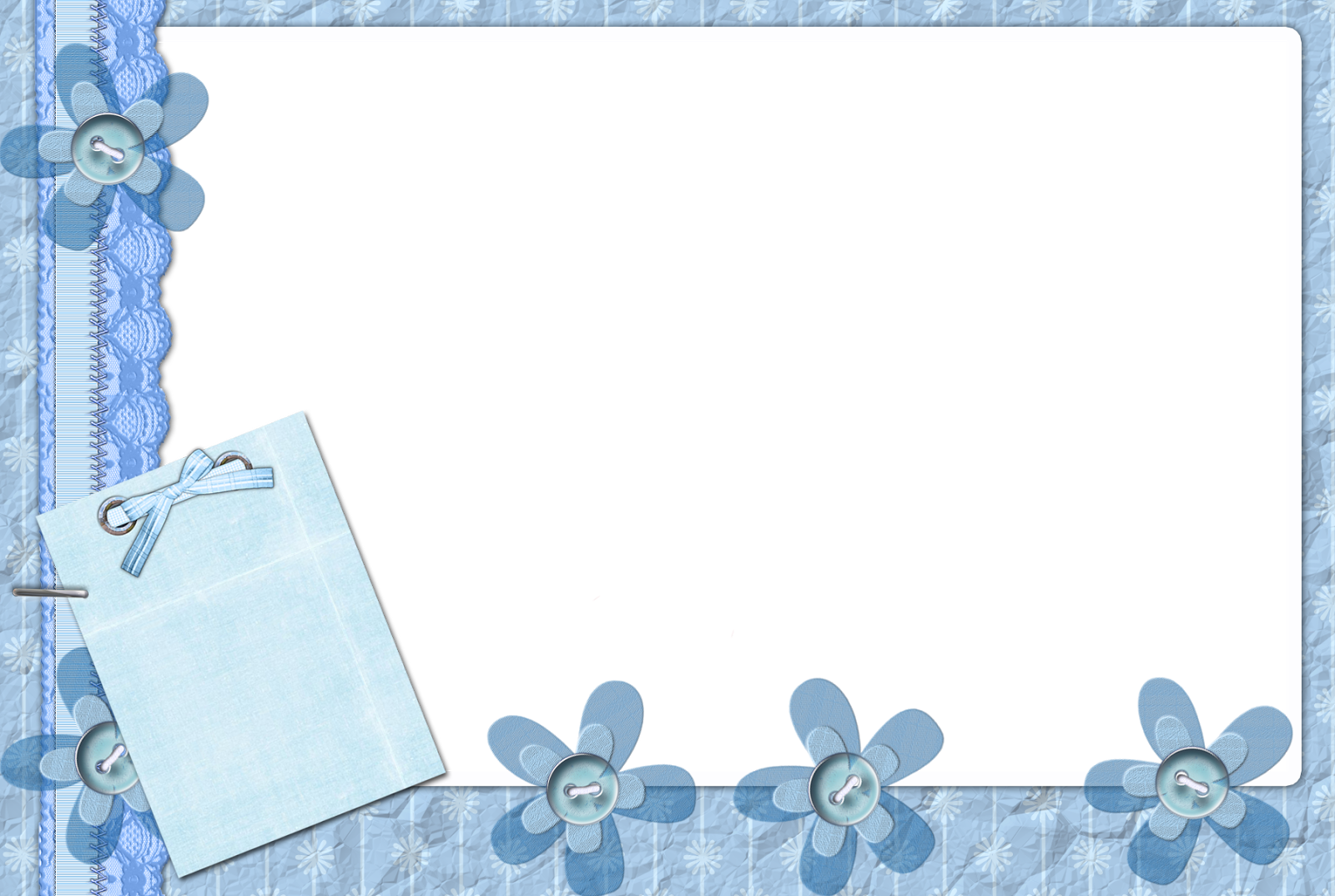 Игры для детей 
сшили наши мамы
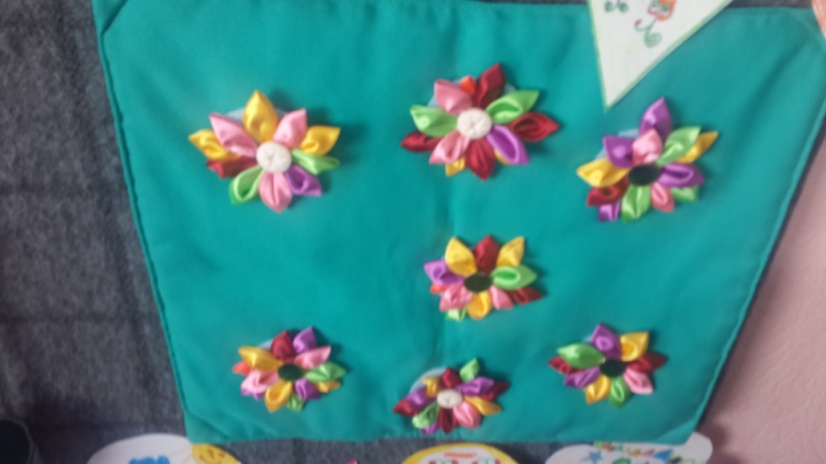 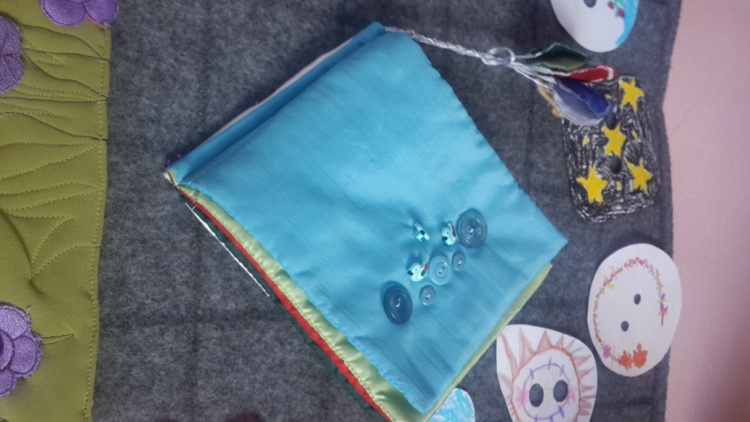 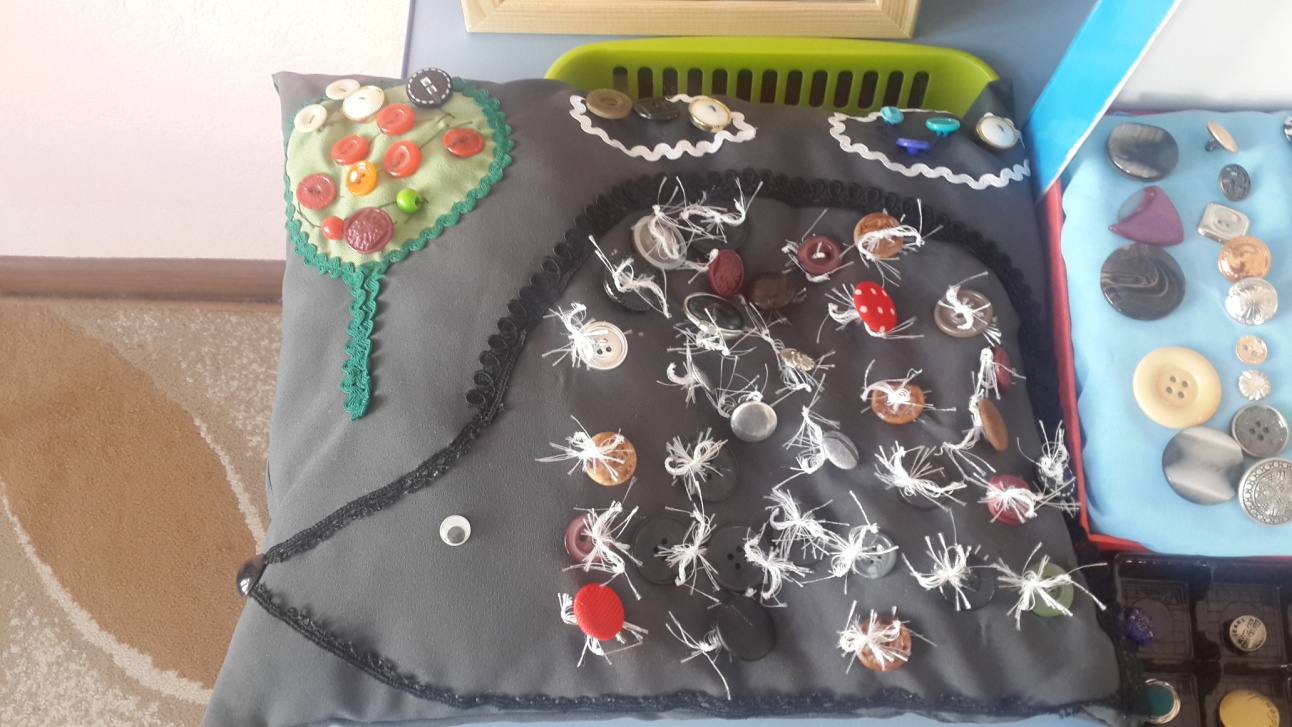 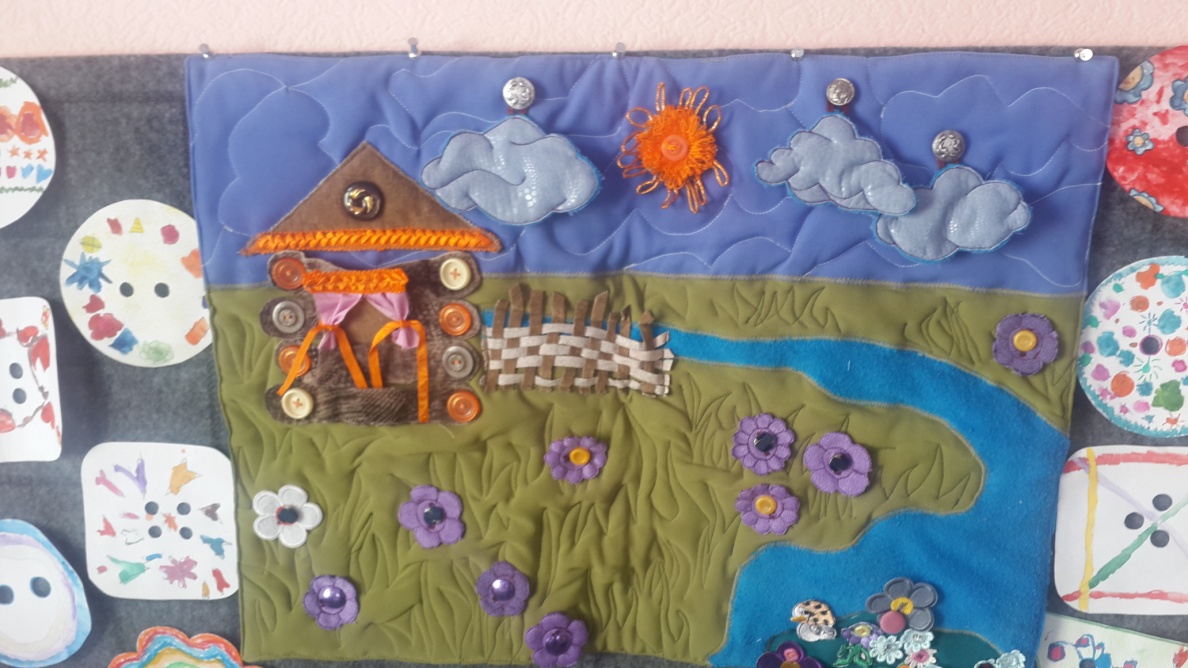 Я в тоске. С моей рубахиПуговицы мчатся в страхе.Лишь пришью, они опятьОторвутся и бежать.
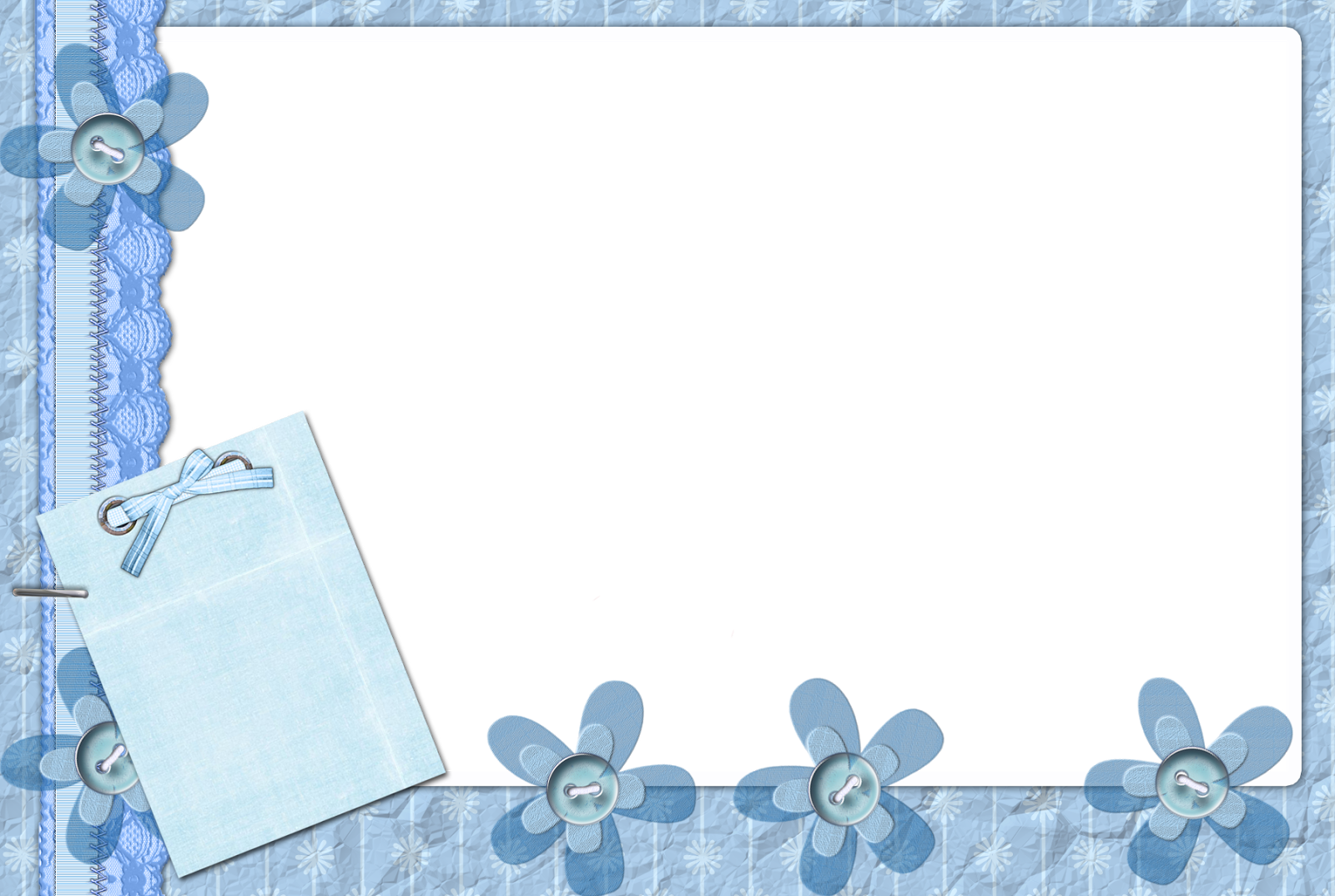 4 этап. Презентация проекта
1. Оформление мини-музея «Чудо пуговки». 
2. Экскурсии с использованием ИКТ по мини-музею для детей других групп, для родителей, гостей детского сада.
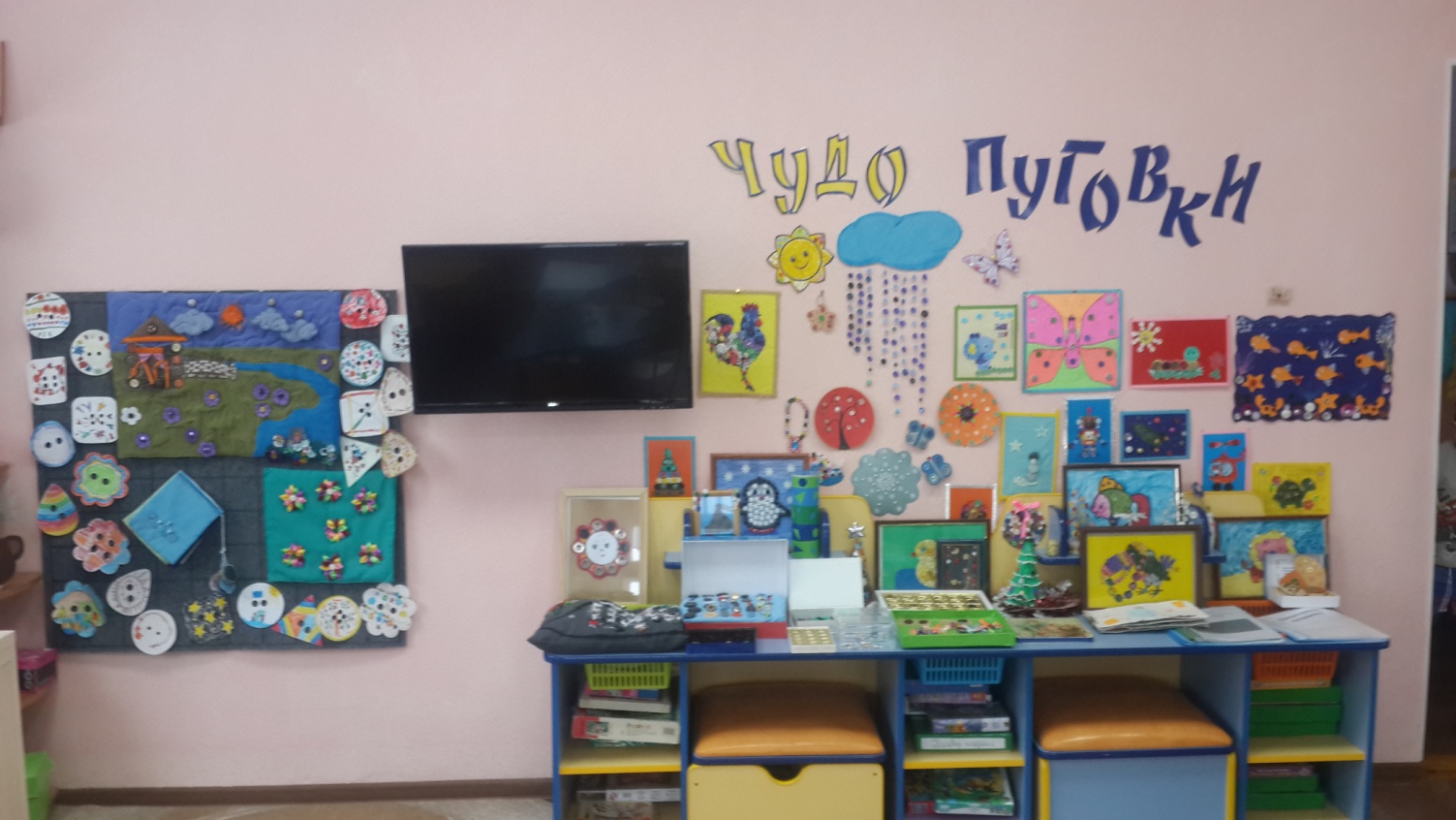 Вот такой мини-музей
«Чудо пуговки»
у нас в итоге получился.
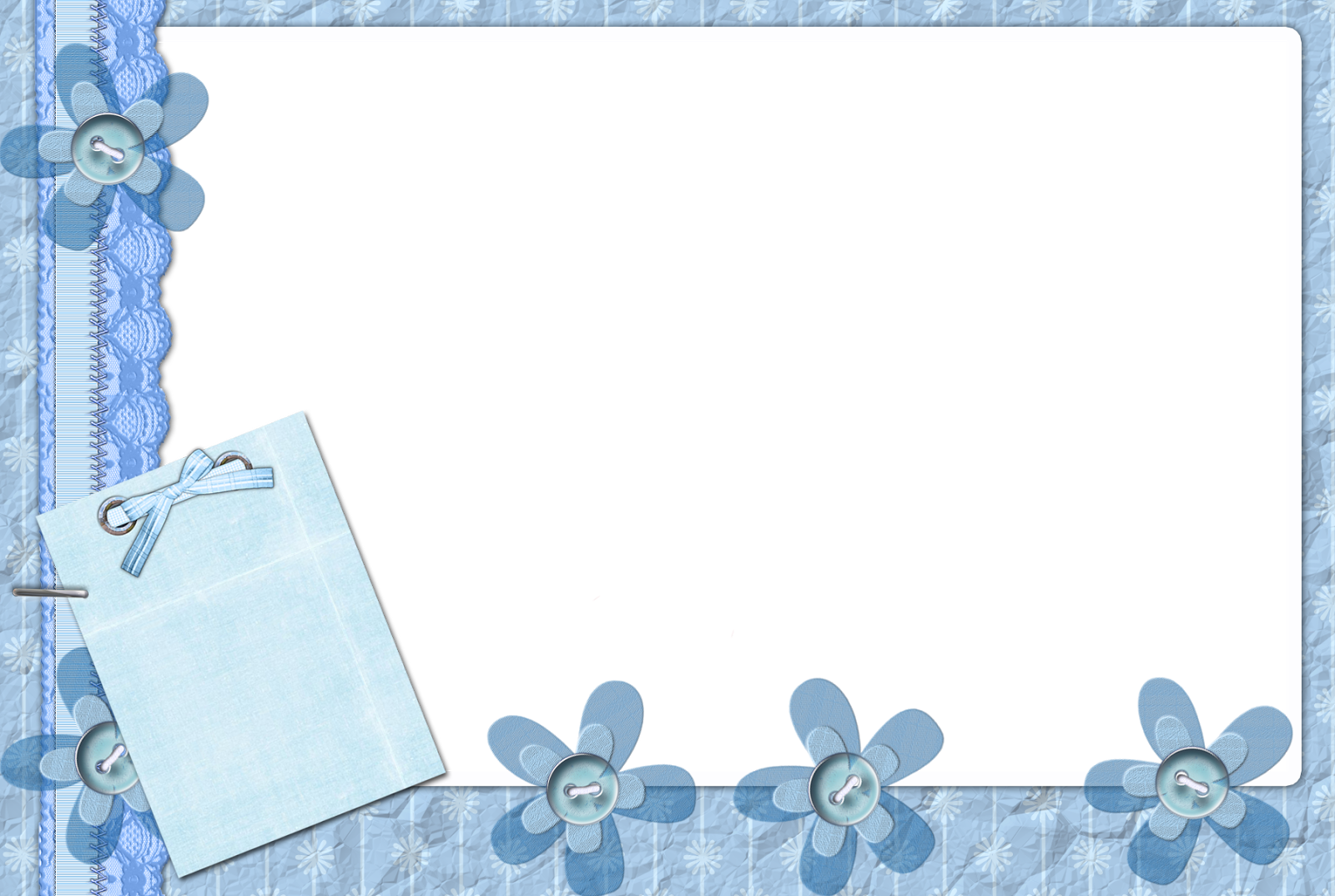 Итог: проект способствовал повышению познавательно – 
исследовательской активности дошкольников и их родителей. Дети осознали значимость такой маленькой вещи, как пуговица. Ведь для пуговиц создаются величественные музеи и возводят памятники во многих странах мира. Дошкольники познакомились с различными видами пуговиц, функциями, историей возникновения пуговиц. Создали свои коллекции пуговиц, научились пришивать пуговицы. Проект способствовал сплочению коллектива, дети стали более общительными и любознательными, у детей расширился кругозор, интерес к предметному миру.
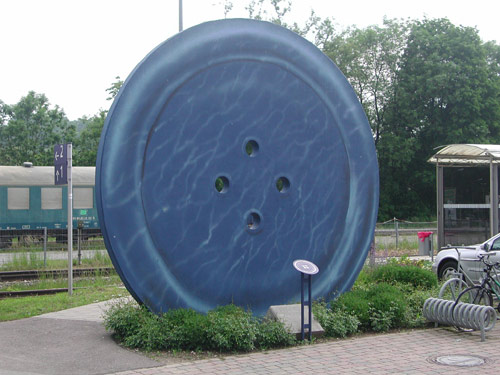 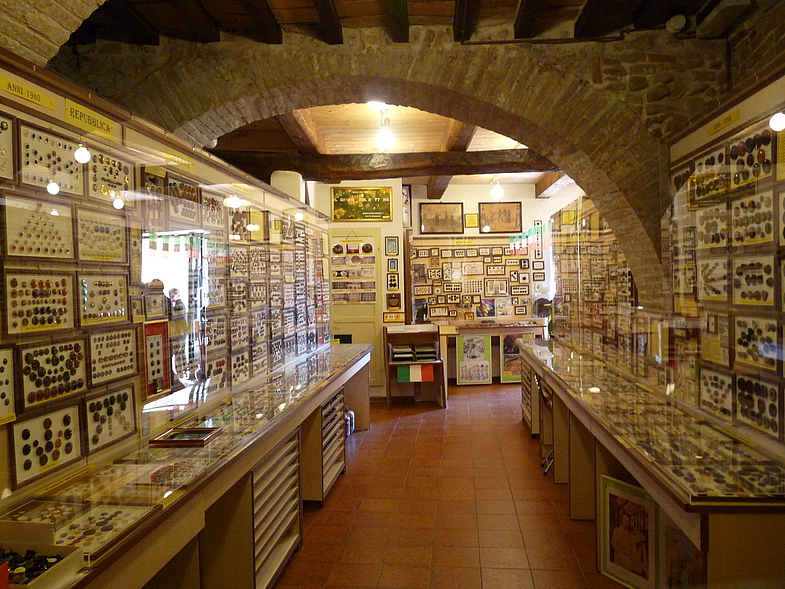 А вот теперь итожим - 
Без пуговиц не сможем.
Начистим все и строем на Парад!
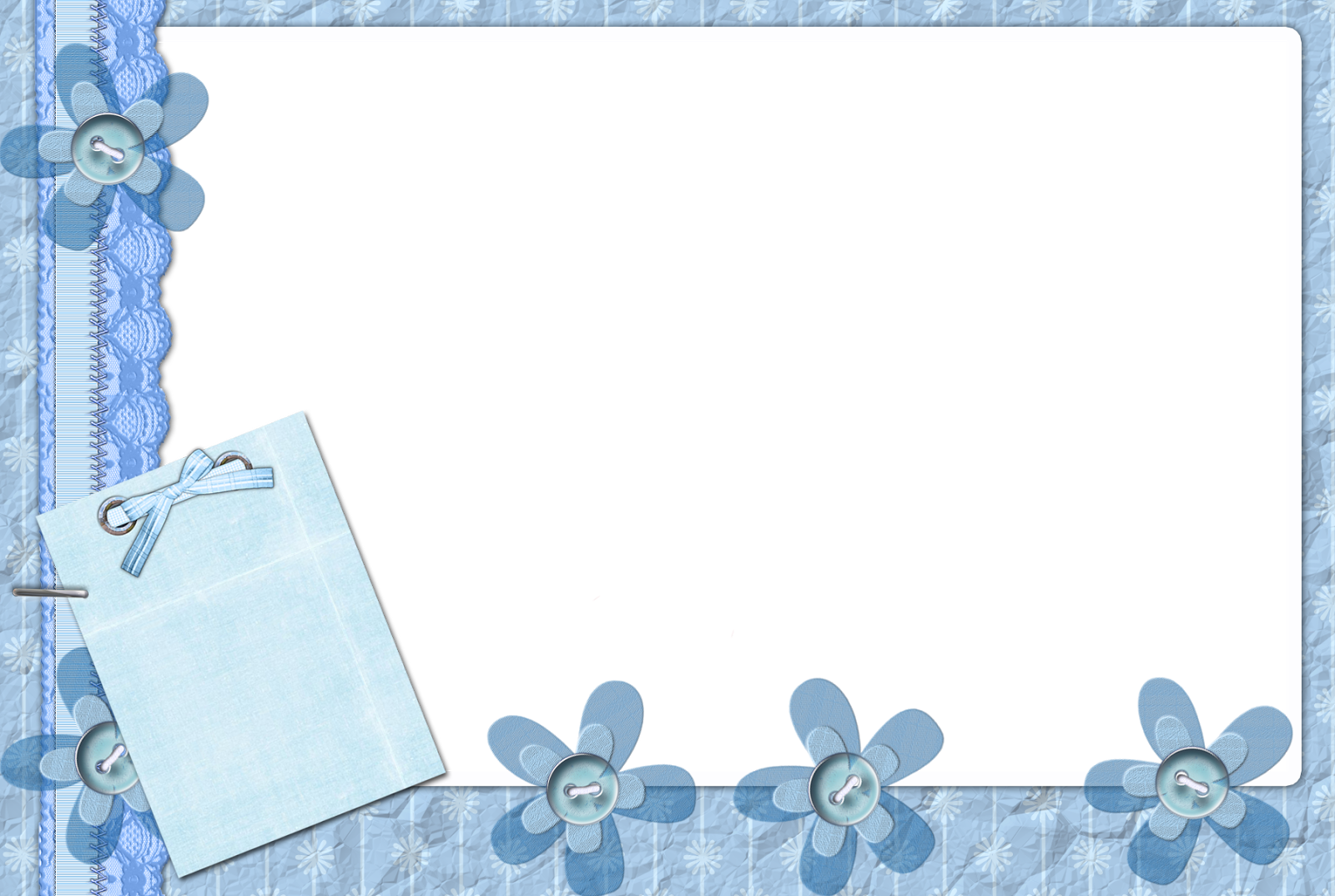 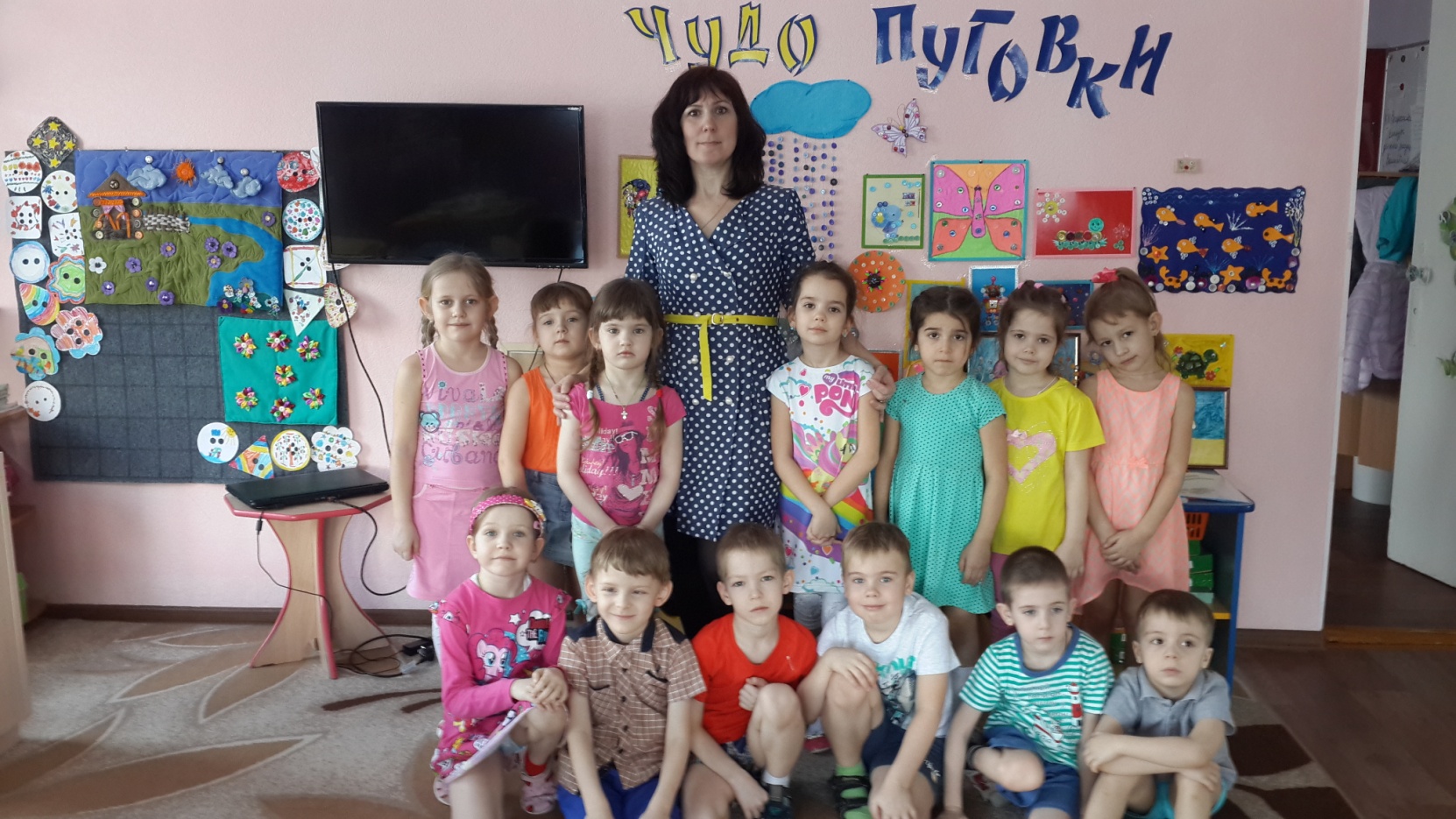 Приходите в гости к нам!
Мы с ребятами расскажем много интересного
о пуговичках!